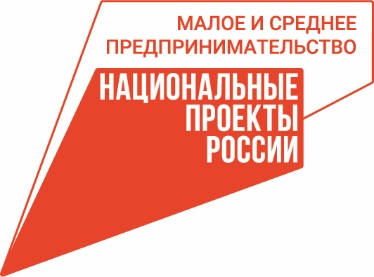 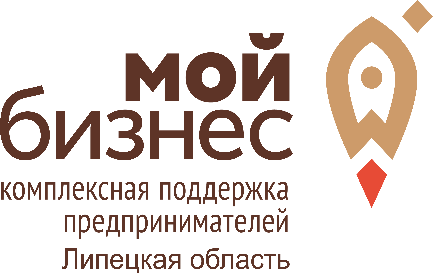 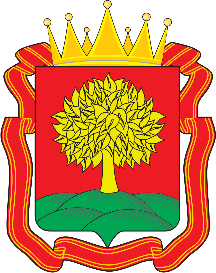 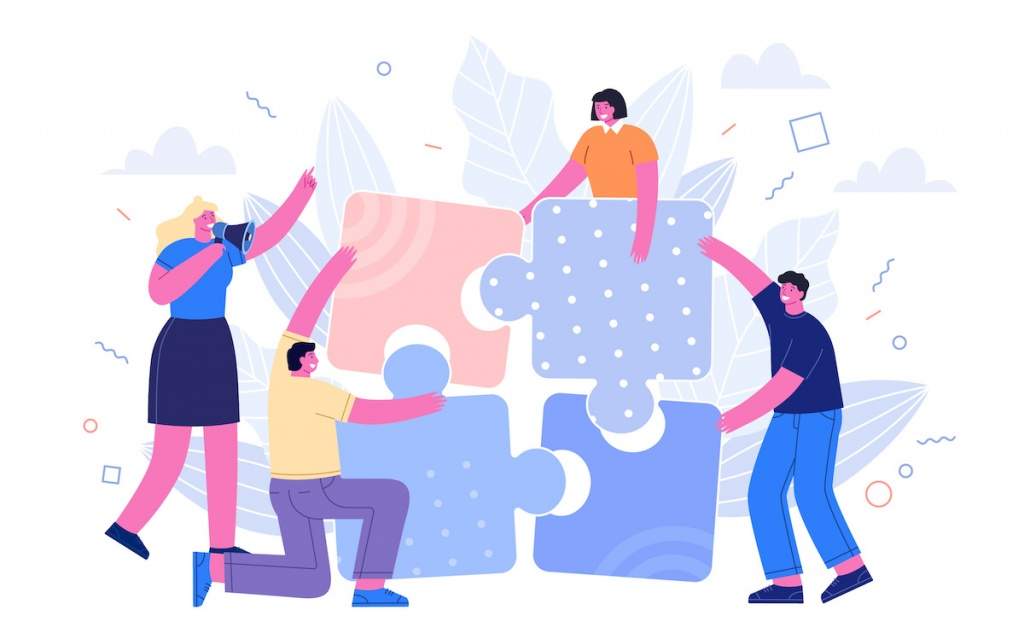 КАТАЛОГ 
СОЦИАЛЬНЫХ ПРЕДПРИЯТИЙ 
ЛИПЕЦКОЙ ОБЛАСТИ 
2022
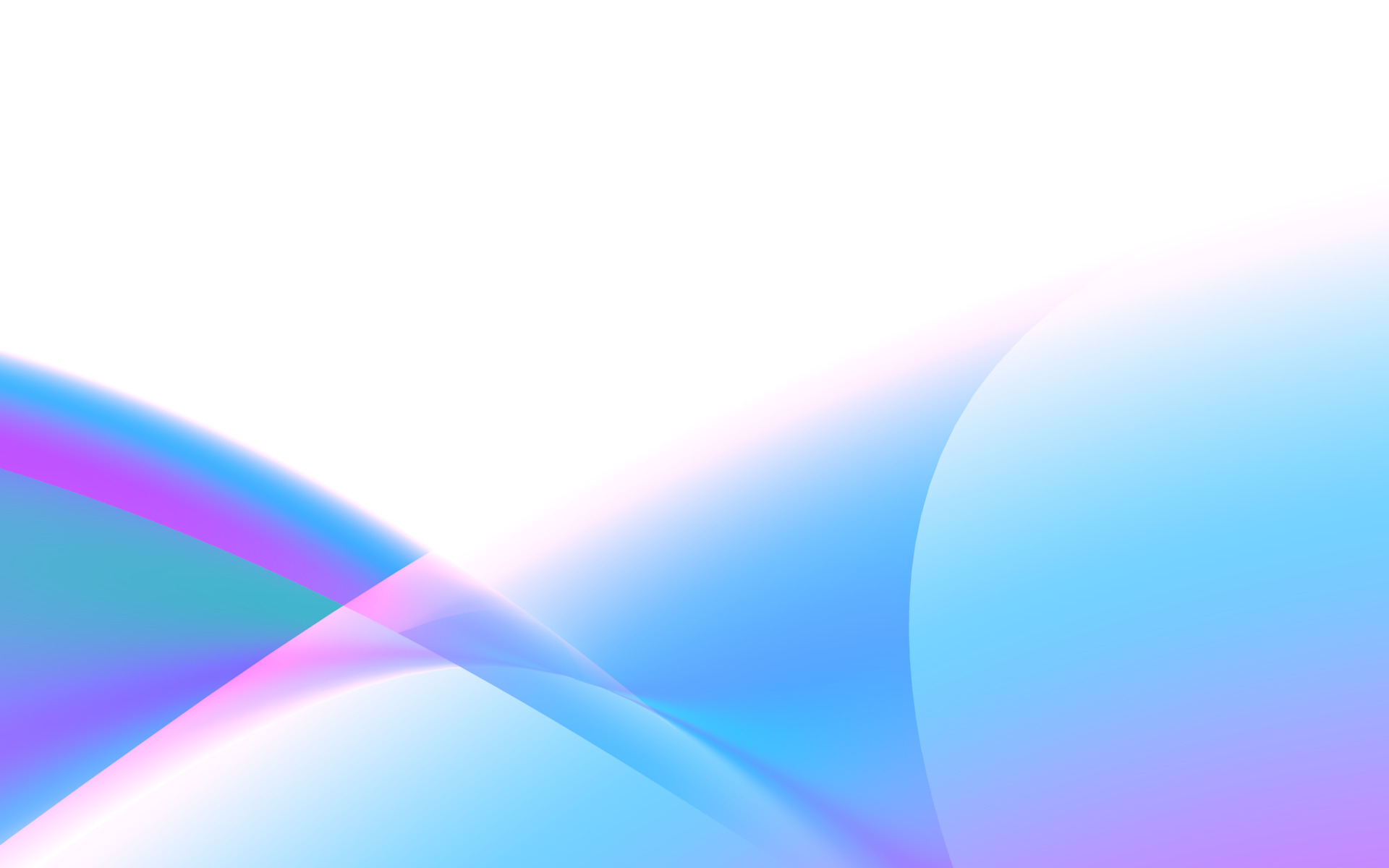 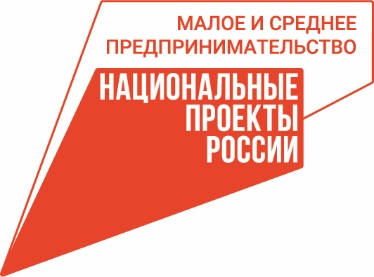 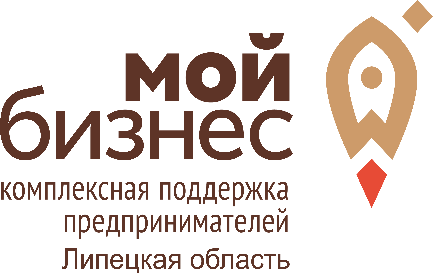 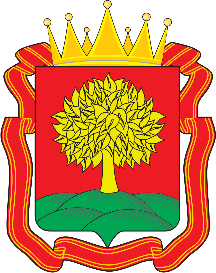 Индивидуальный предприниматель Бадиков Анатолий Анатольевич
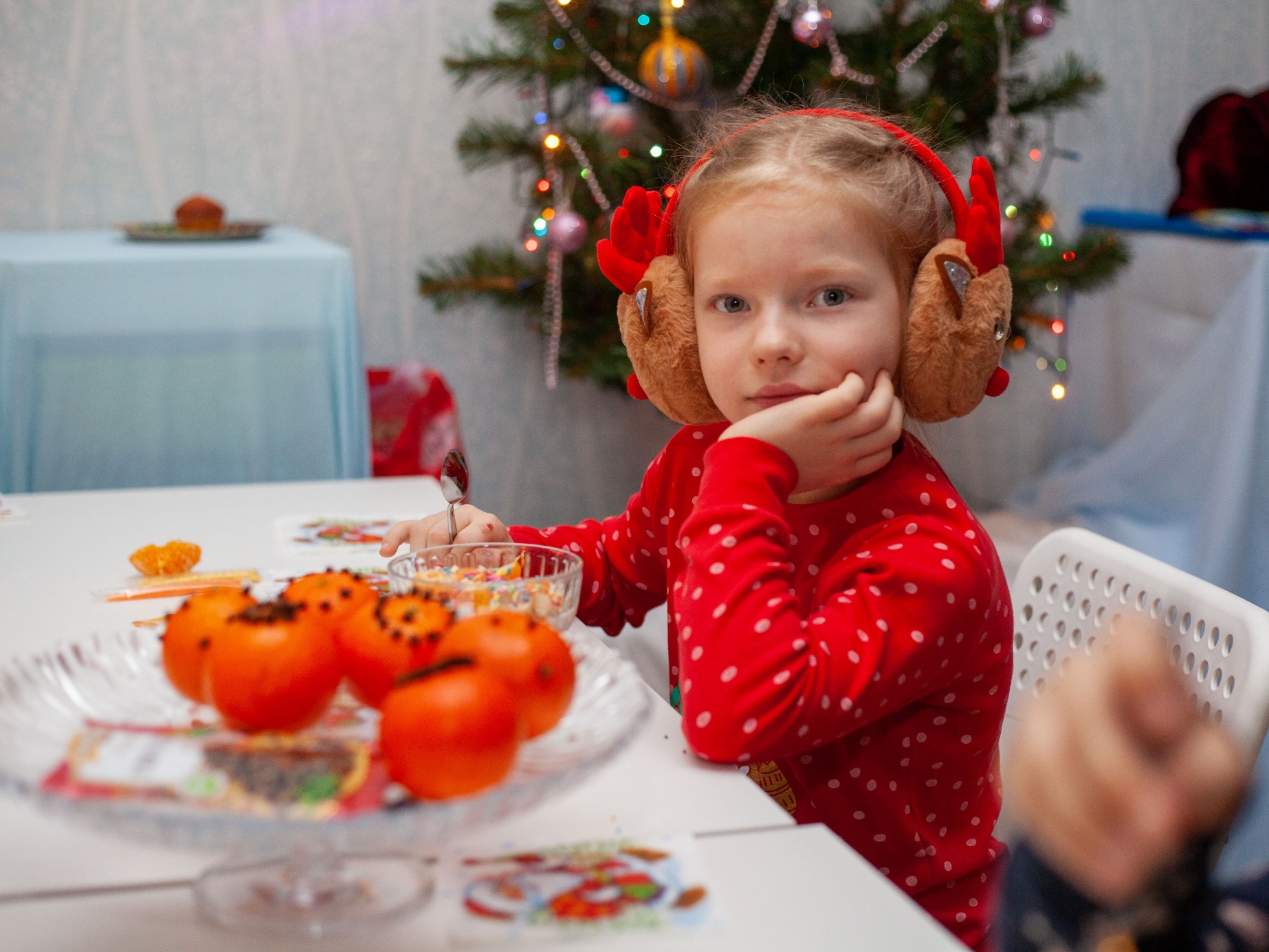 Предоставление услуг по дневному уходу за детьмиОказание услуг на укрепление семьи, обеспечение семейного воспитания семей и поддержку материнства и детства
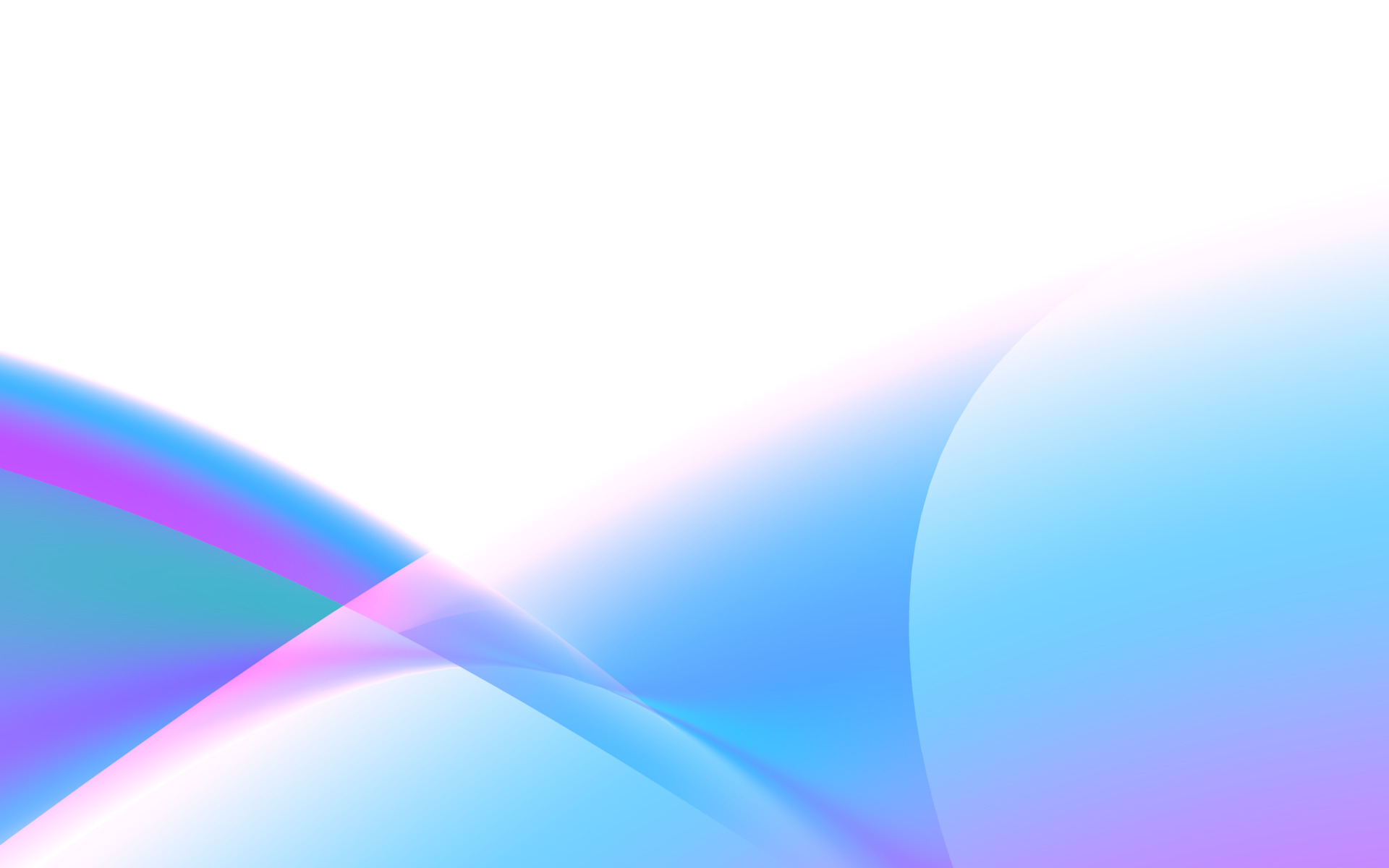 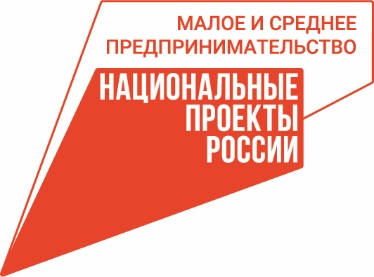 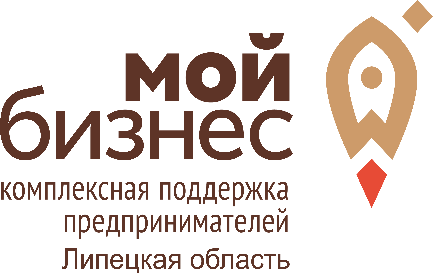 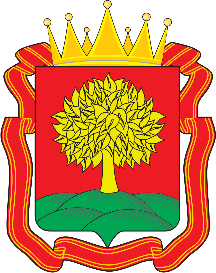 Индивидуальный предприниматель Берестнева Екатерина Александровна
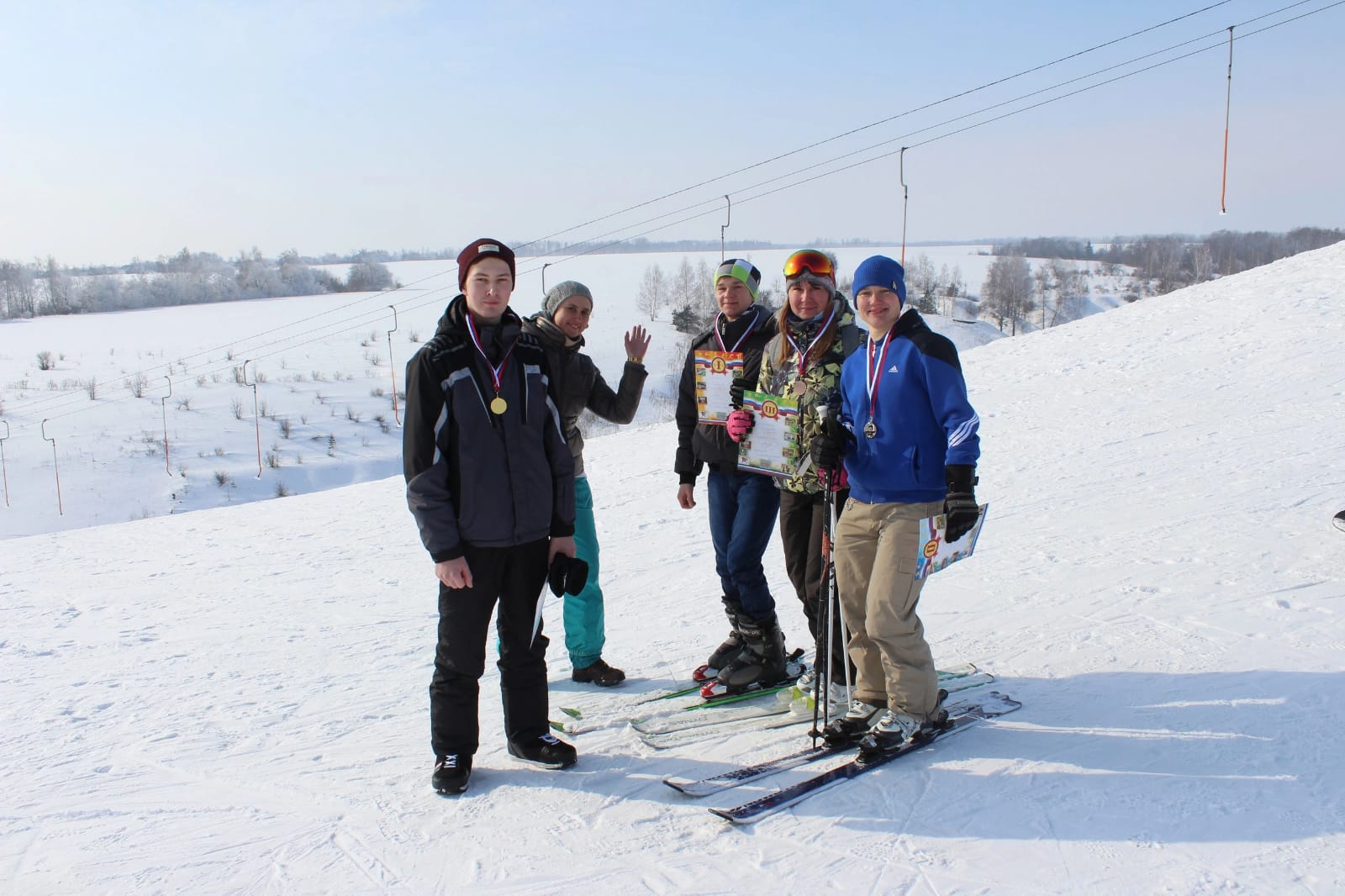 Прокат спортивного оборудования
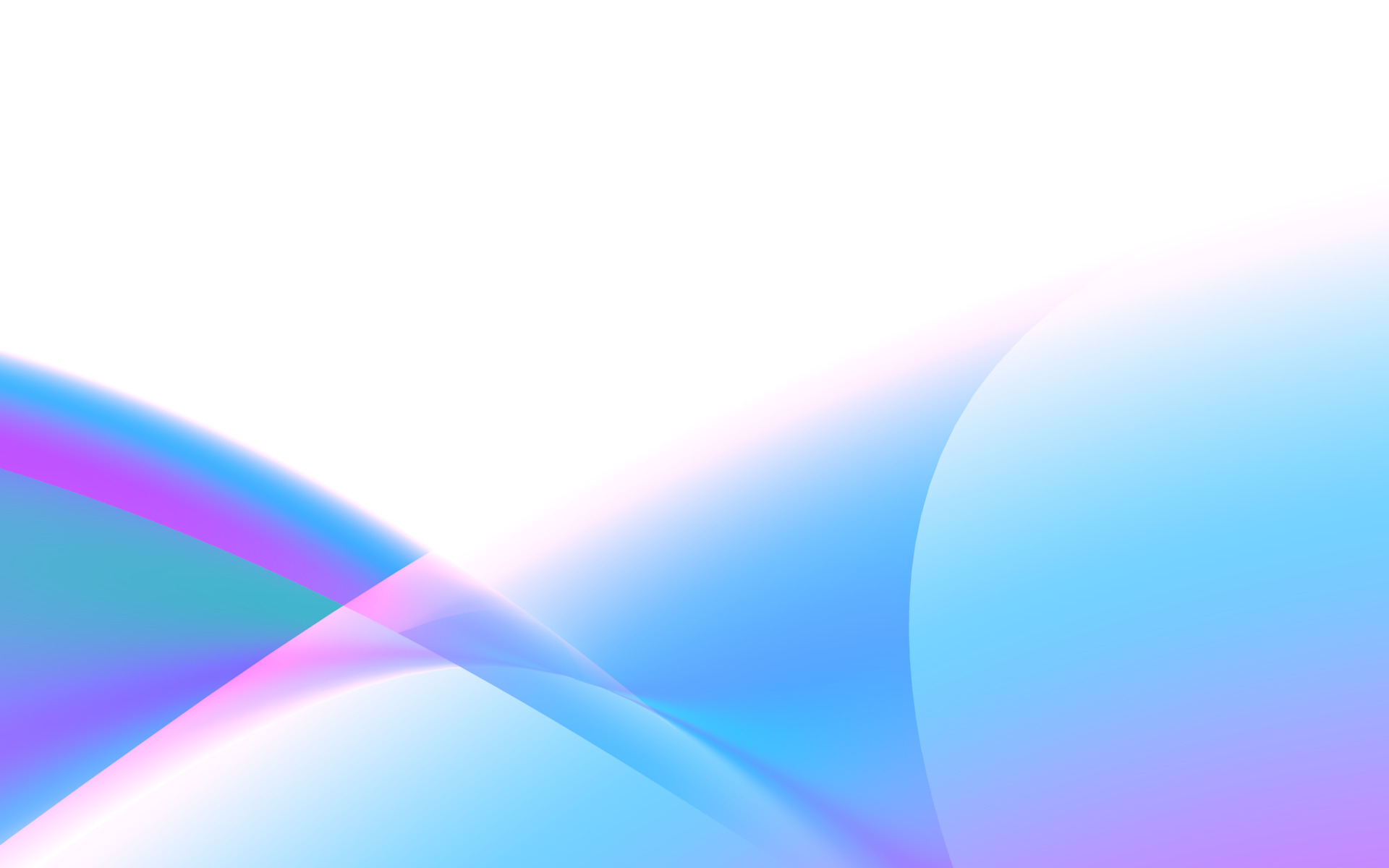 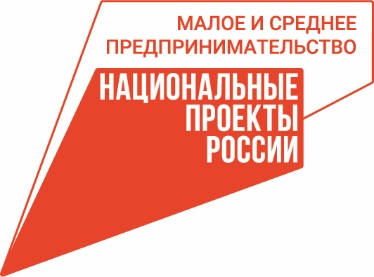 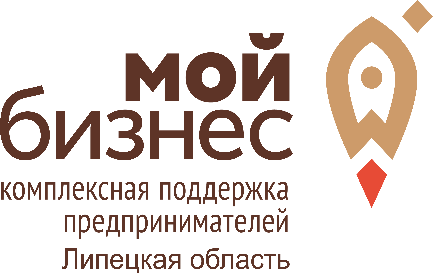 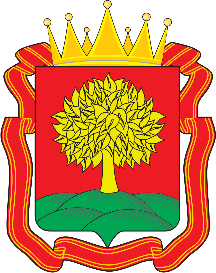 ООО «Эверест»
Оказание медицинской помощи социально незащищенным категориям граждан с почечной недостаточностью
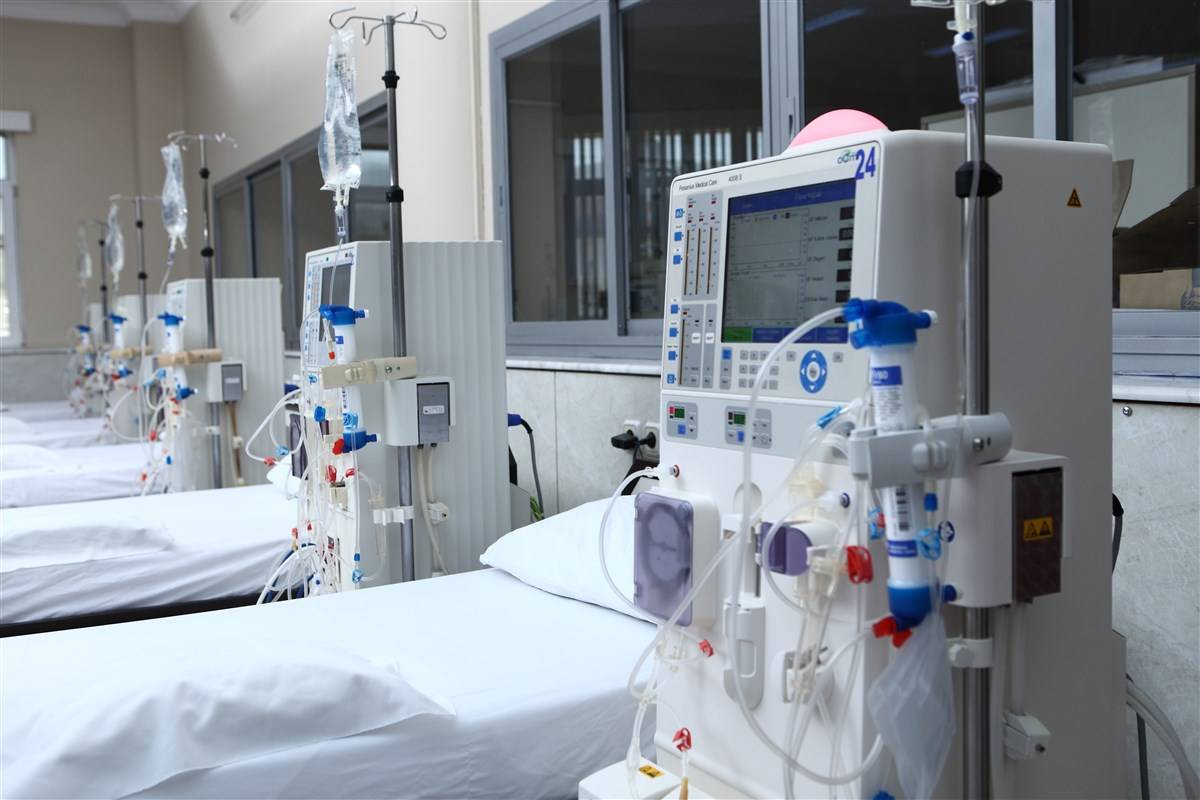 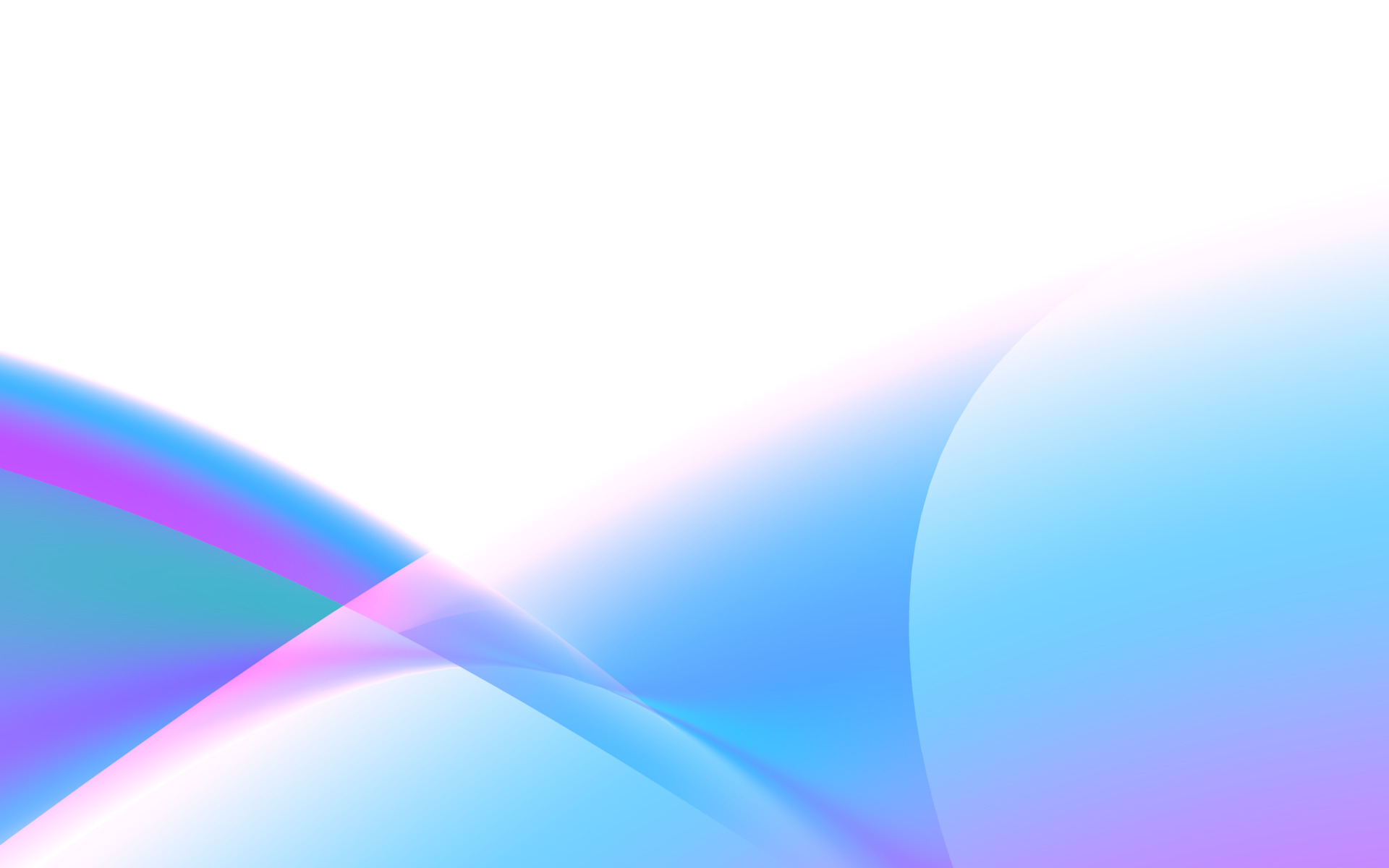 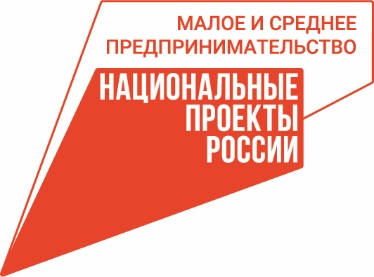 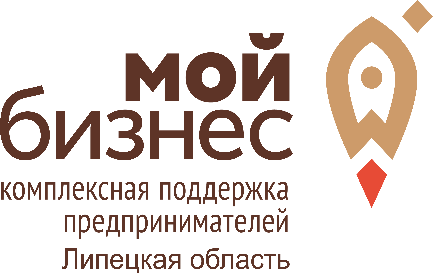 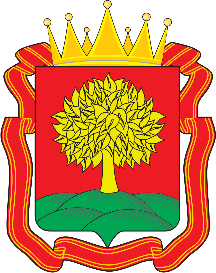 ООО «СОЗВЕЗДИЕ»
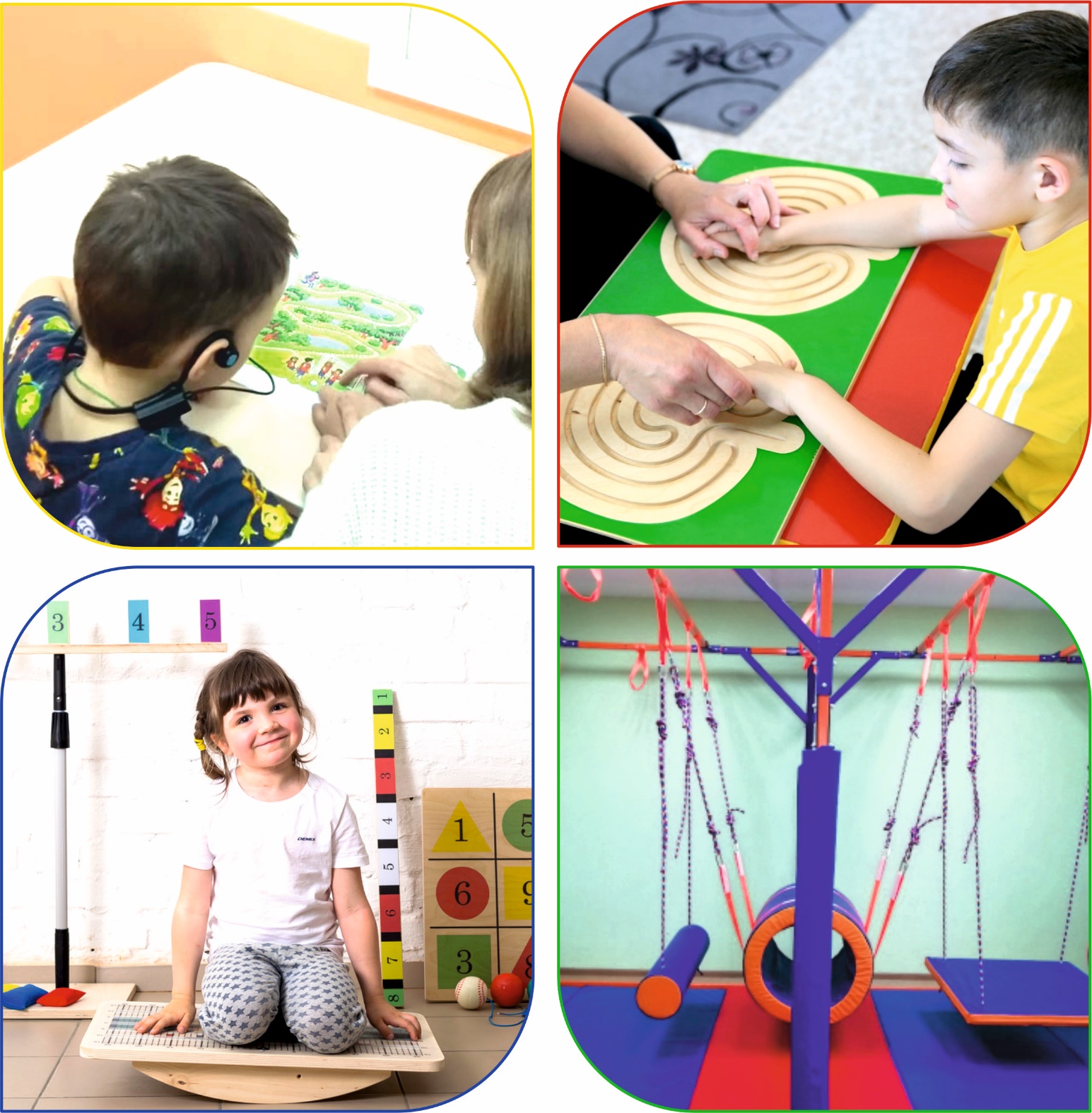 Детский центр "Прогресс« Комплексная реабилитация детей инвалидов и детей с ограниченными возможностями здоровья
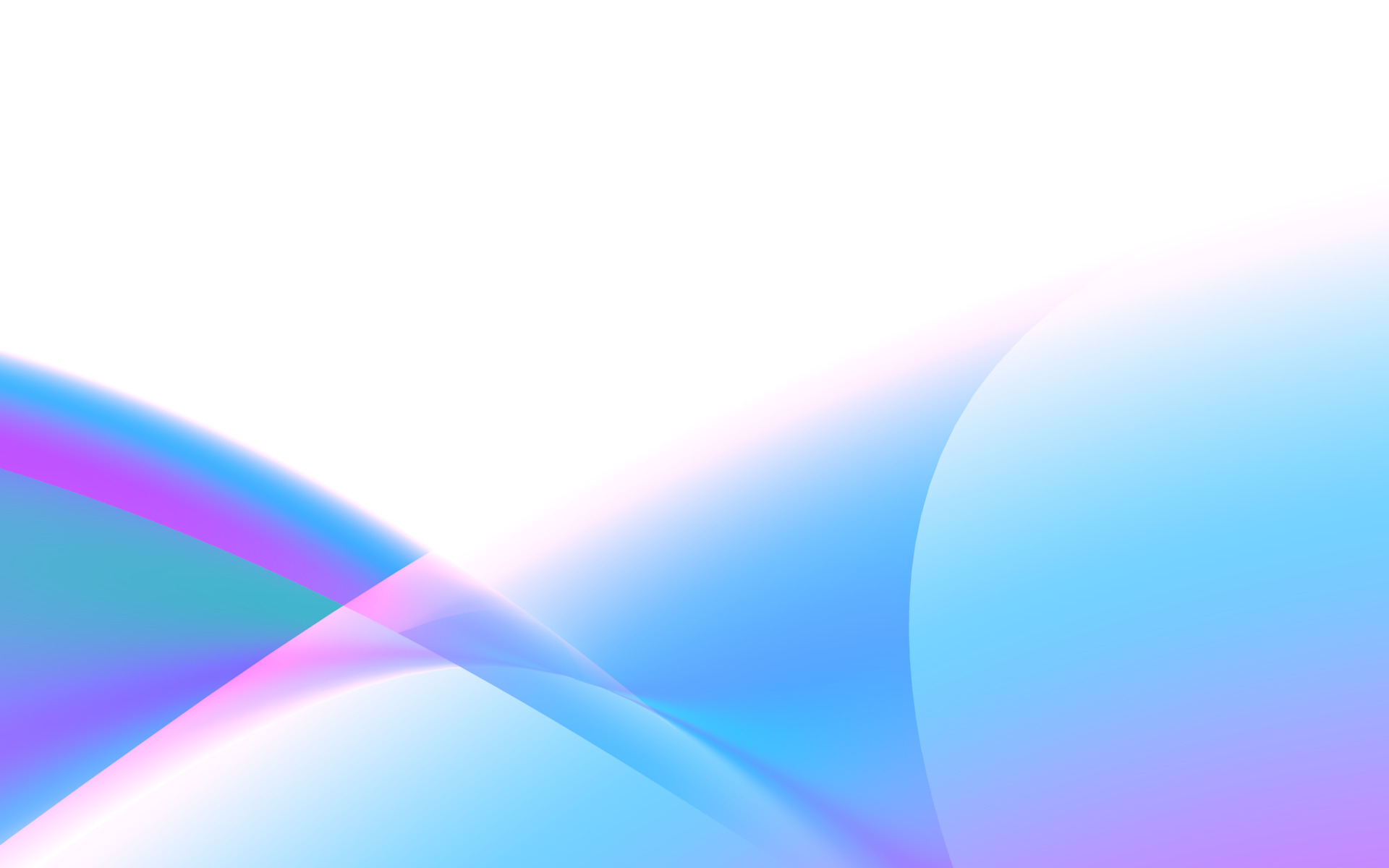 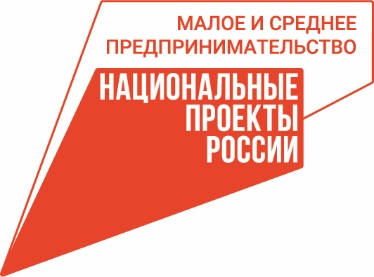 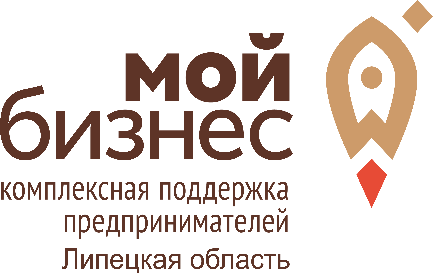 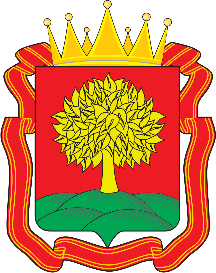 Индивидуальный предприниматель Васильева Дарья Геннадьевна
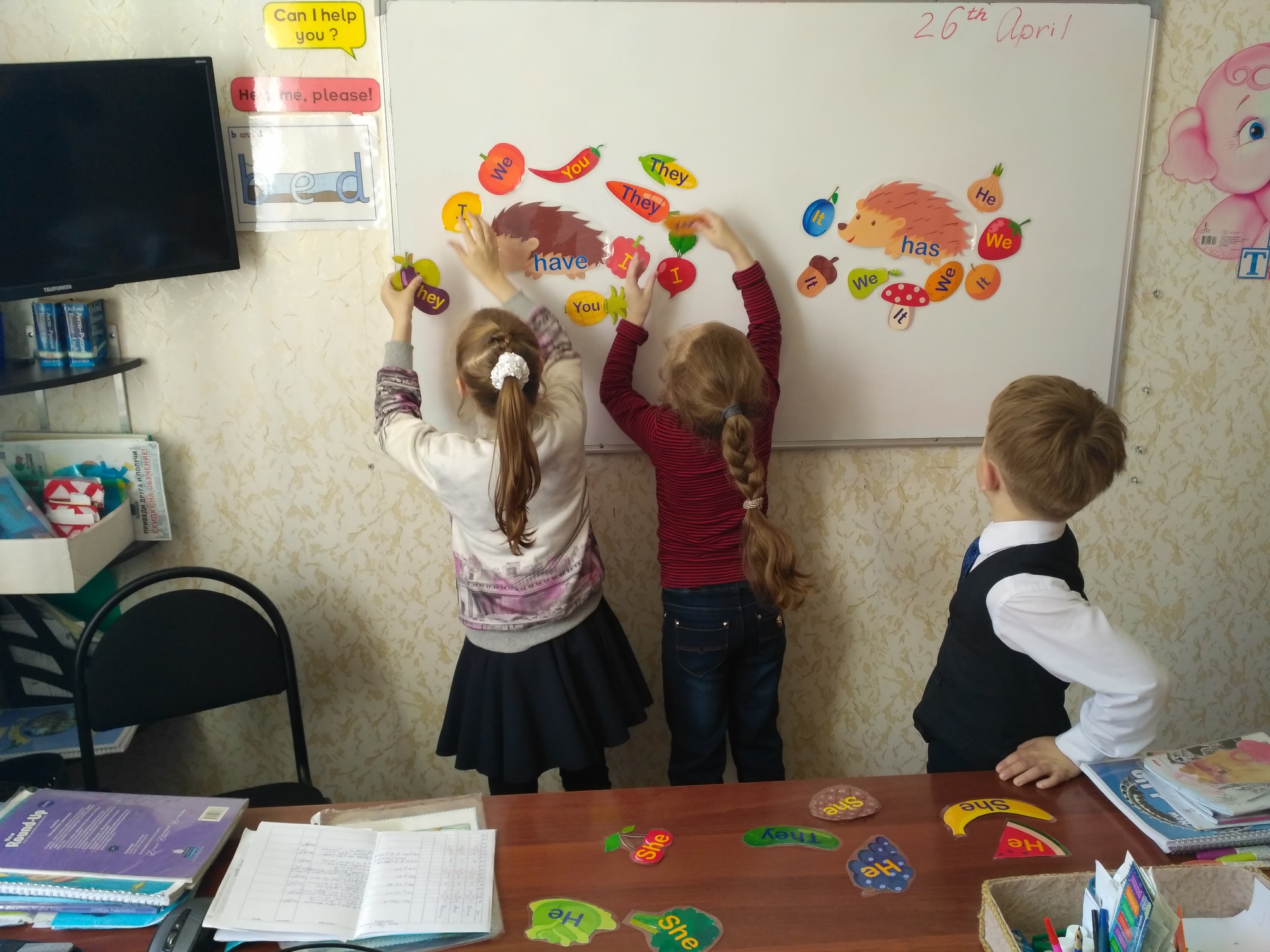 Школа углубленного изучения английского языка, официальный центр подготовки к международным экзаменам Cambridge ESOL, действующий с 2011 г.
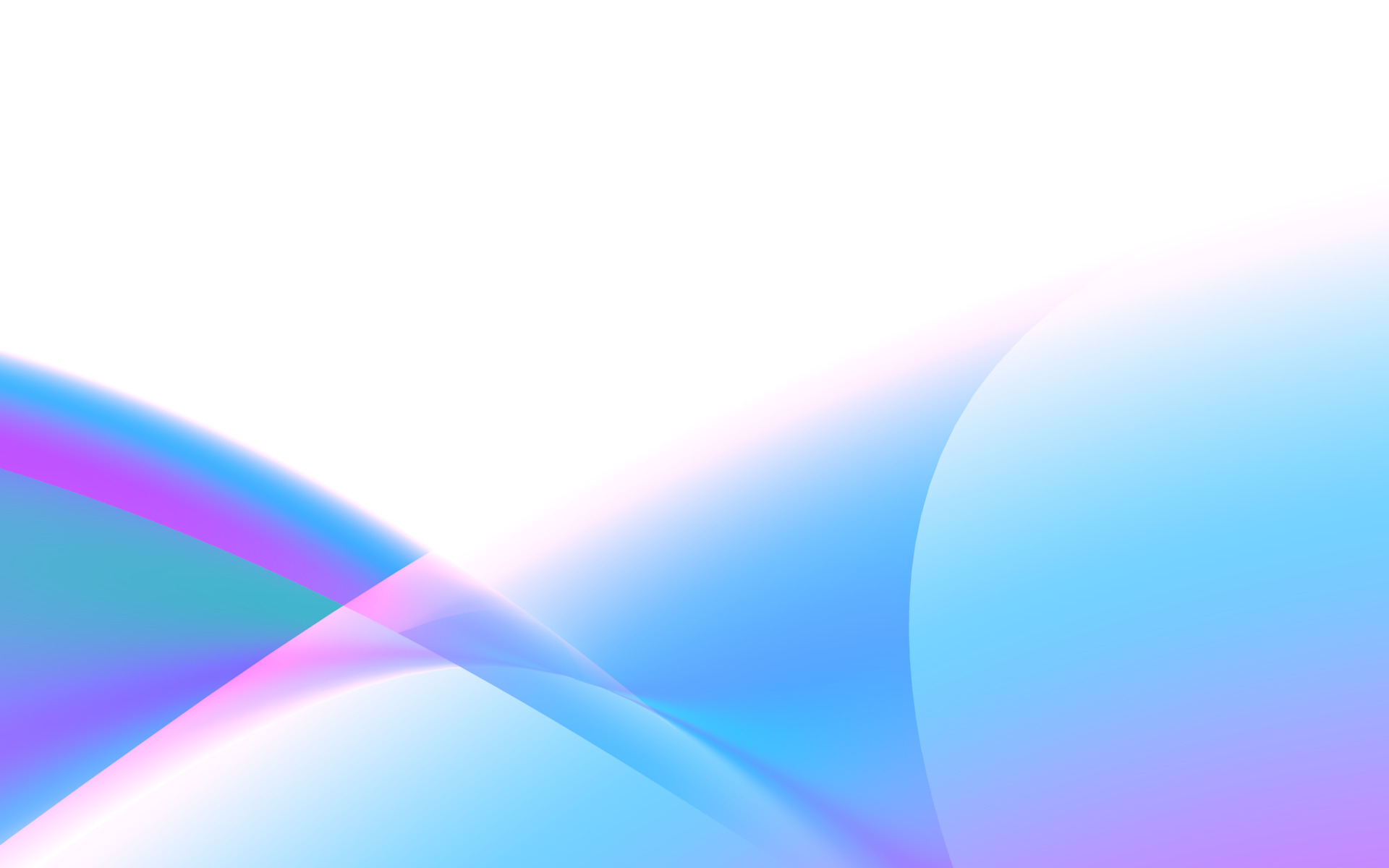 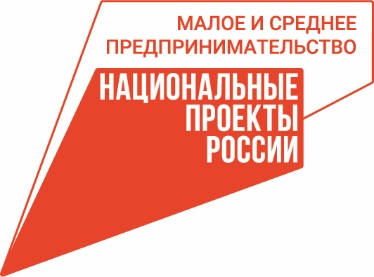 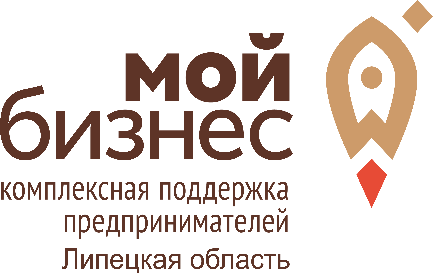 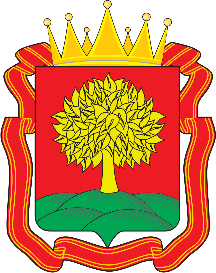 Индивидуальный предприниматель Гераничева Оксана Анатольевна
Студия раннего развития детей от 9 месяцев до 5 лет "Музыка с мамой" 
               г. Елец
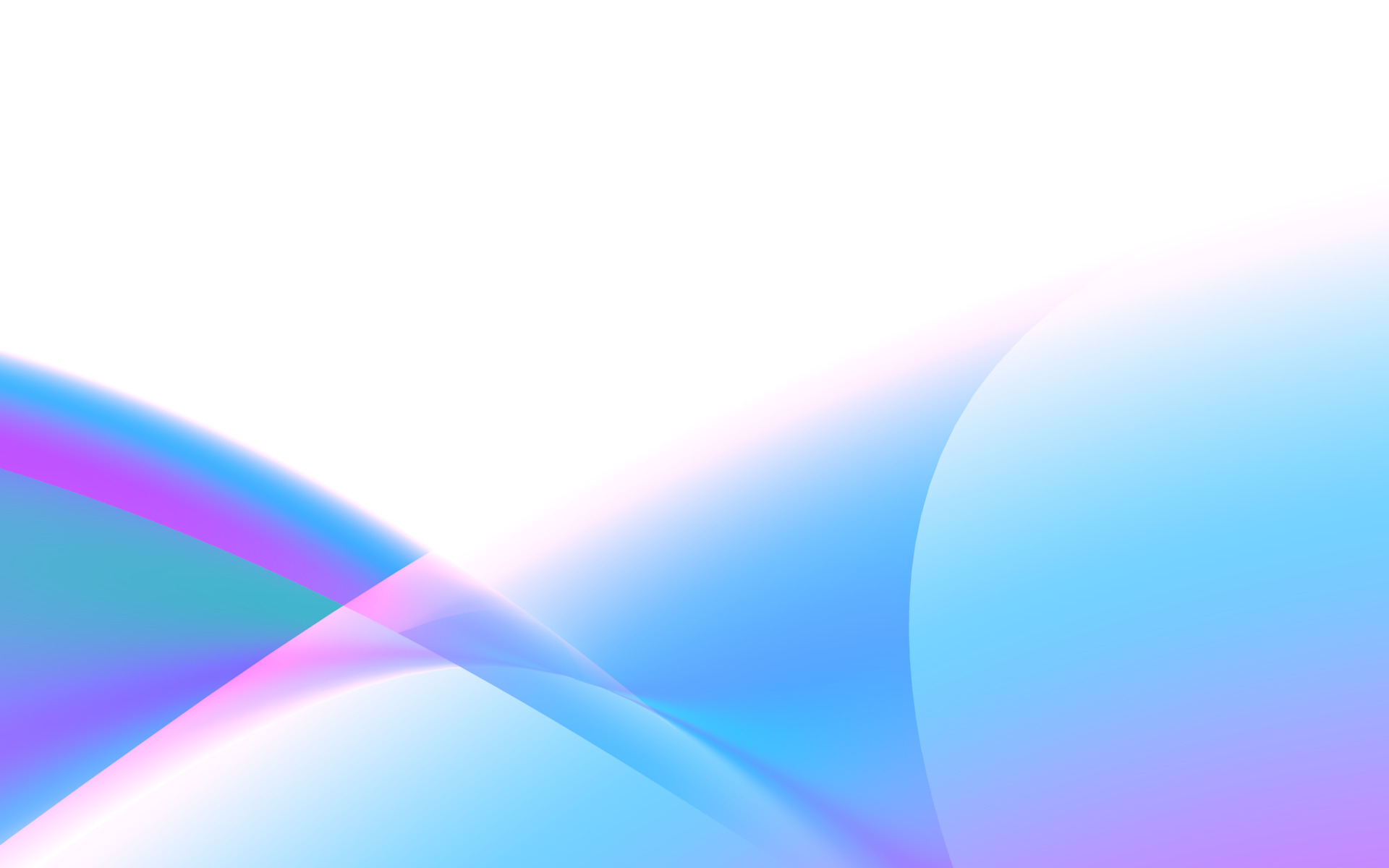 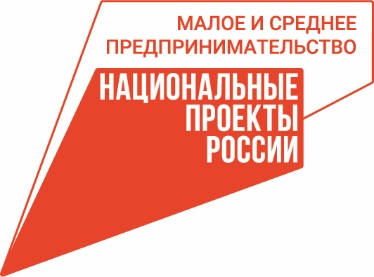 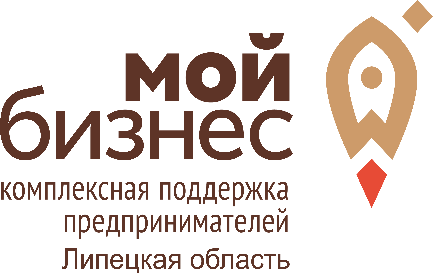 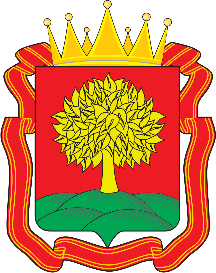 ООО «ТЕХНО-МЕДИКА»
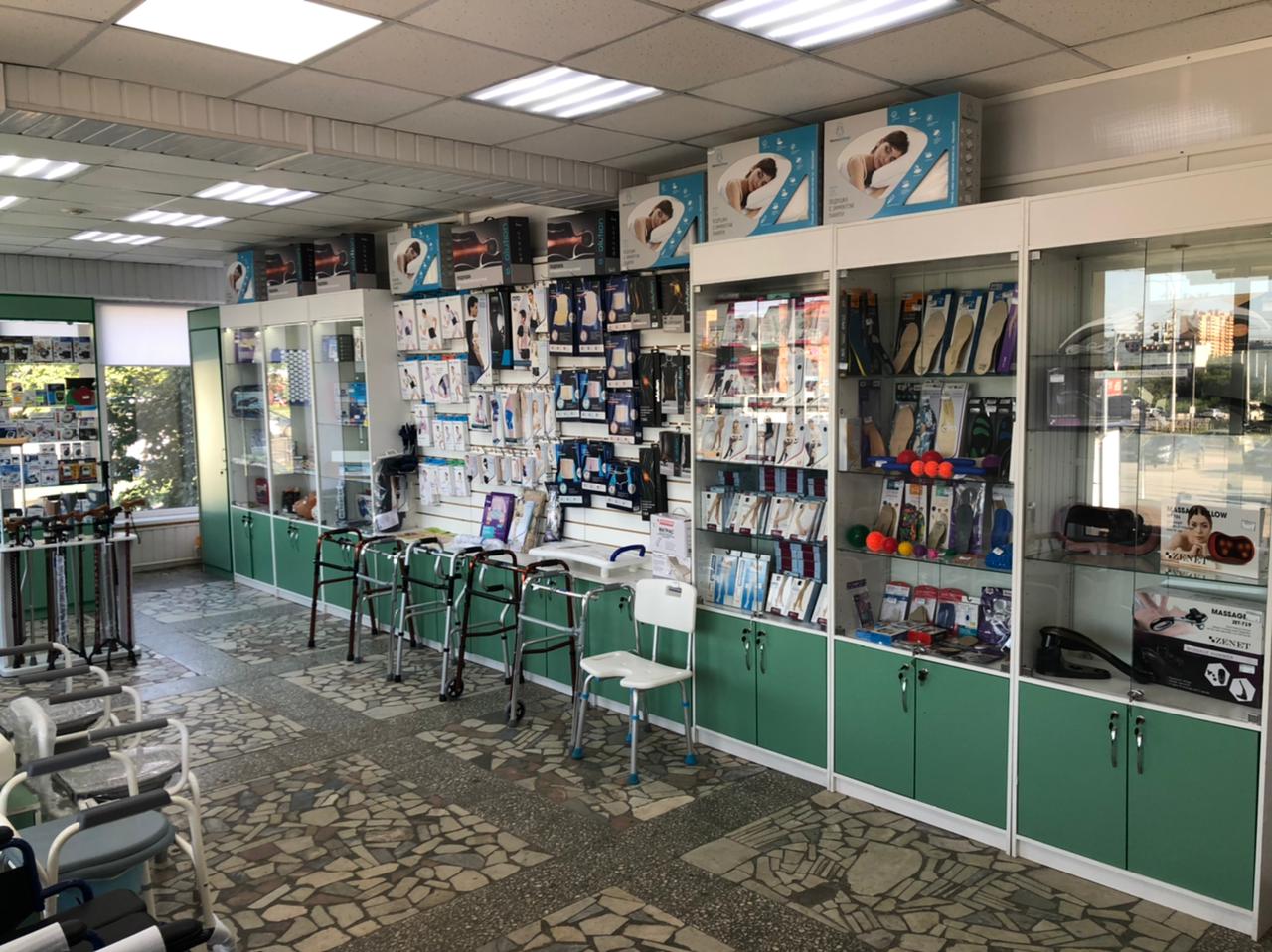 Розничная продажа медицинской техники, средств реабилитации и ортопедии
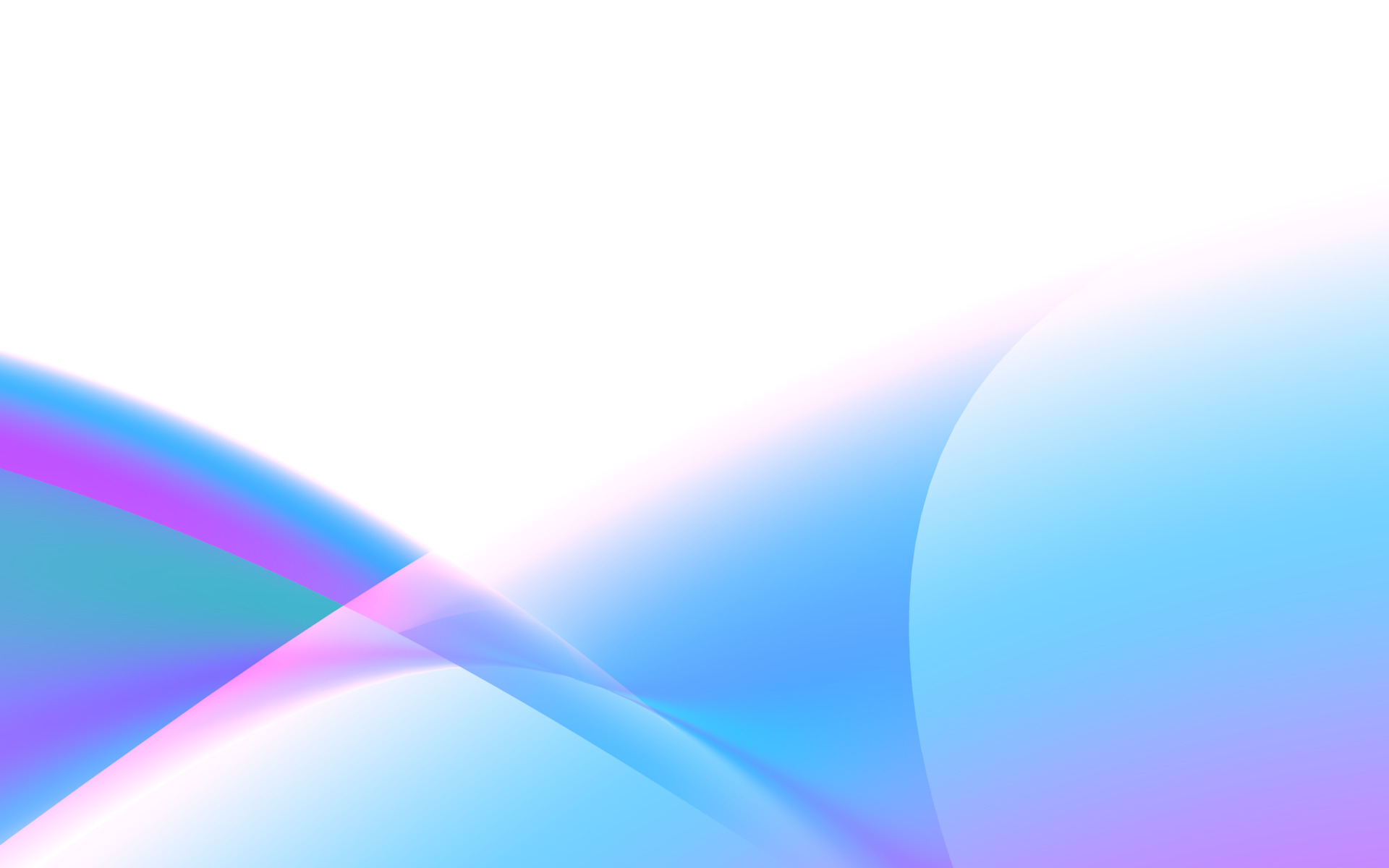 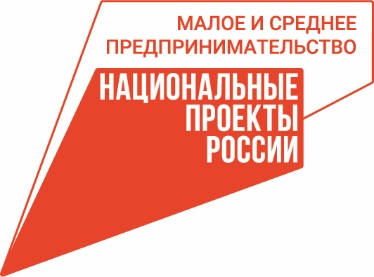 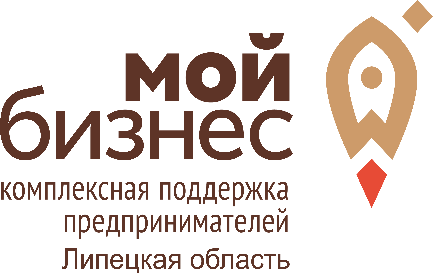 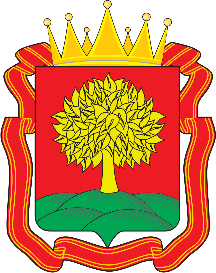 Индивидуальный предприниматель Завьялова Наталья Алексеевна
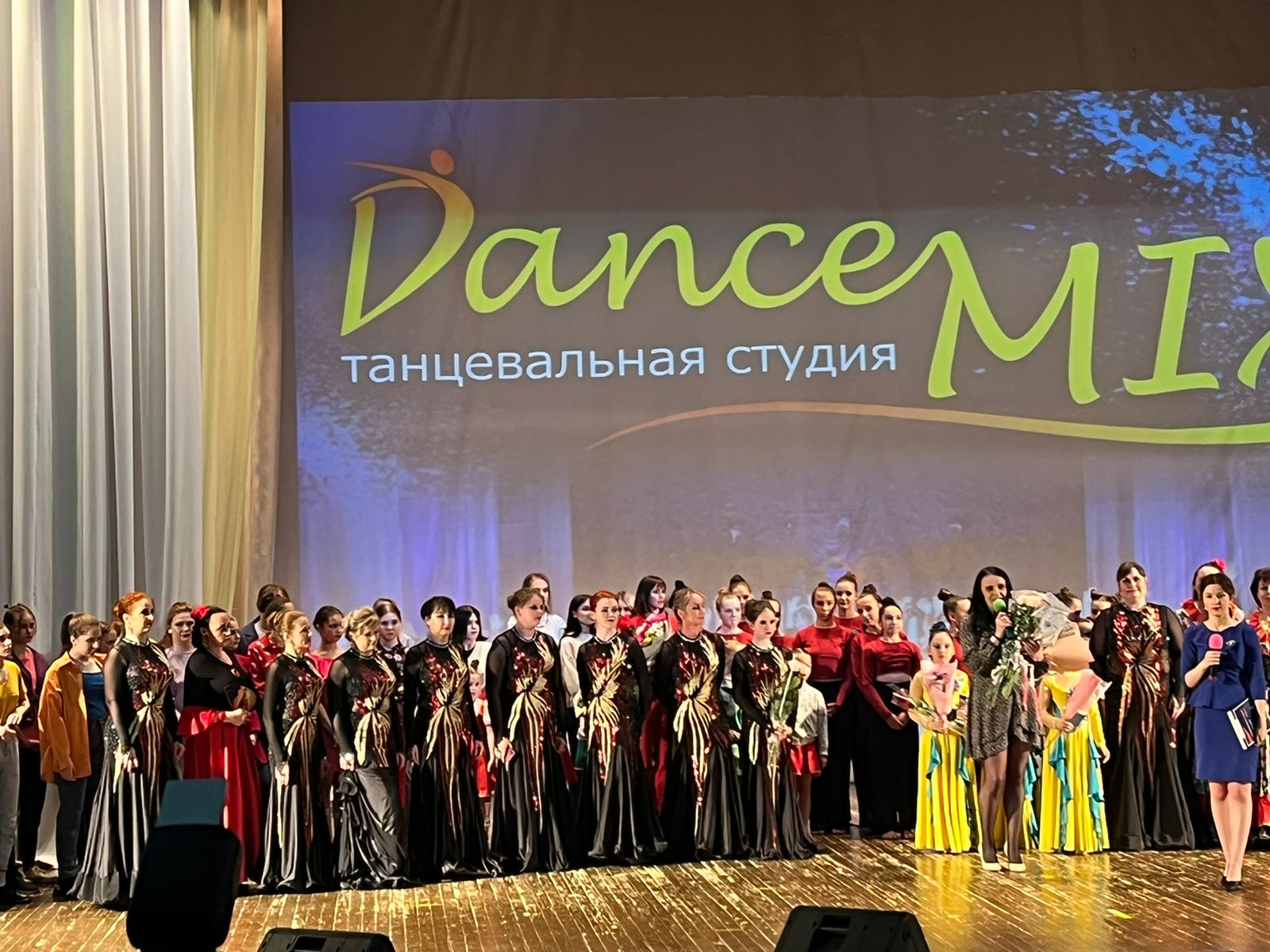 Танцевальная студия для детей и взрослых
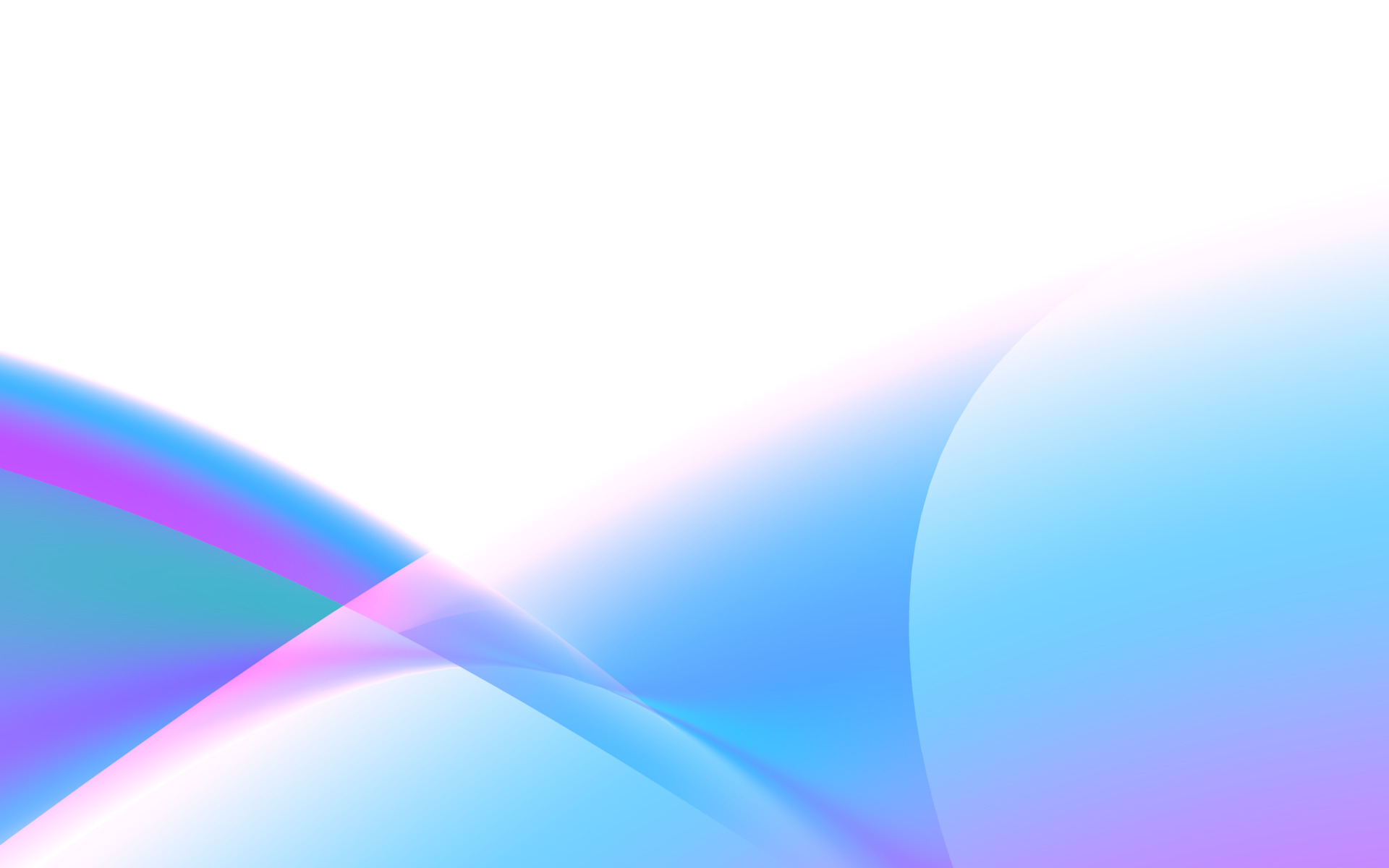 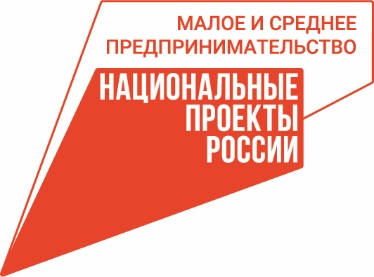 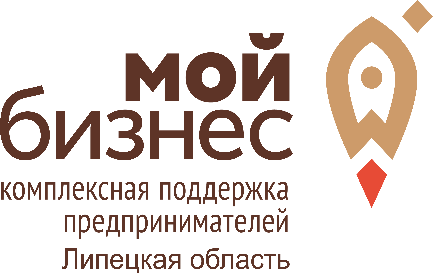 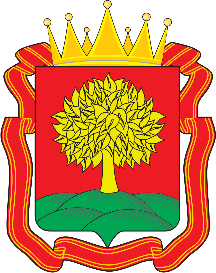 Индивидуальный предприниматель Иванова Ирина Борисовна
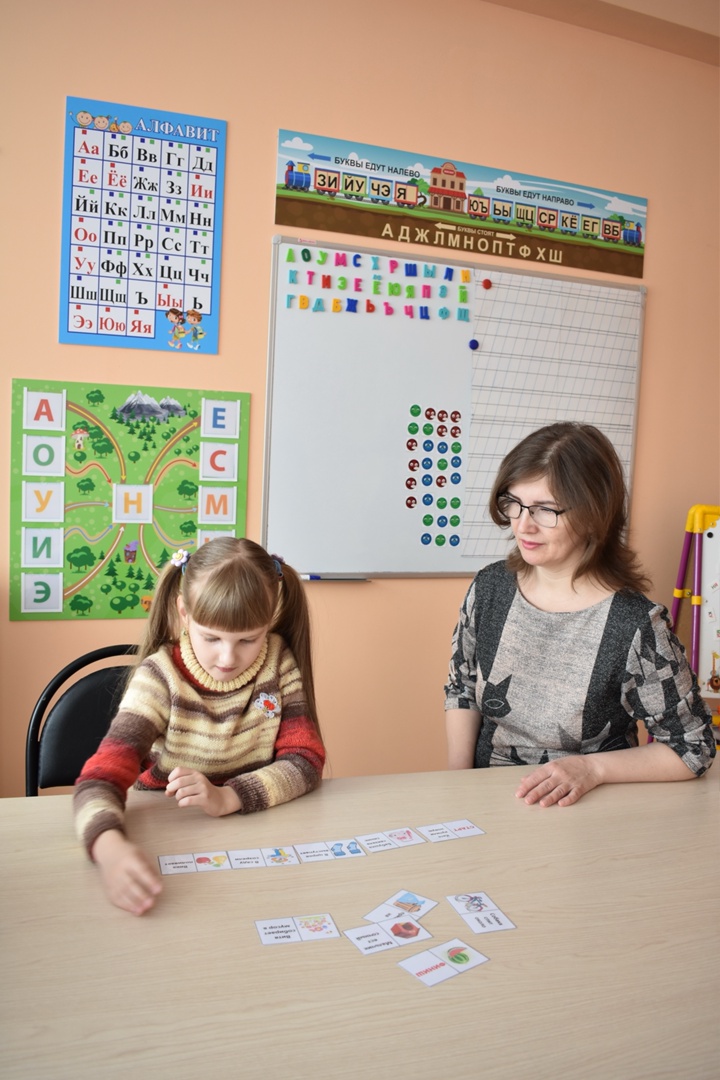 Студия  «IQ plus»  по развитию памяти, внимания, быстрого чтения, интеллекта и коррекции почерка в Ельце
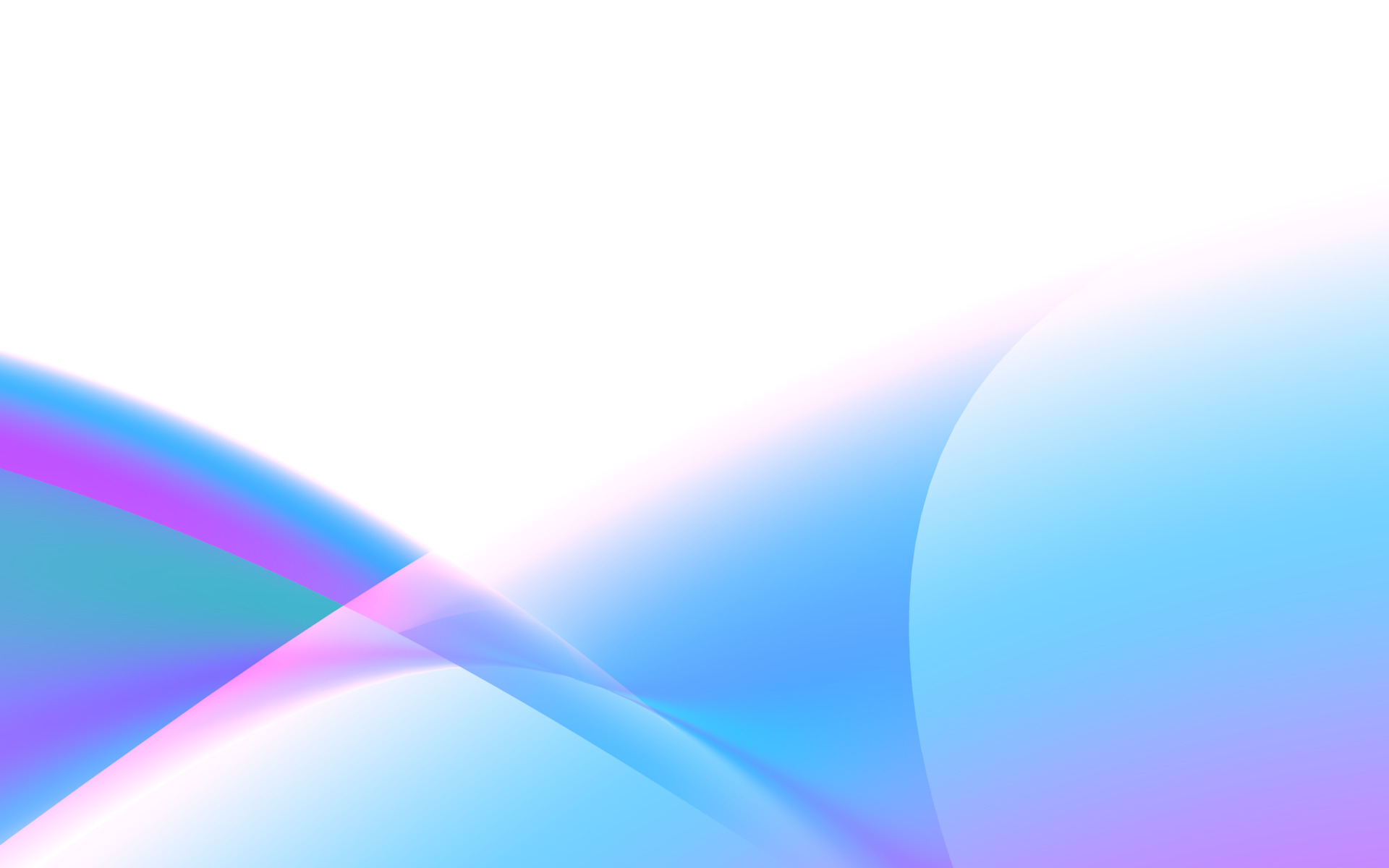 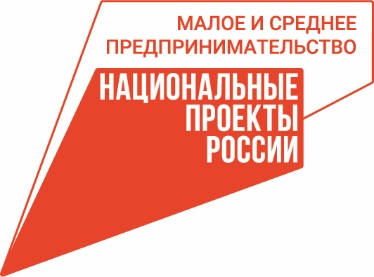 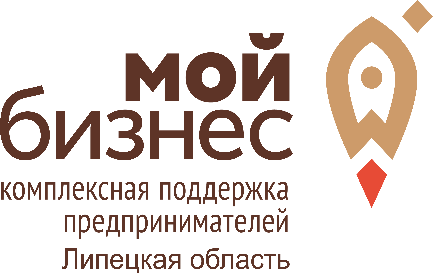 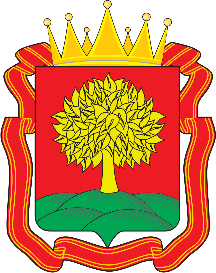 Индивидуальный предприниматель Ильина Ольга Сергеевна
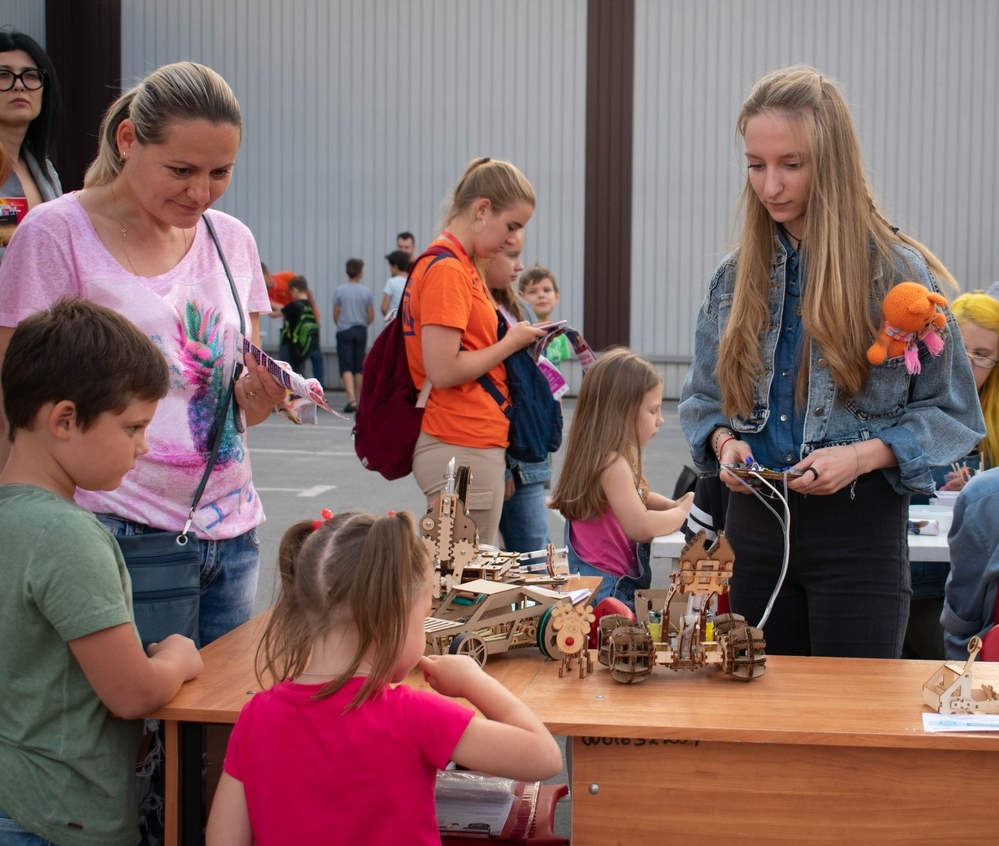 Детский клуб  «Оранжевый кот»
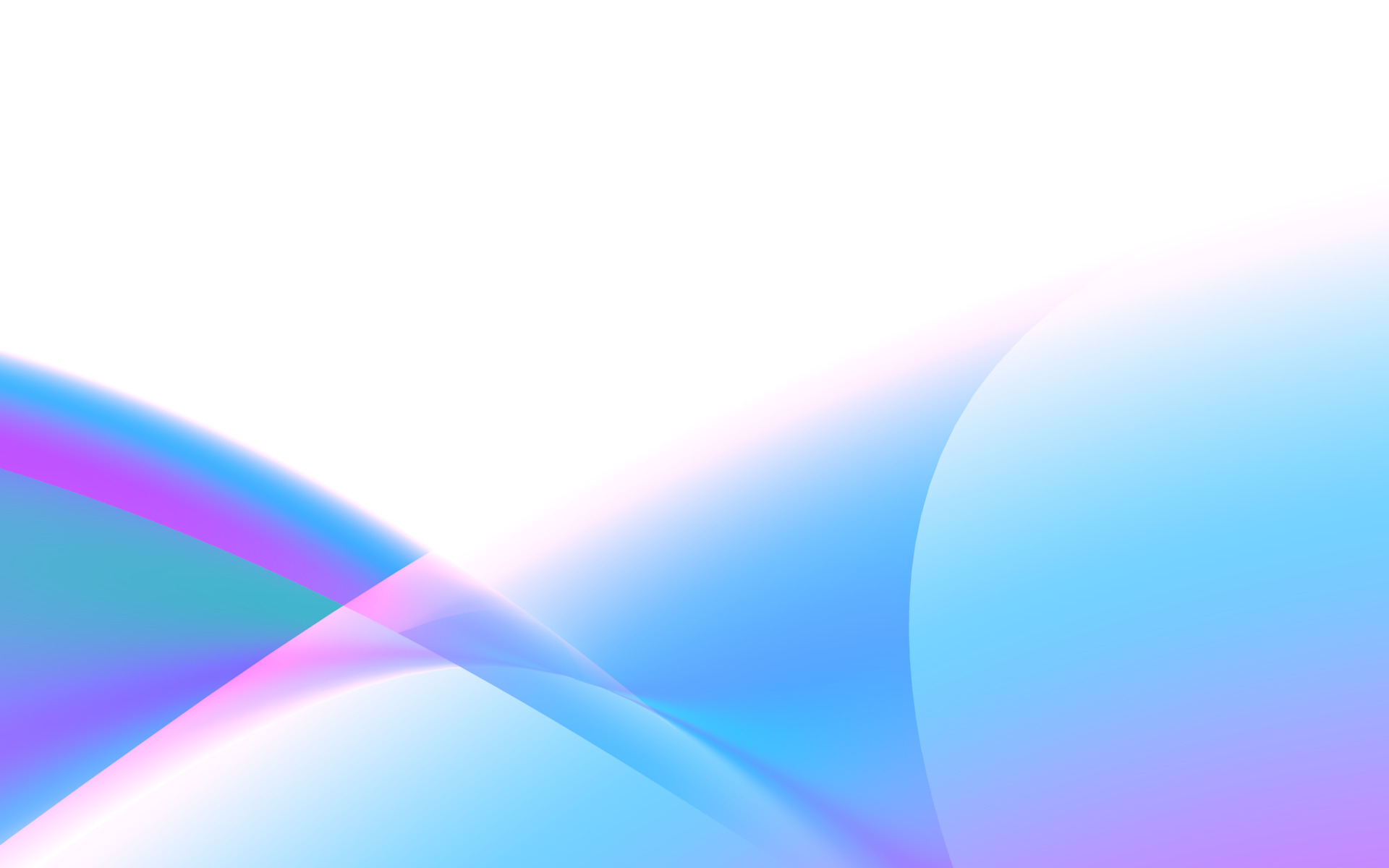 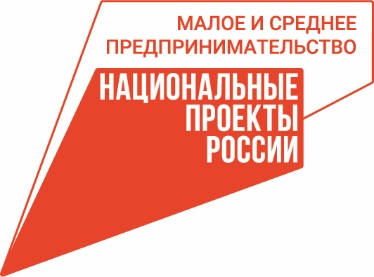 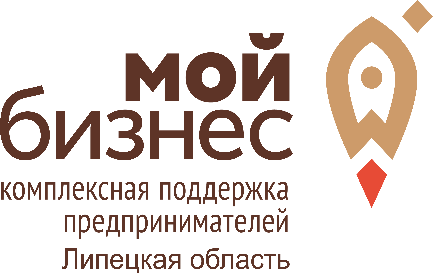 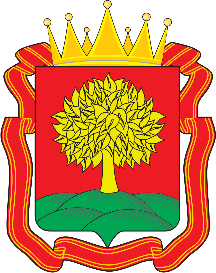 ООО «ЛюКа»
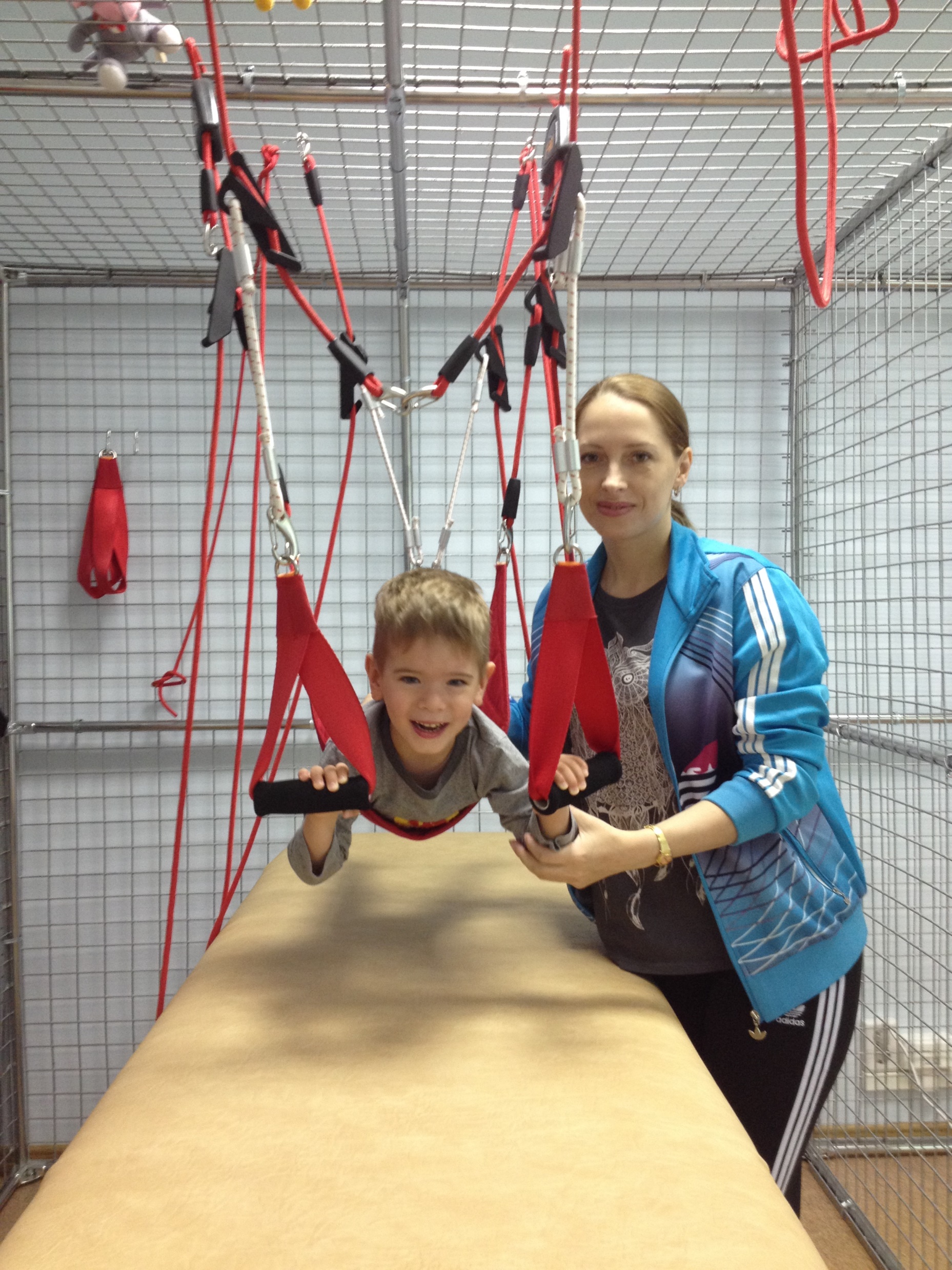 Физкультурно-развивающий центр для детей с ограниченными возможностями
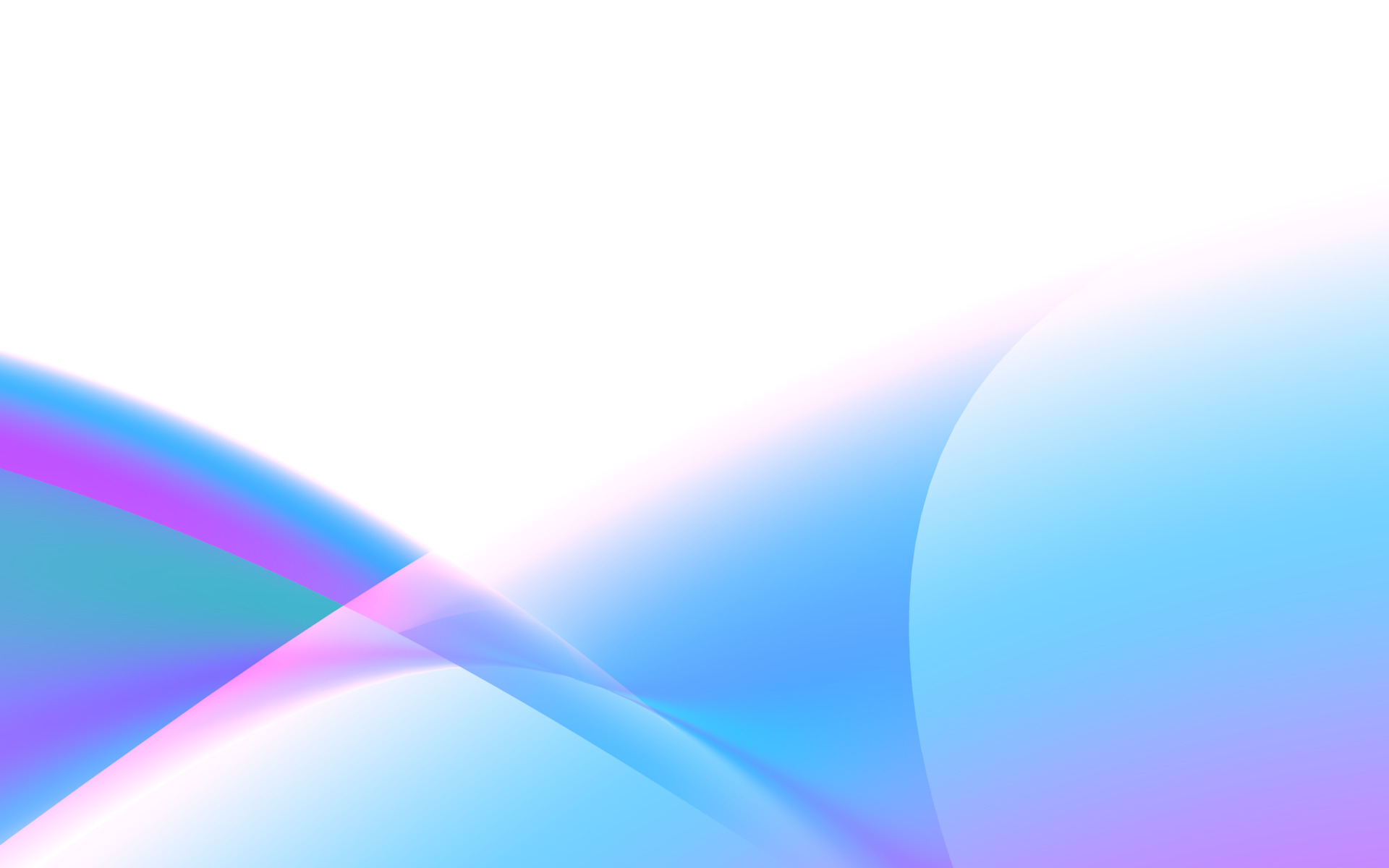 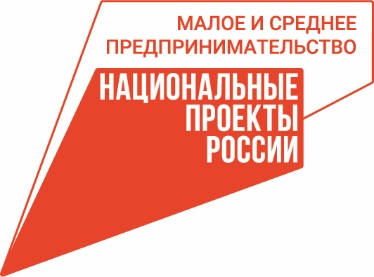 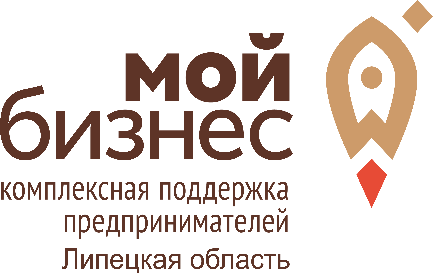 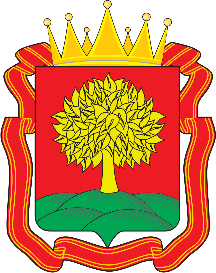 Индивидуальный предприниматель Клейменова Яна Игоревна
Танцевально - спортивная студия «Движение»
Подготовка профессионалов и любителей в современной хореографии и спорте
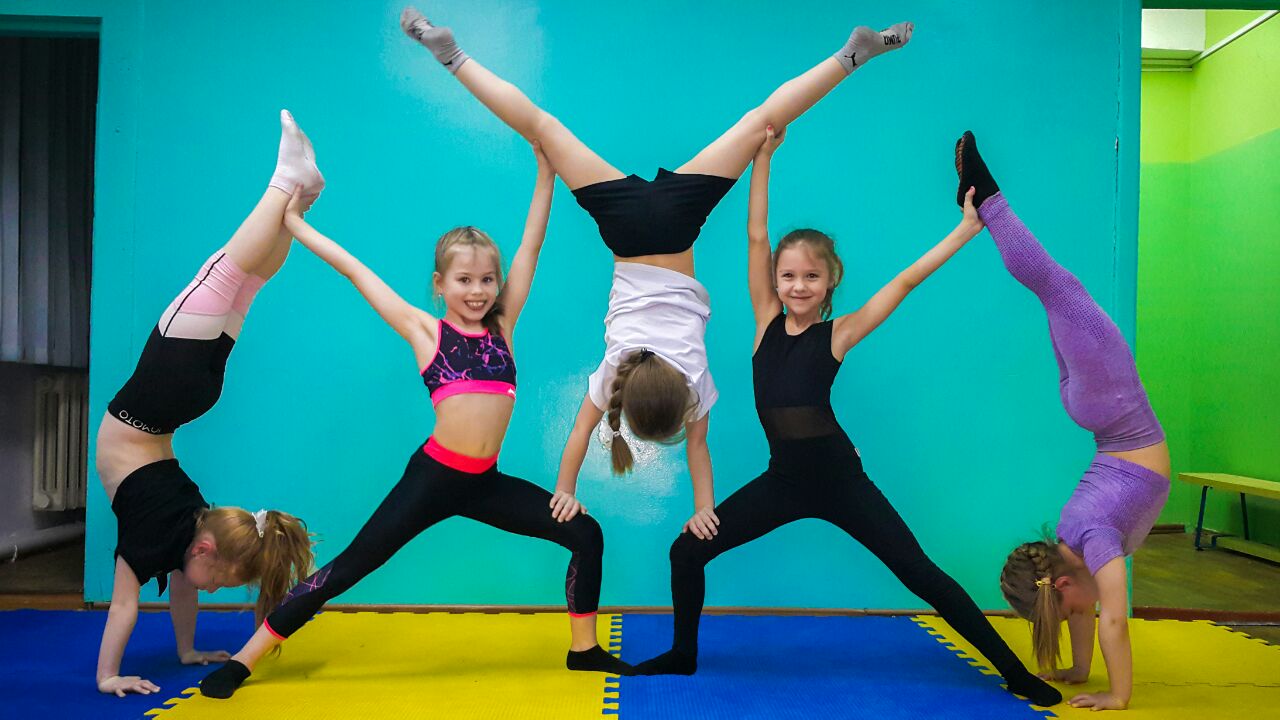 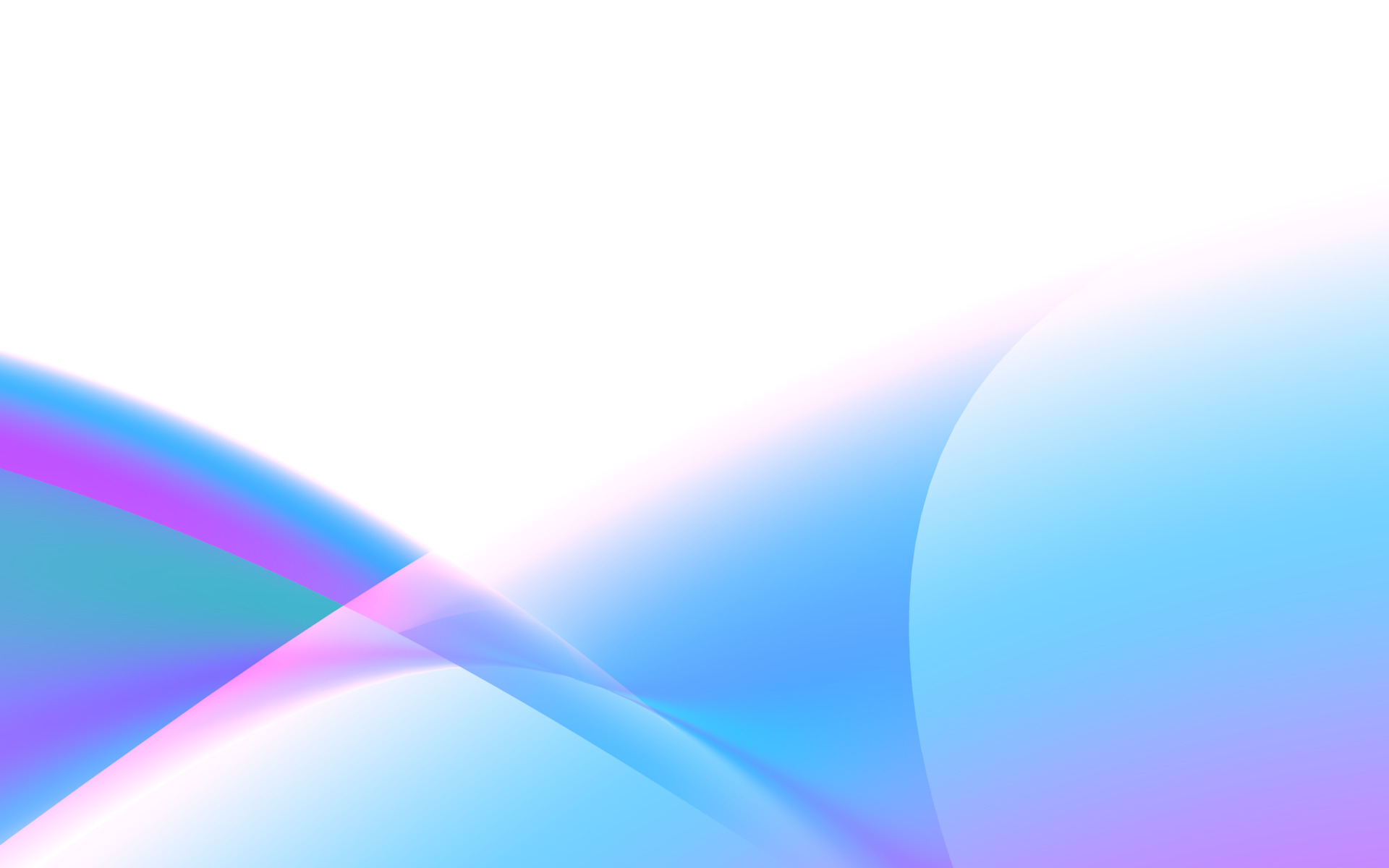 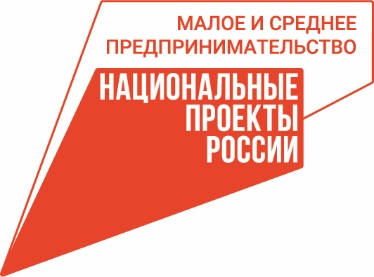 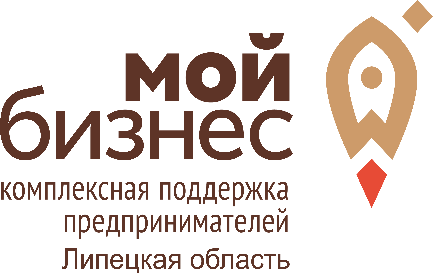 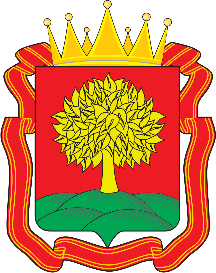 Индивидуальный предприниматель Никишкина Юна Александровна
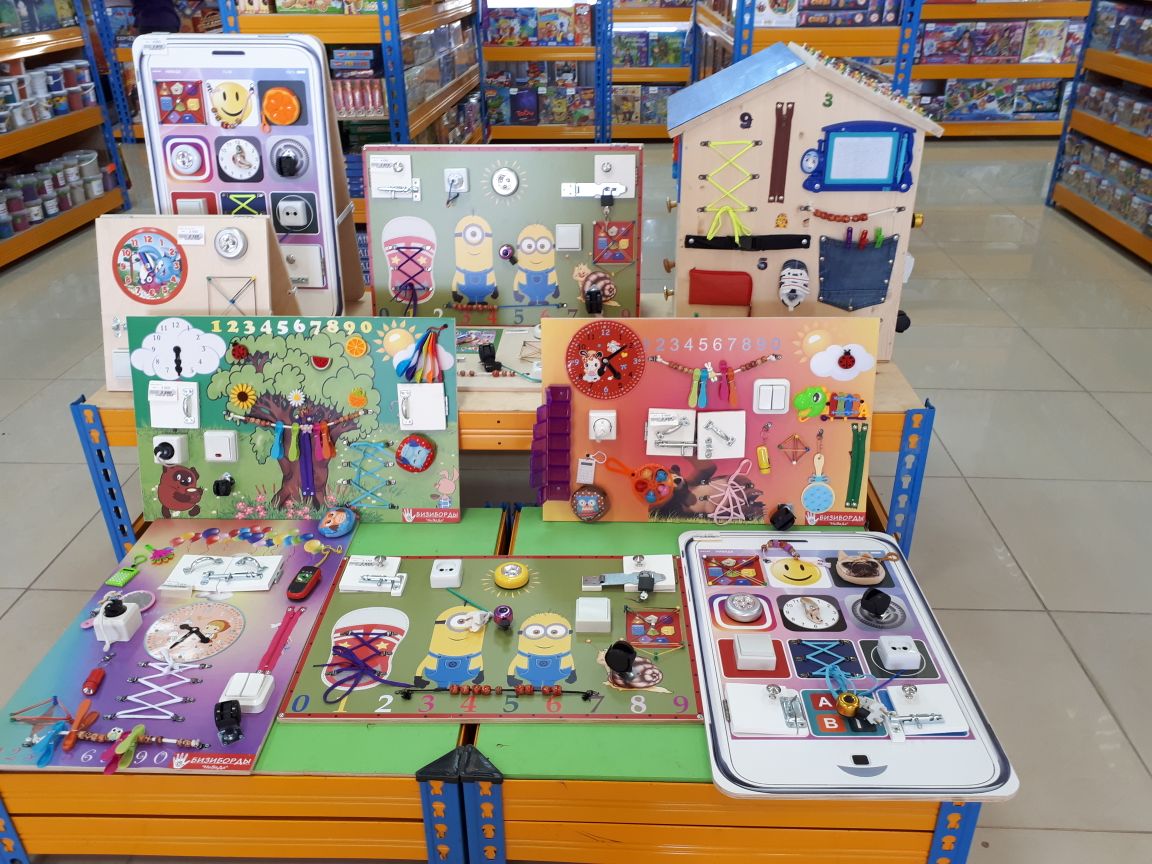 Производство детских развивающих комплексов для детей дошкольного возраста
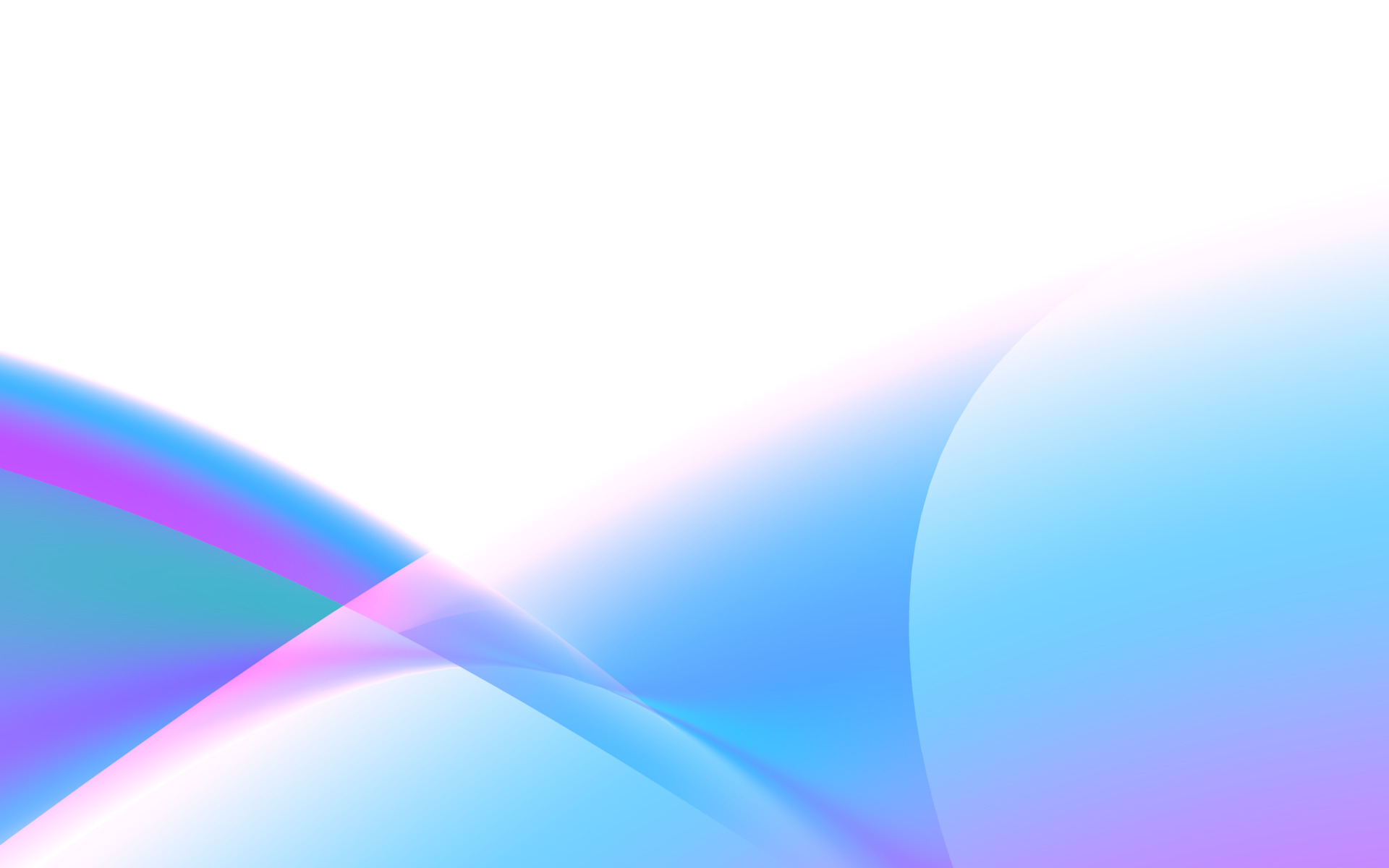 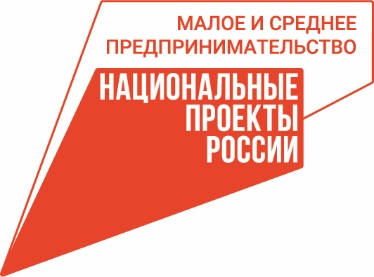 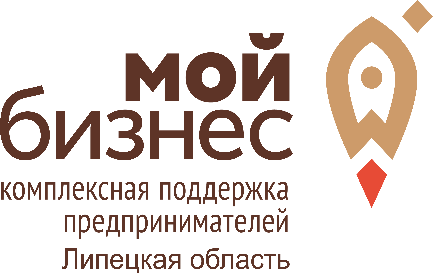 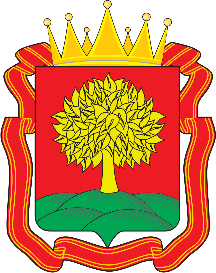 Индивидуальный предприниматель Кобзева Людмила Ивановна
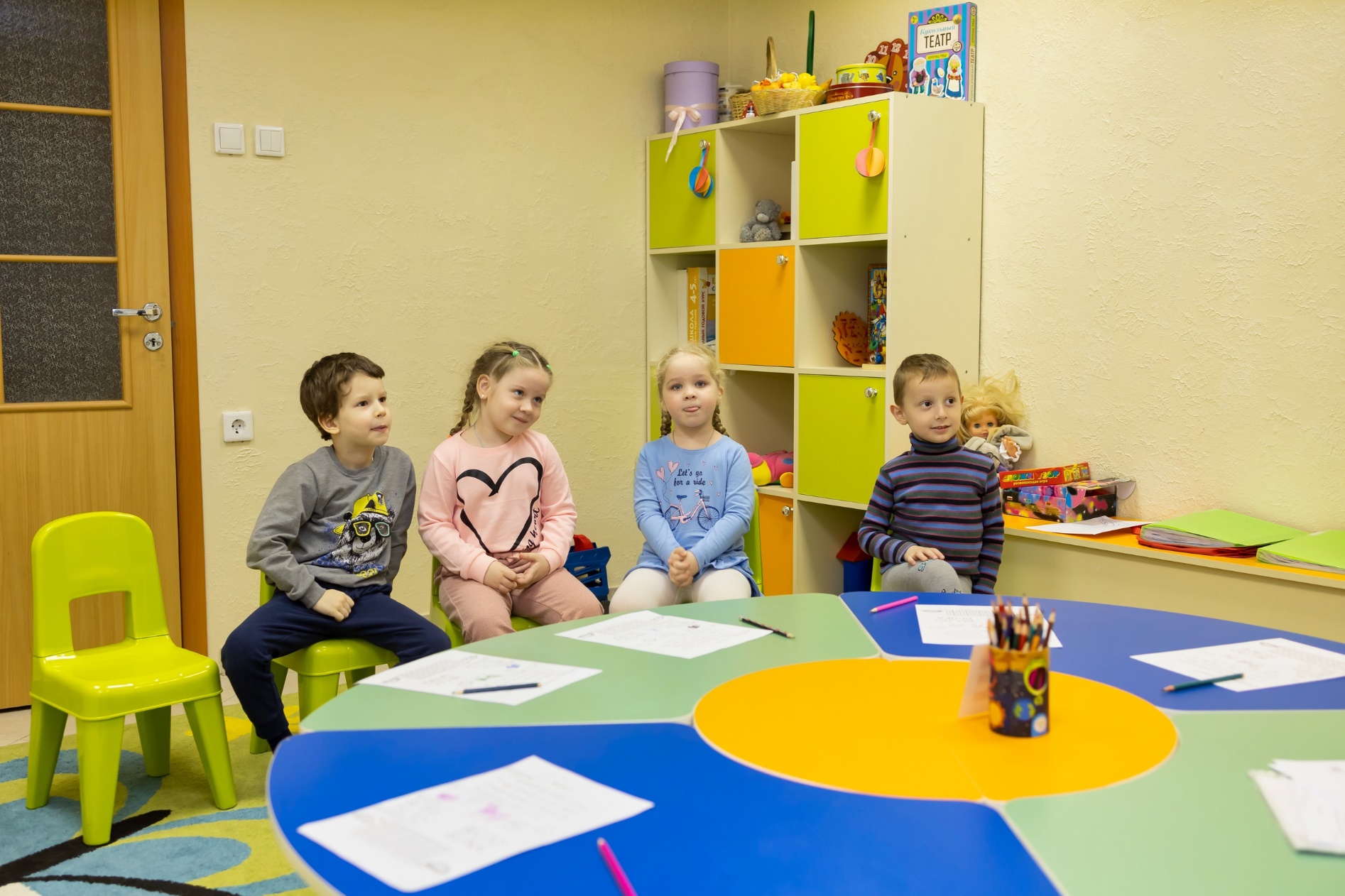 Семейный клуб «Умная продлёнка» Дополнительное образование,  уход и присмотр за детьми
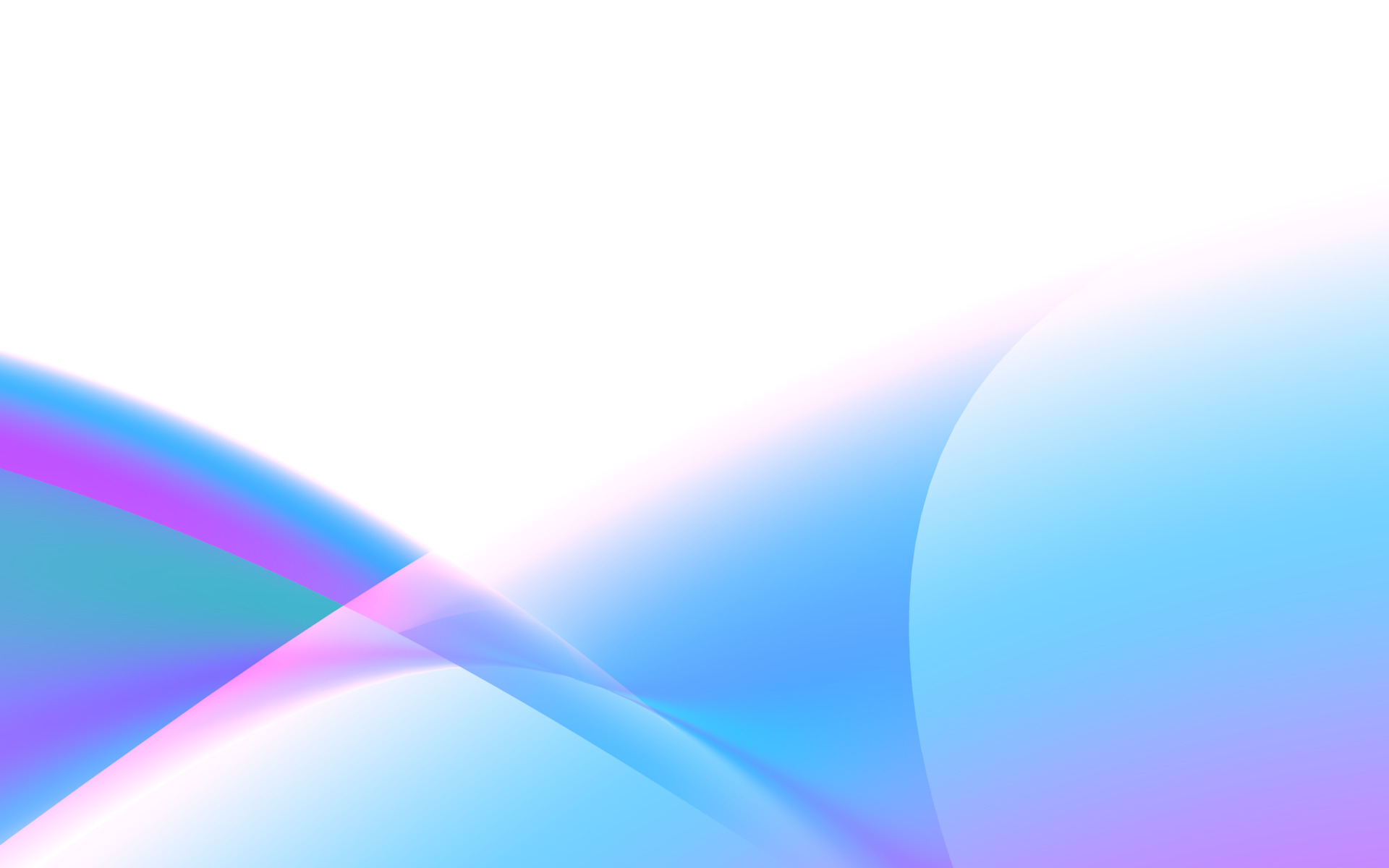 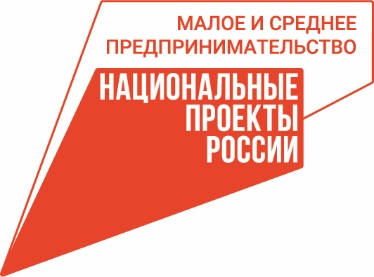 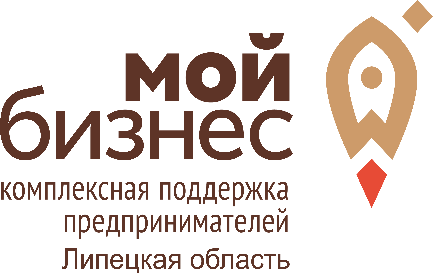 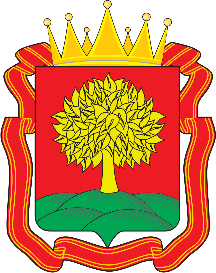 ООО «Сфера сотворчества»
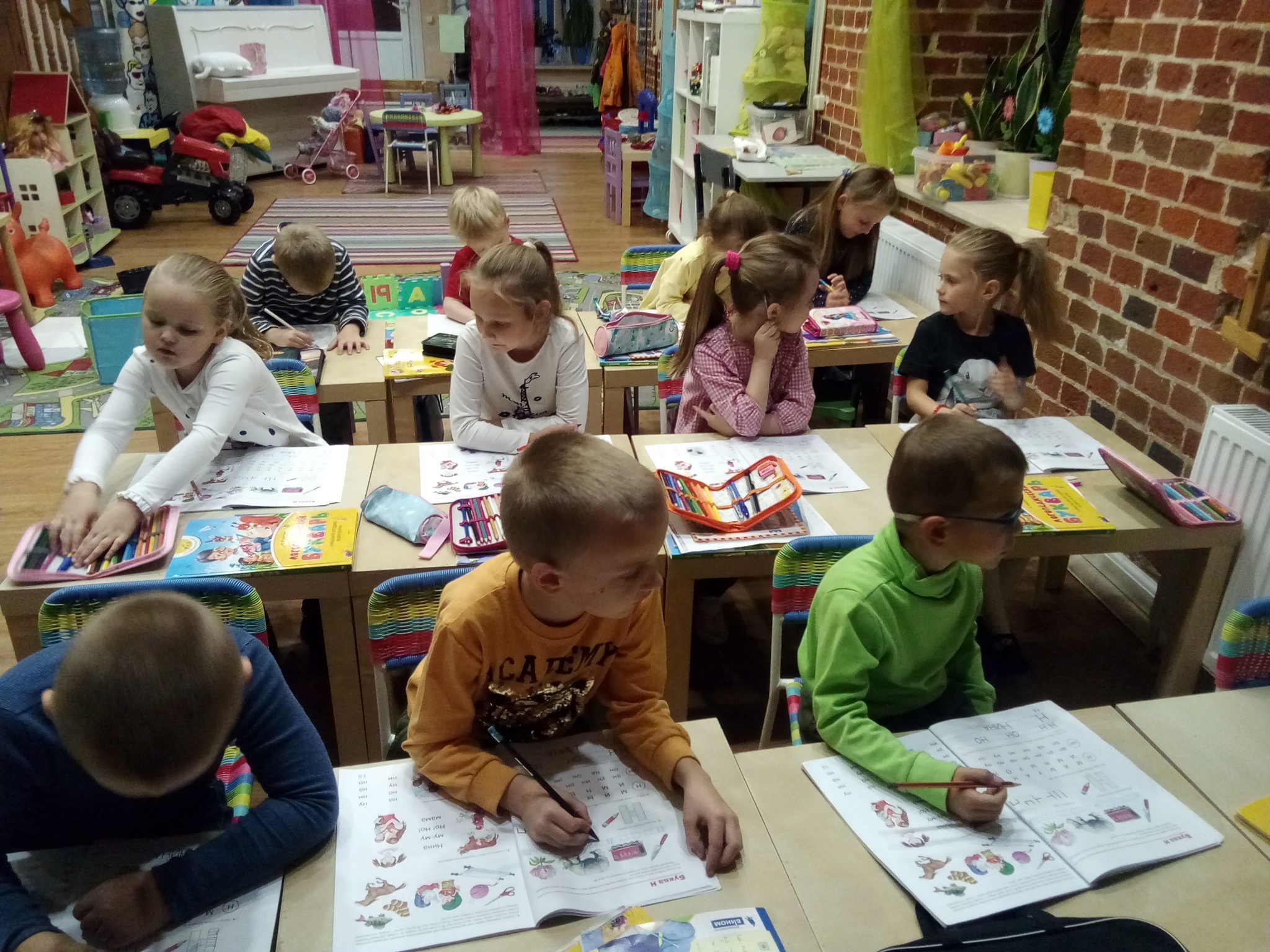 Образовательный центр «Семицветик» 
г. Задонск
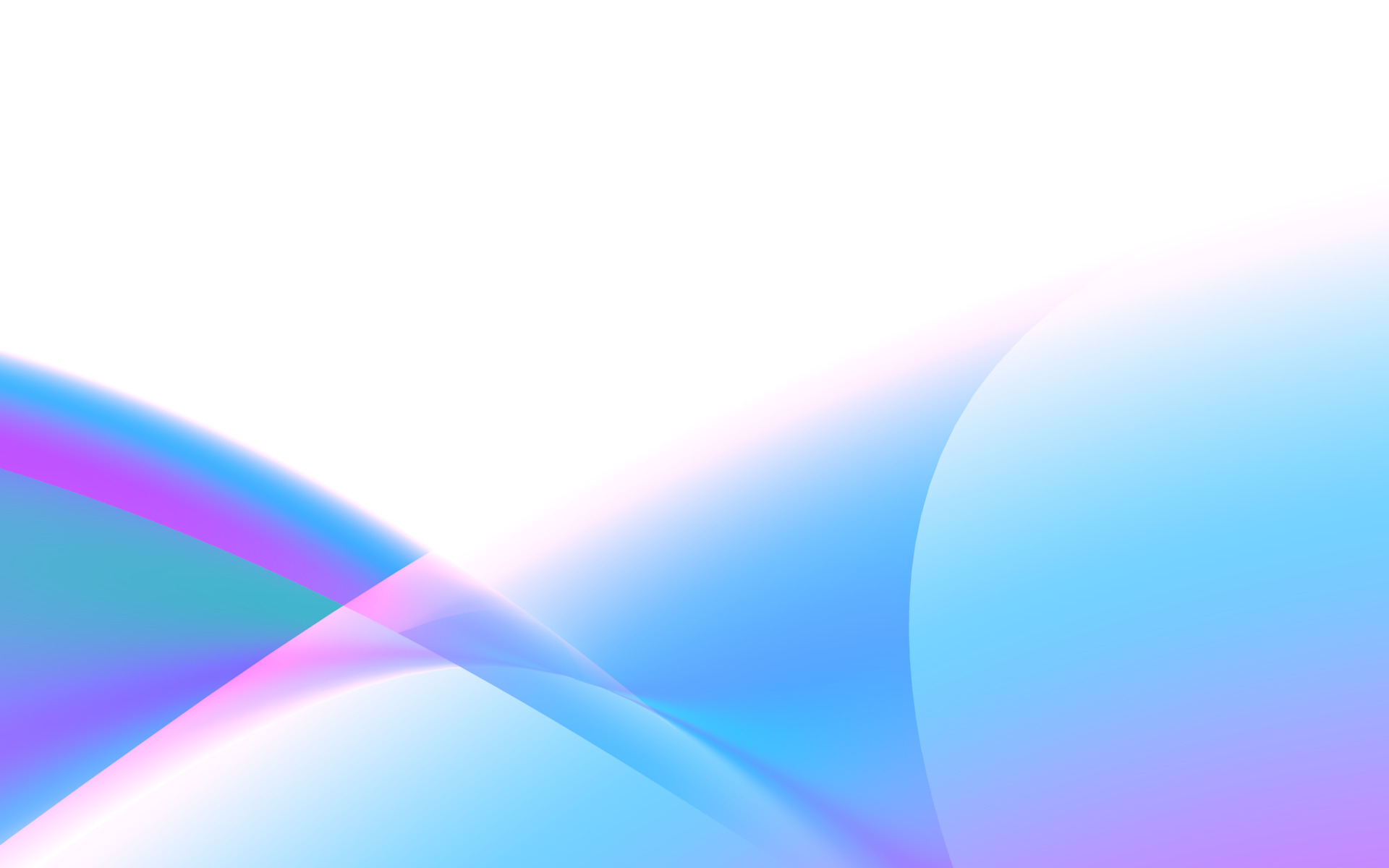 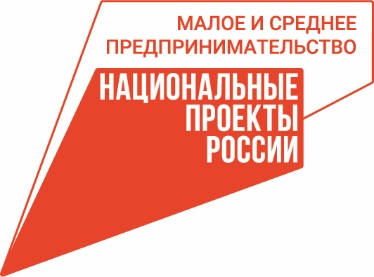 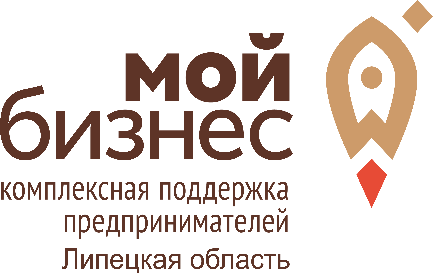 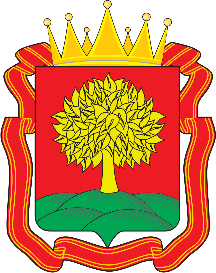 Индивидуальный предприниматель Коростелёва Татьяна Анатольевна
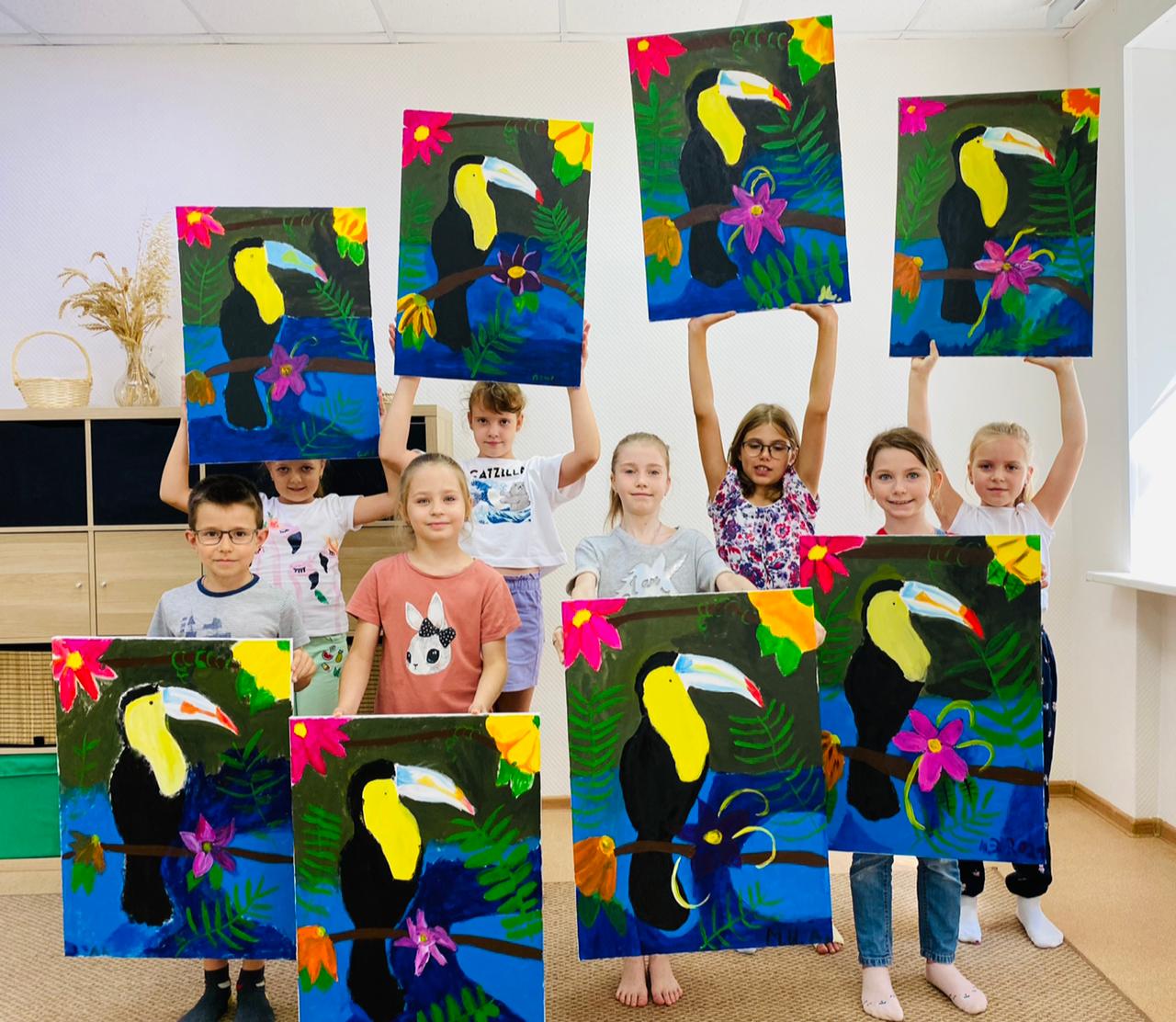 Детский развивающий центр «РостОК+»
Дополнительное образование детей и взрослых
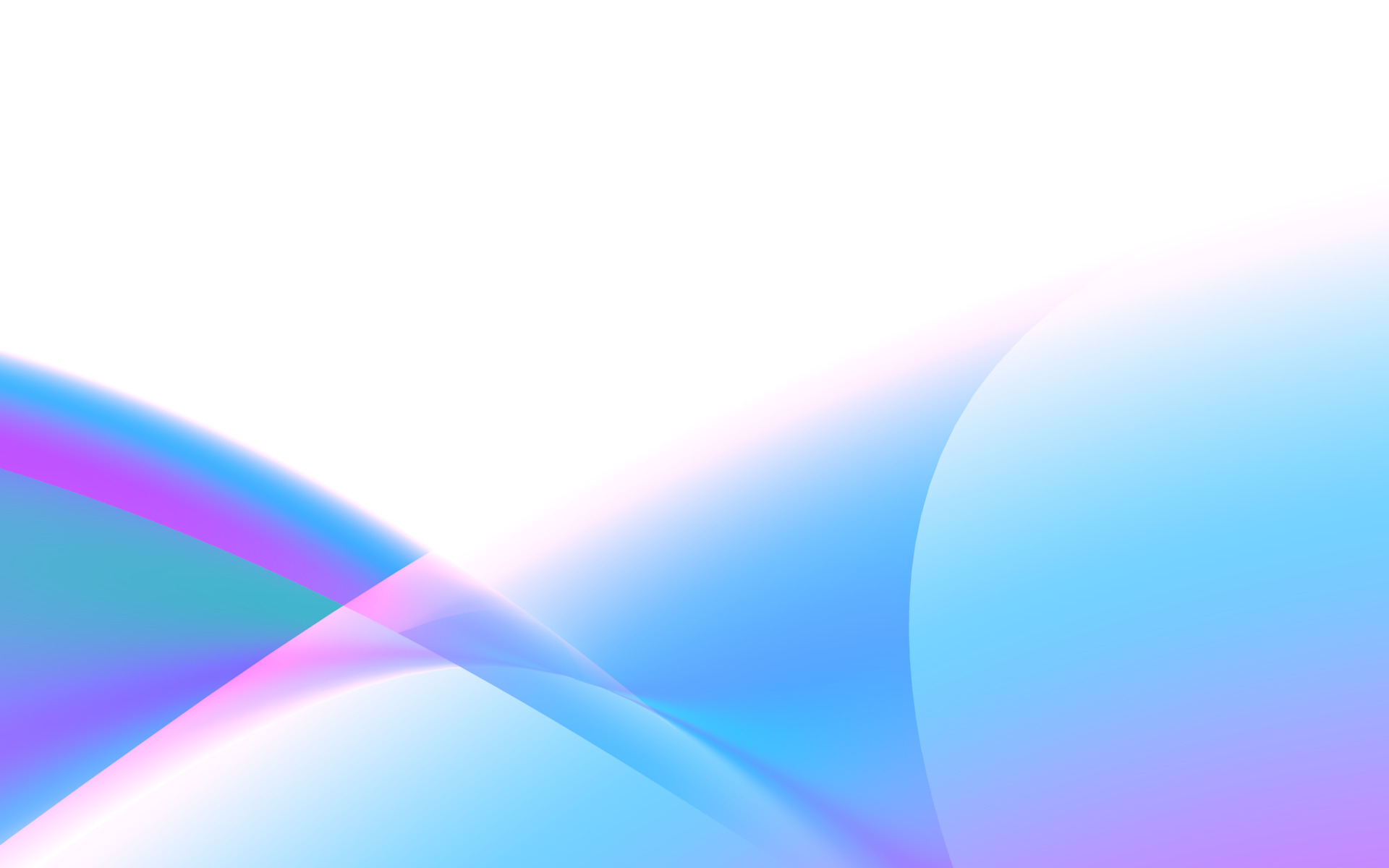 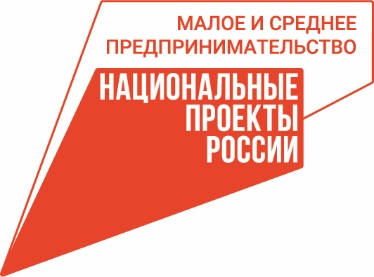 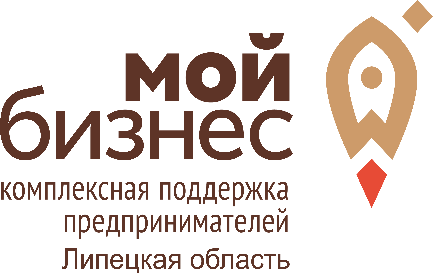 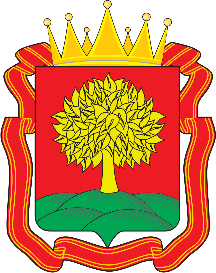 Индивидуальный предприниматель Кравцова Людмила Андреевна
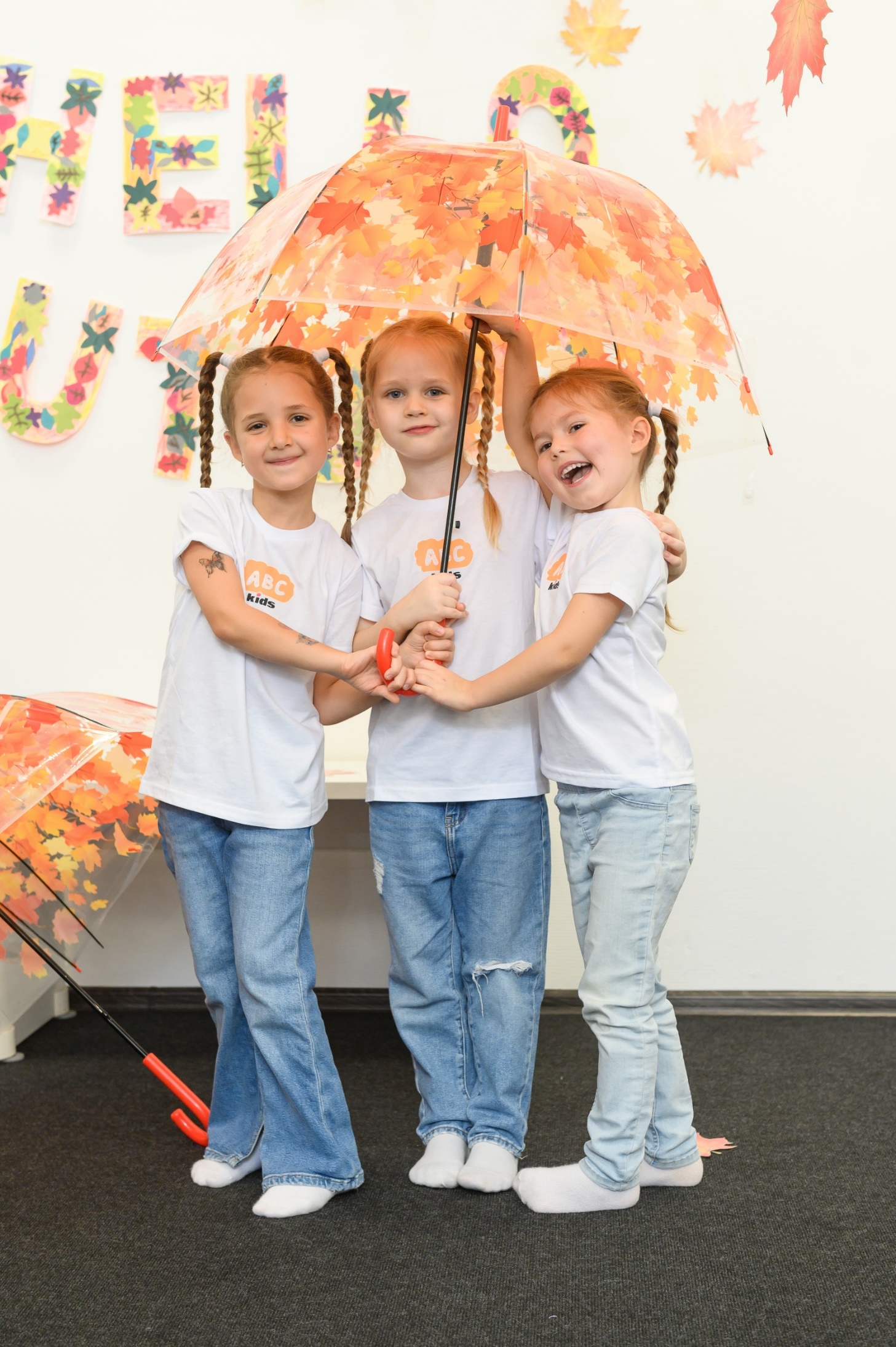 Английский детский центр ABC kidsАнглийский язык для дошкольников по методике погружения в игровой форме
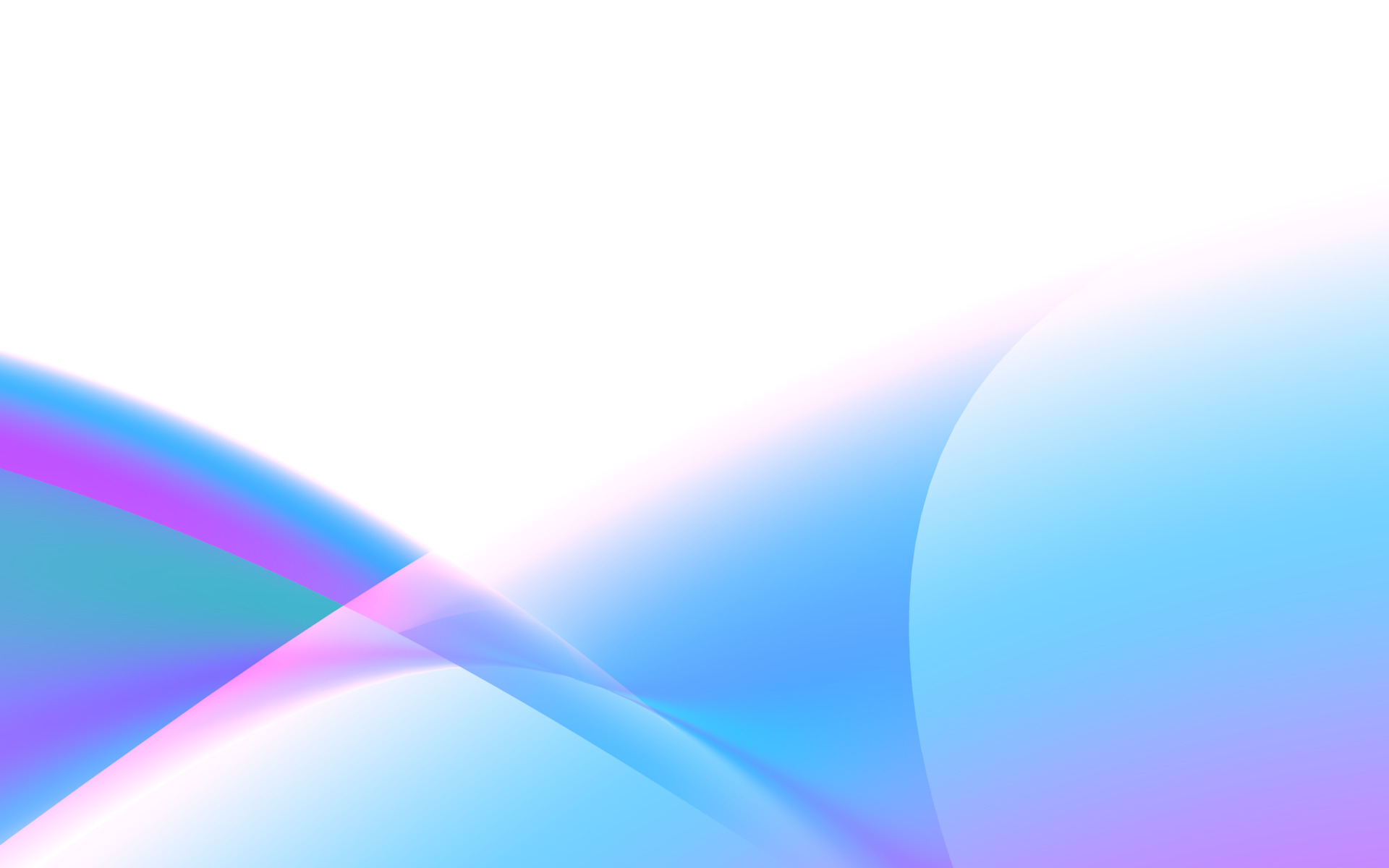 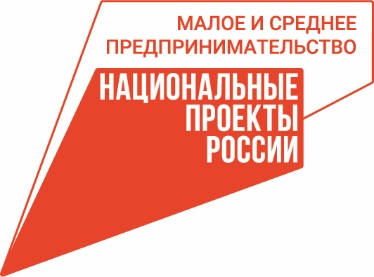 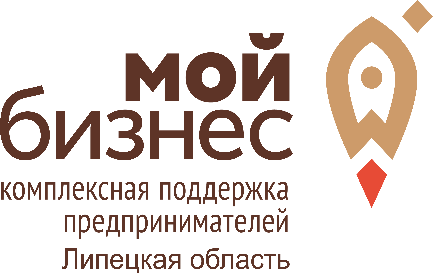 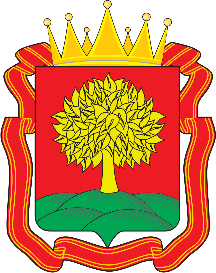 ООО «Сырная крошка»
Производство натурального сыра из фермерского козьего и коровьего молока
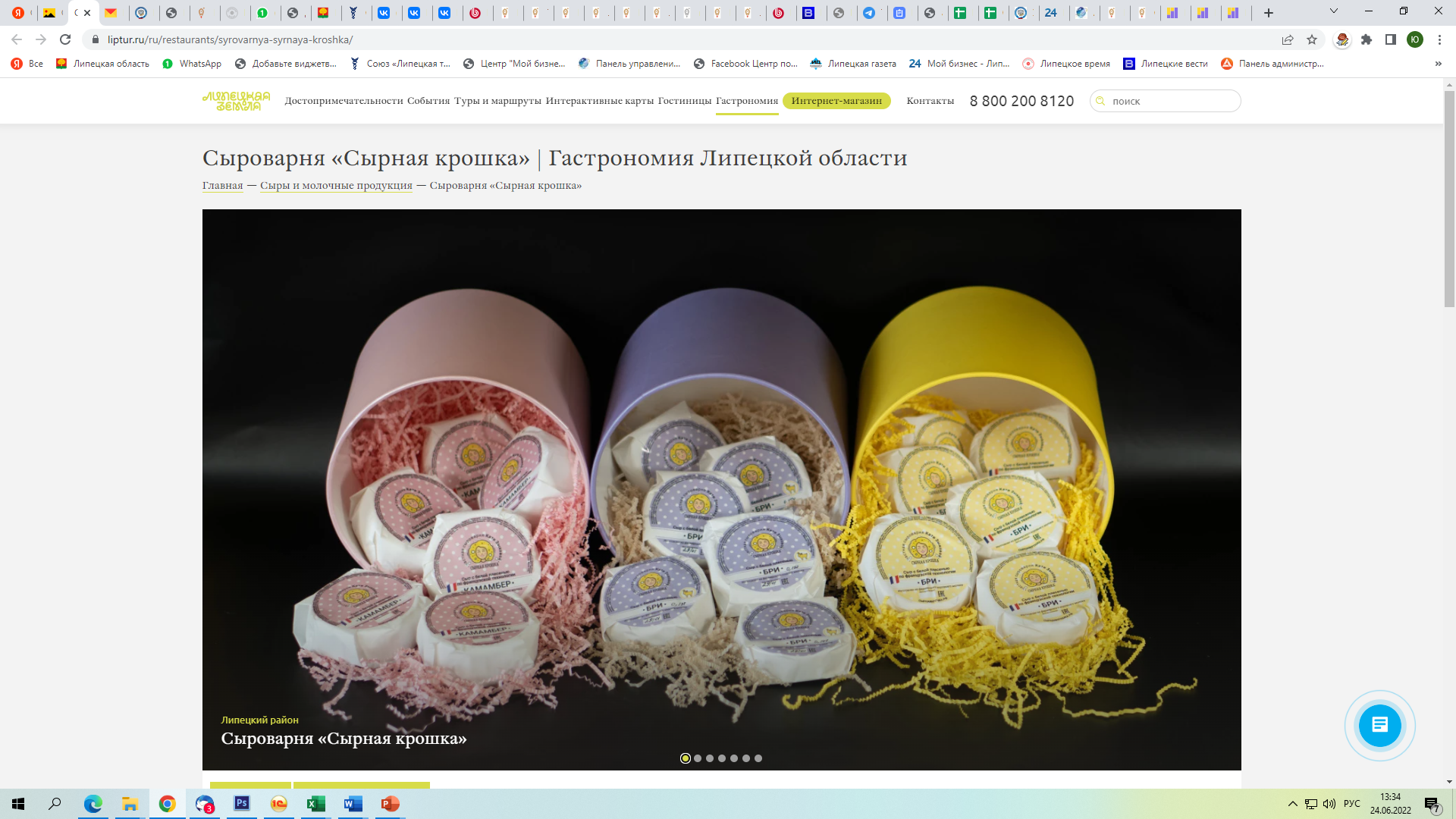 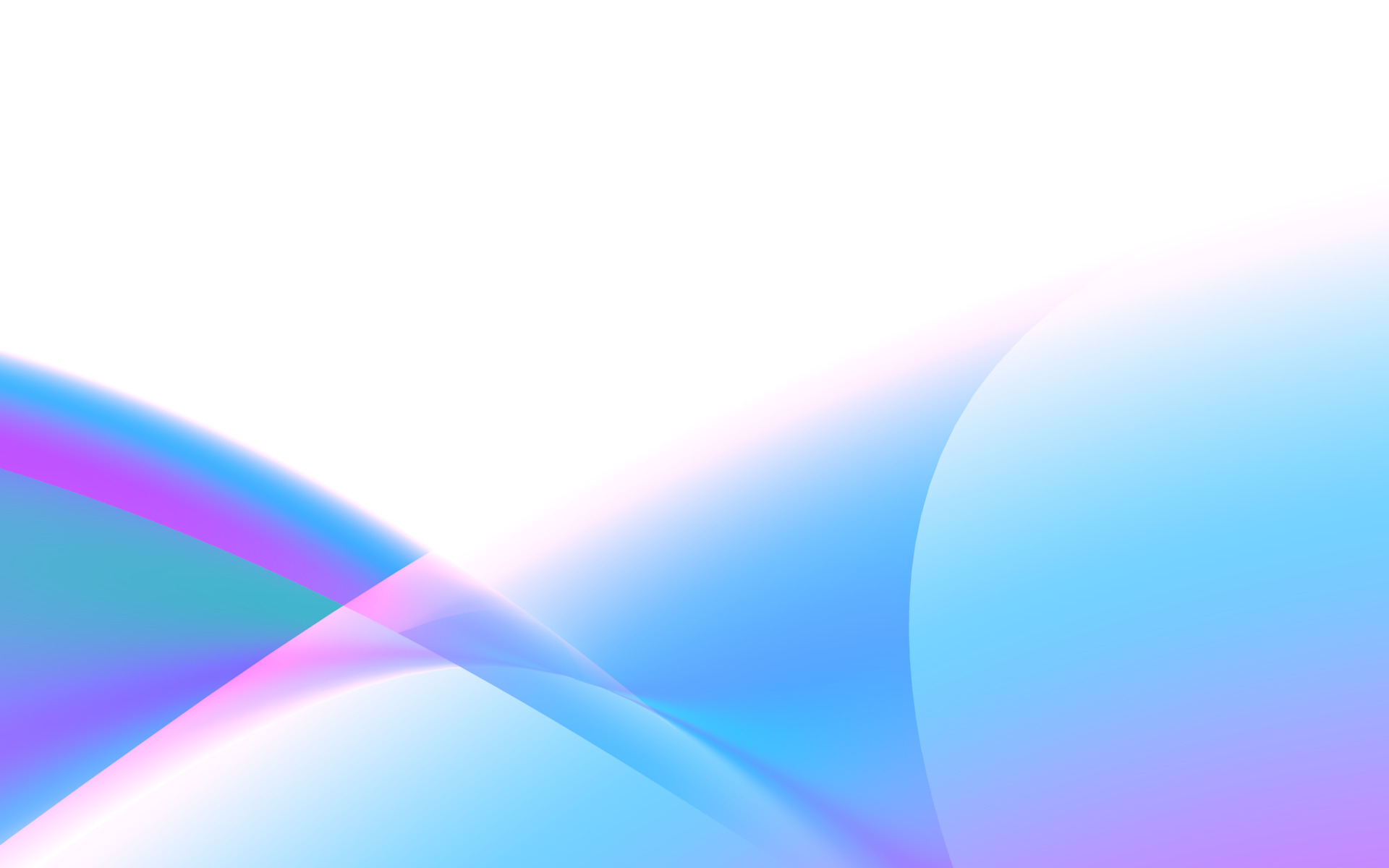 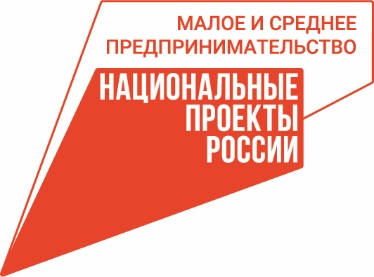 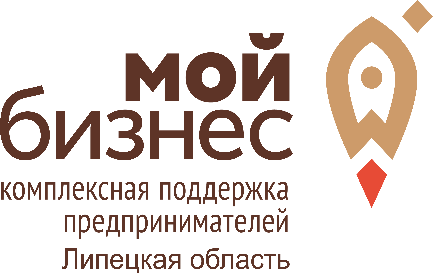 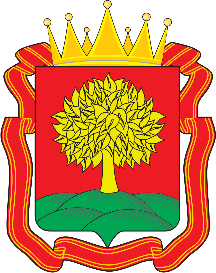 Индивидуальный предприниматель Кудинов Александр Александрович
Проведение детских праздников, оформление воздушными шарами, розничные «Магазины Подарков»,  интернет-магазин на Wildberries
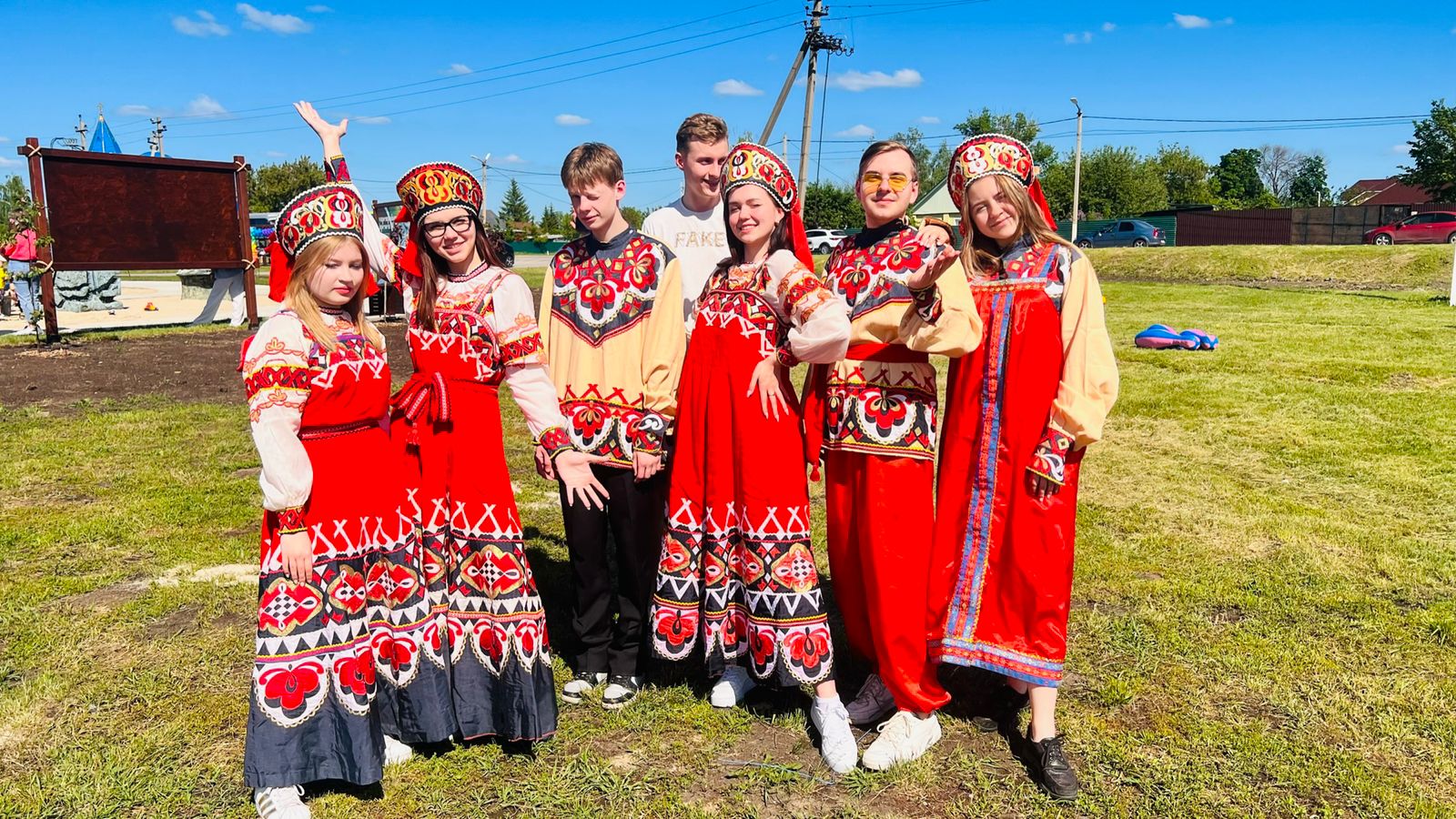 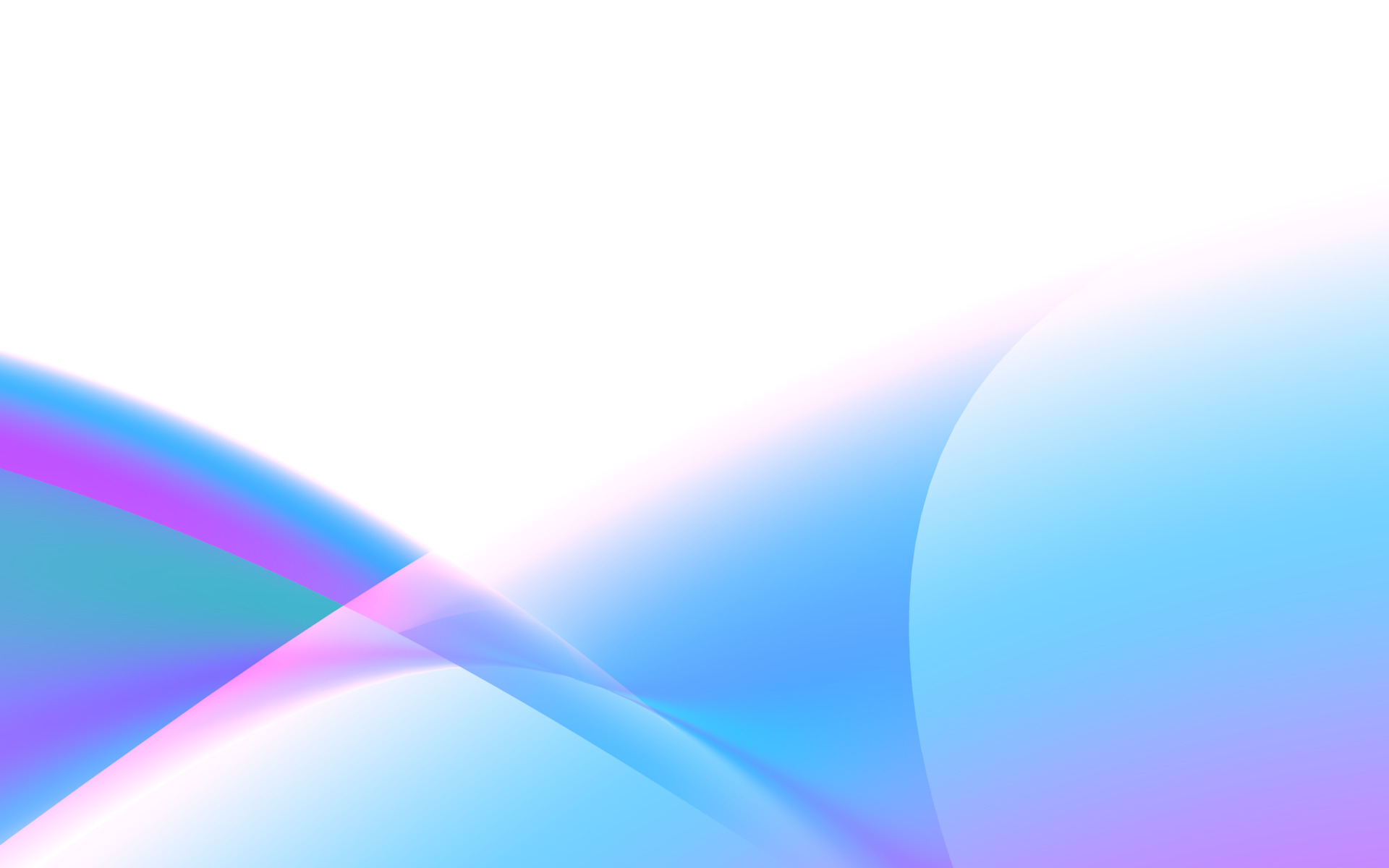 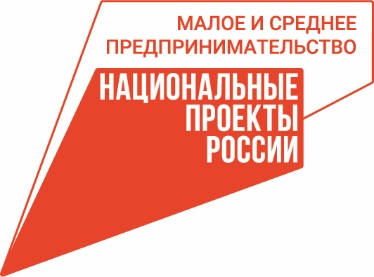 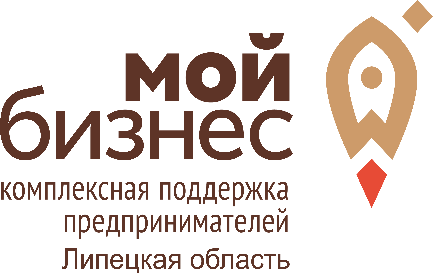 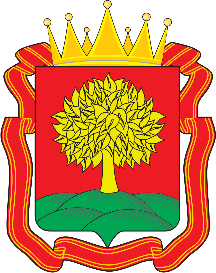 ООО «Кружевной край»
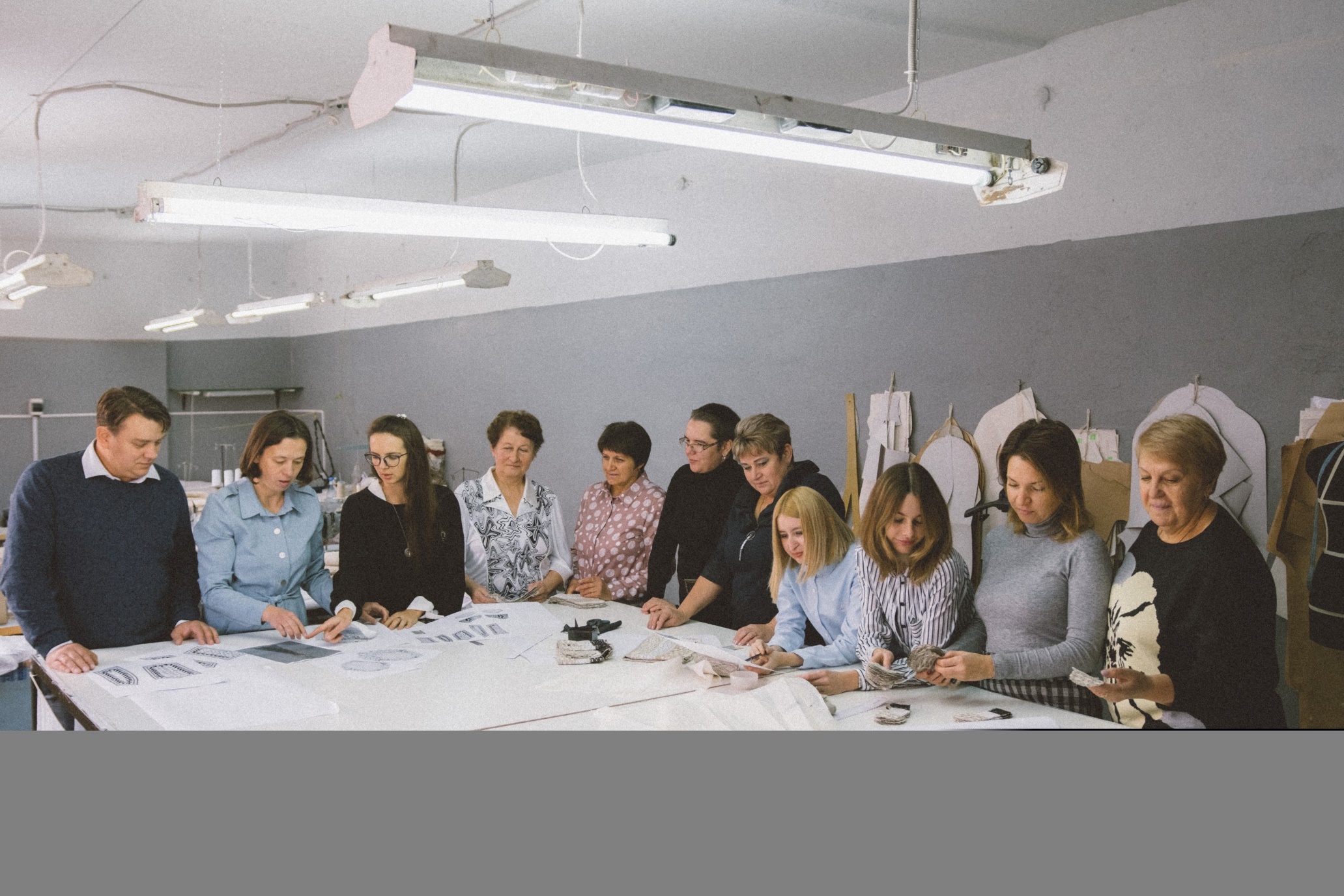 Производство изделий народных художественных промыслов
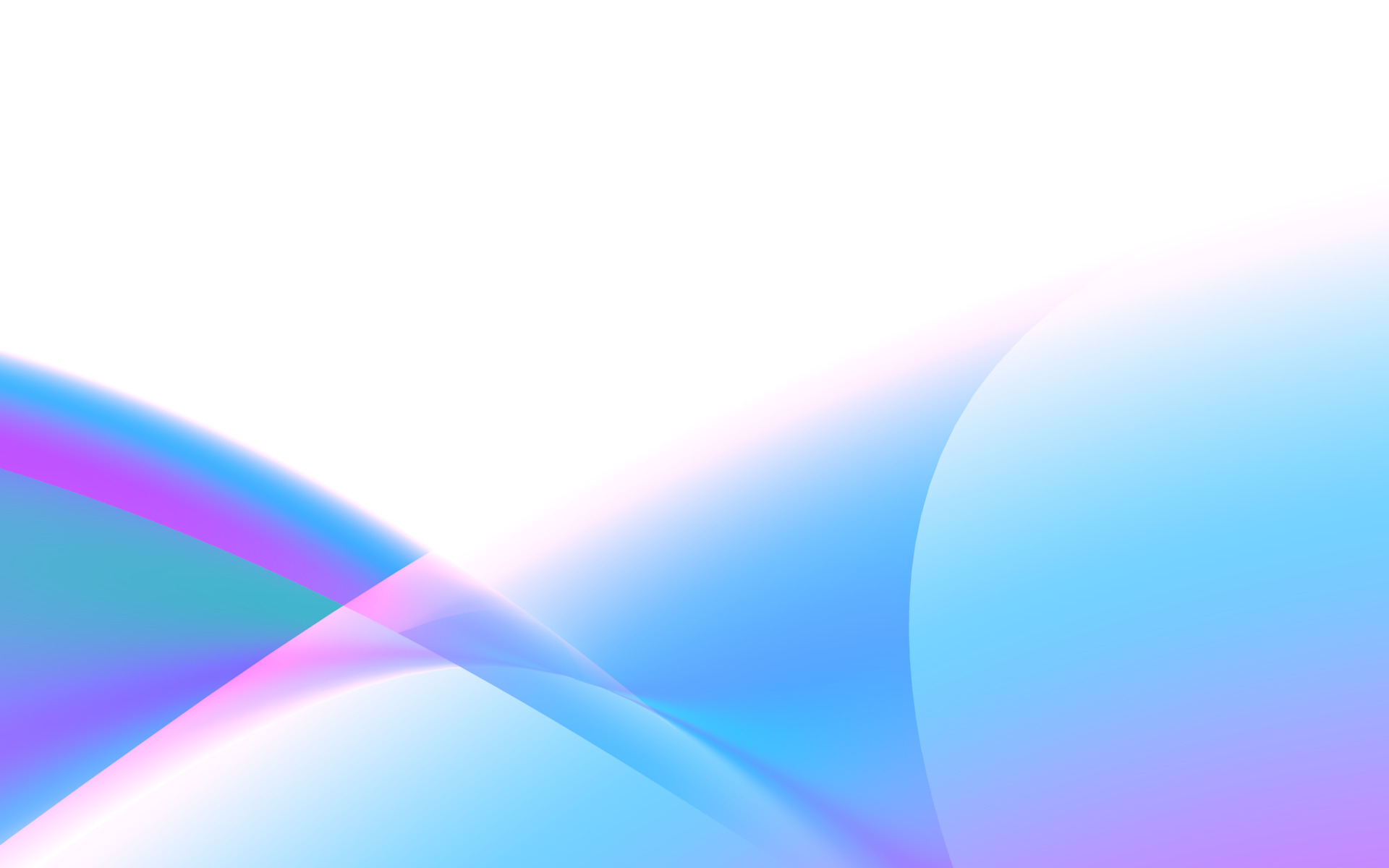 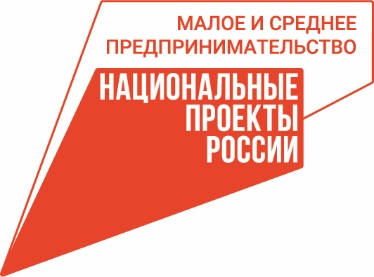 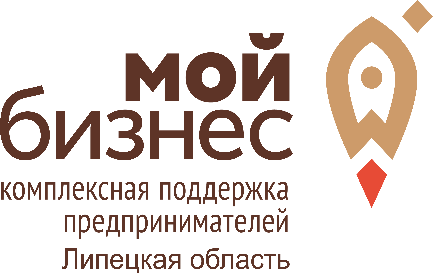 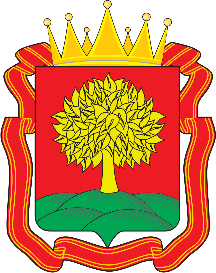 Индивидуальный предприниматель Лебедев Дмитрий Александрович
Частный детский сад «Маленькая страна», осуществляем уход и присмотр за детьми дошкольного возраста и образовательную деятельность
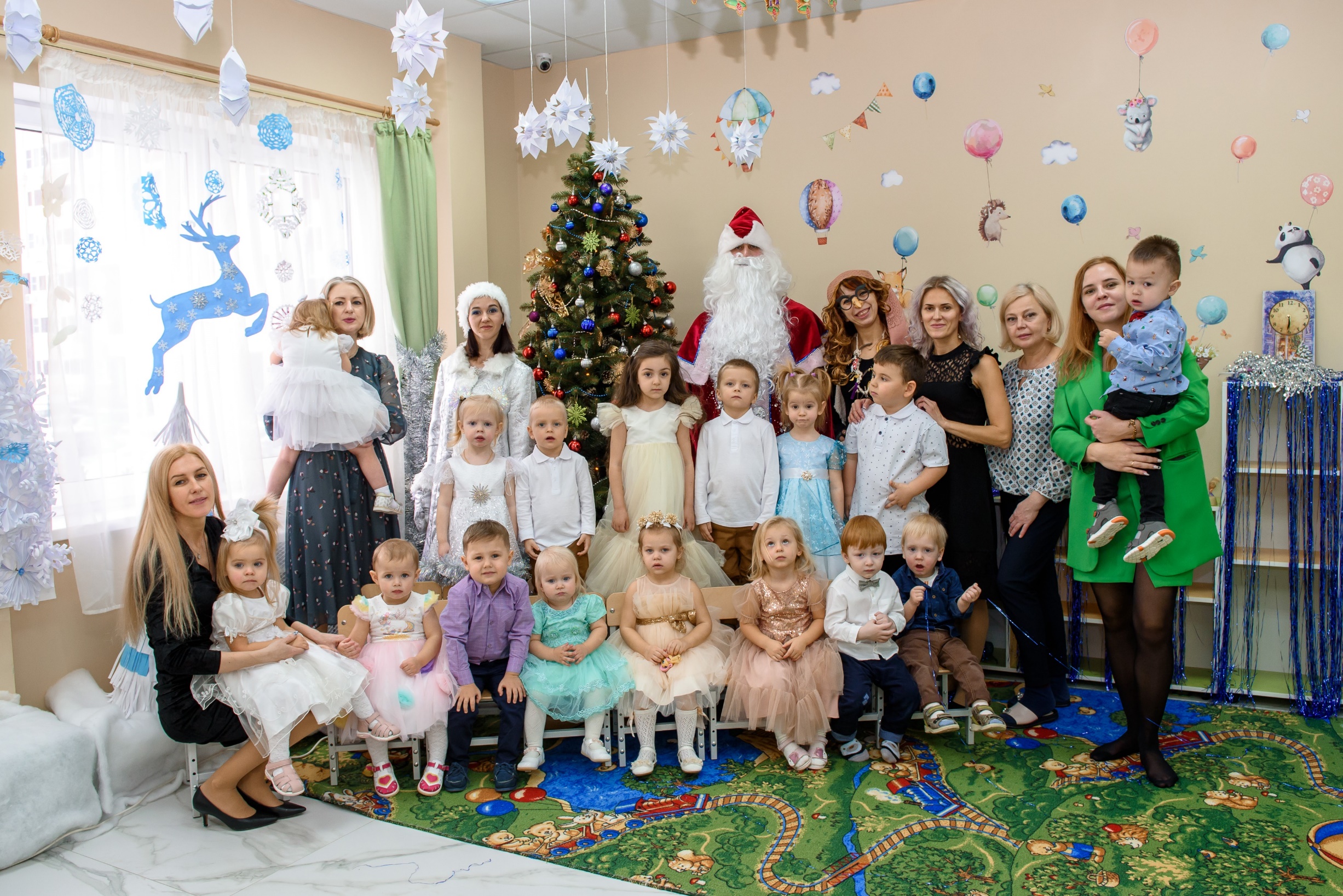 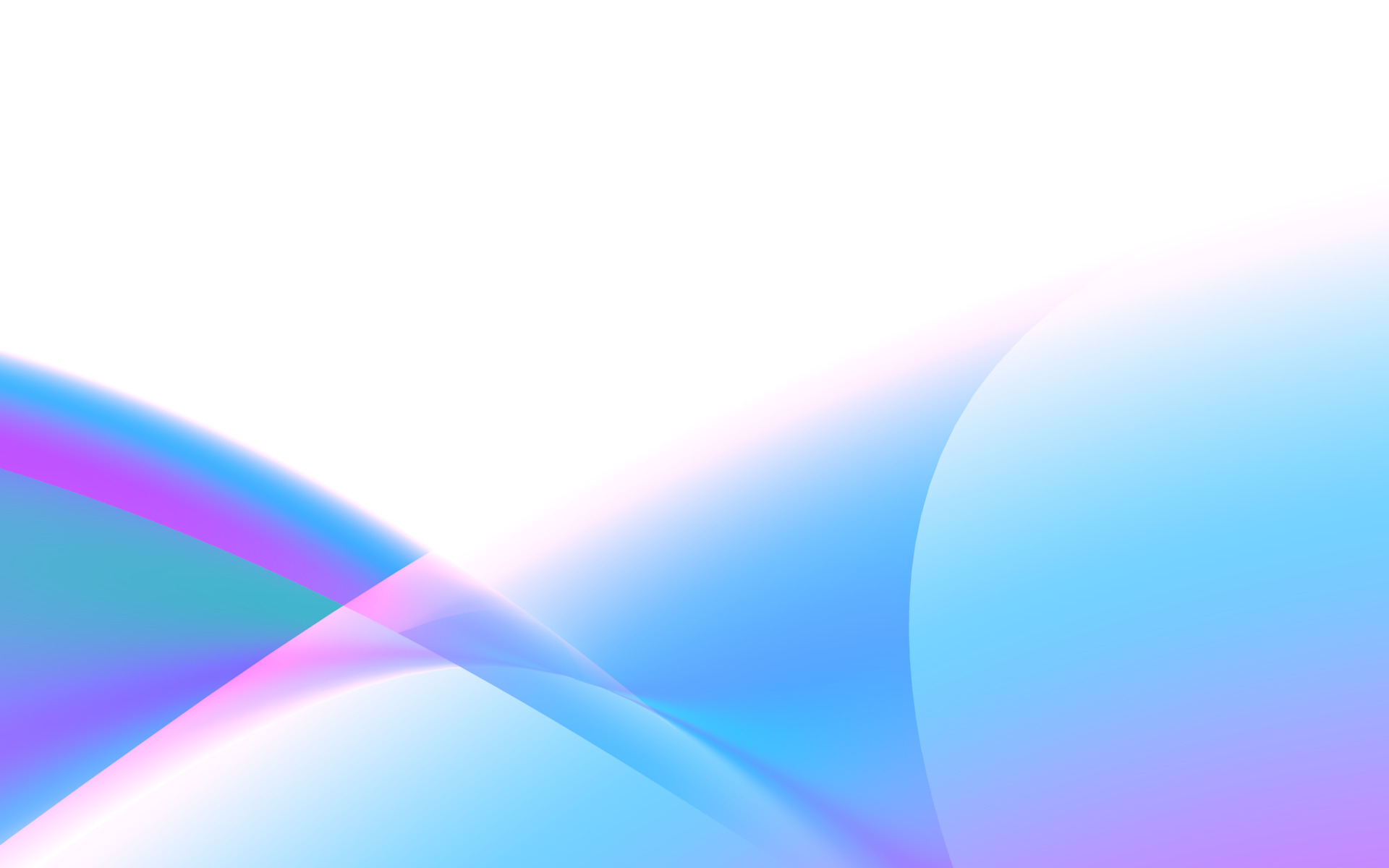 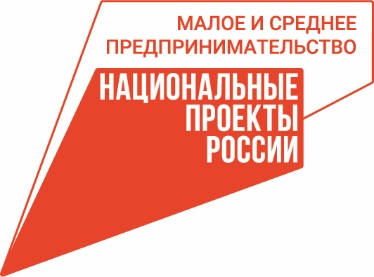 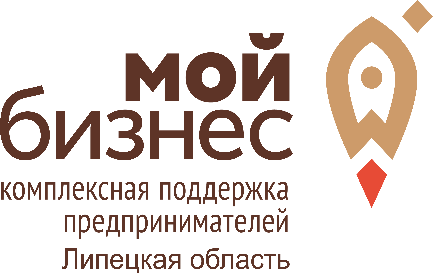 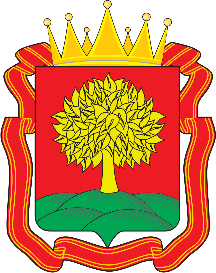 Индивидуальный предприниматель Максимова Татьяна Владимировна
Академия семейного развития "Р.И.Т.А."
Дополнительное образование детей и подростков
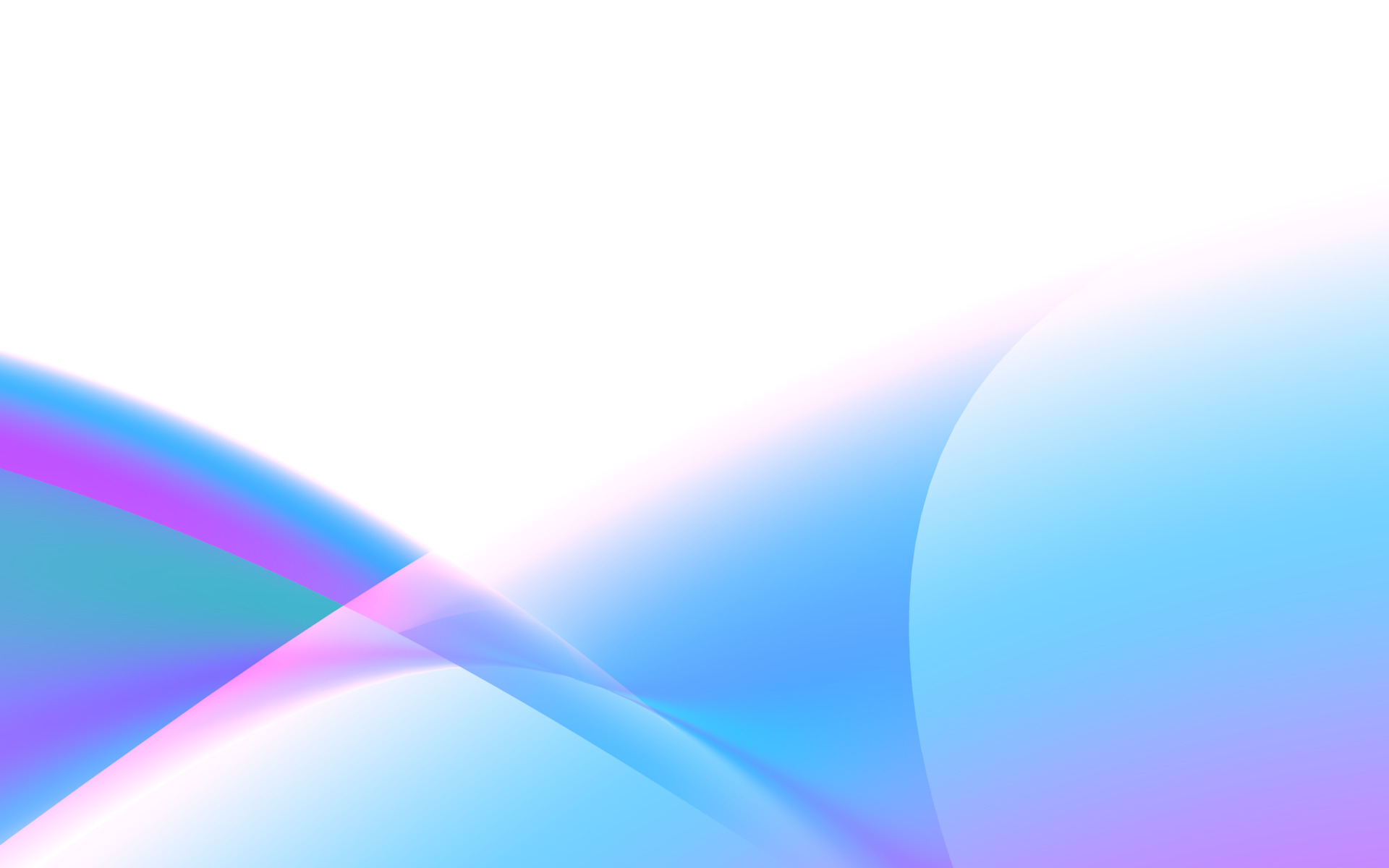 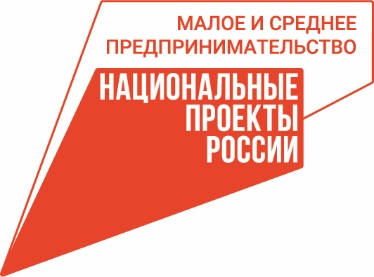 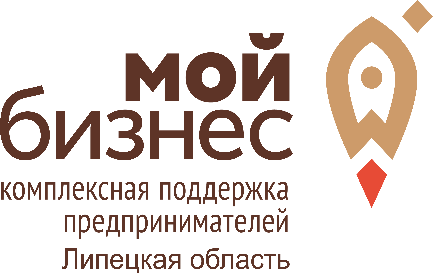 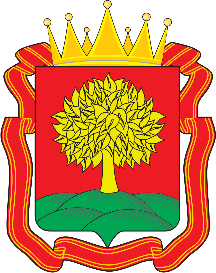 Индивидуальный предприниматель Маркина Софья Викторовна
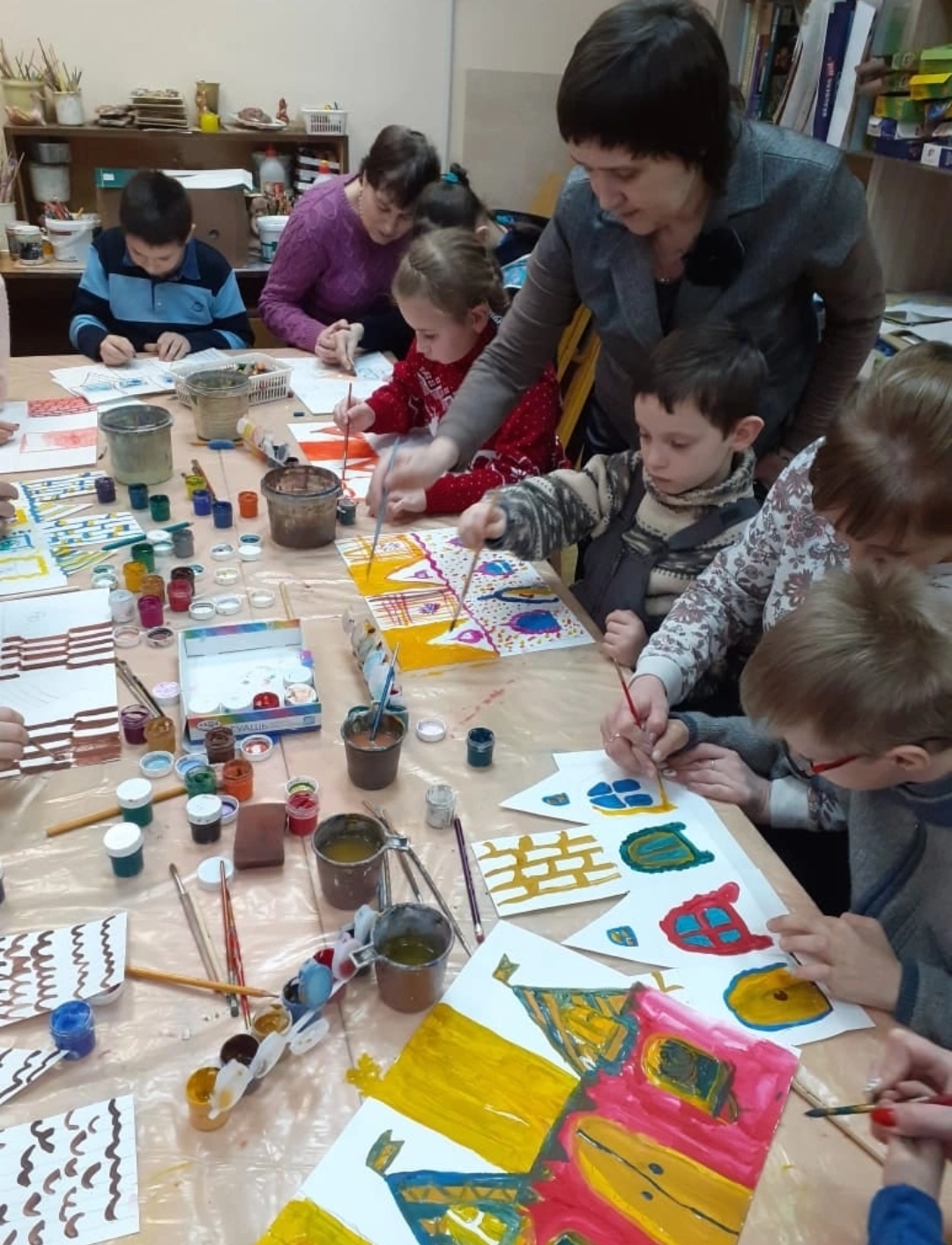 Студия               художественного творчества
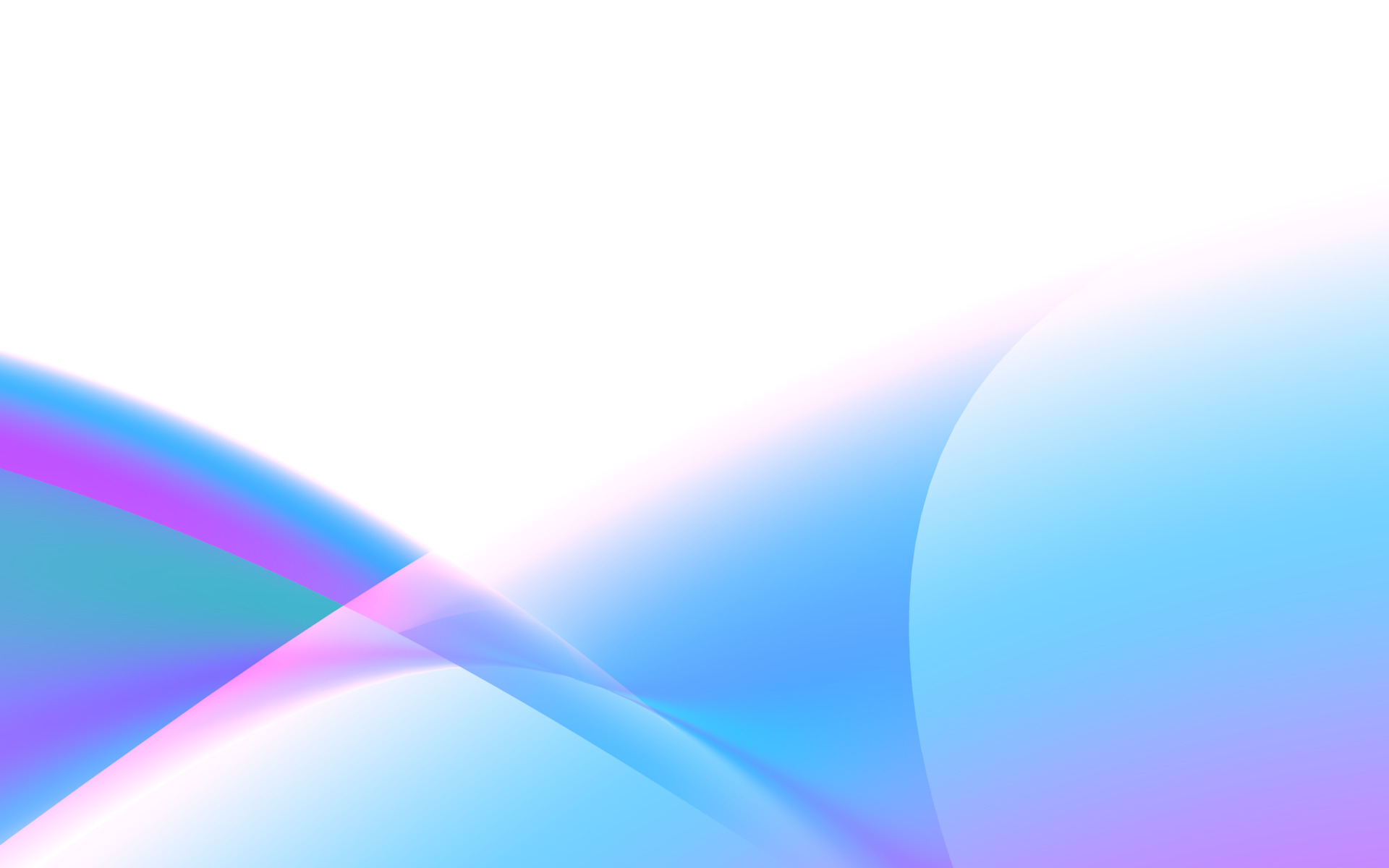 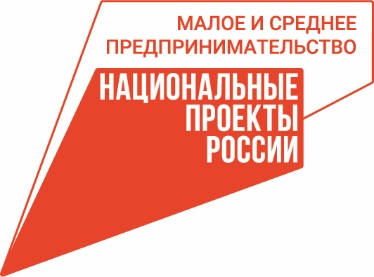 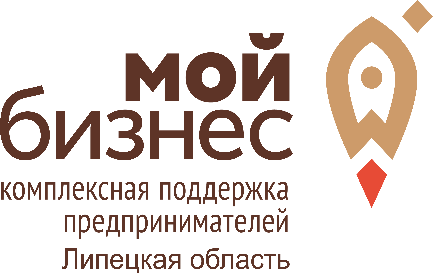 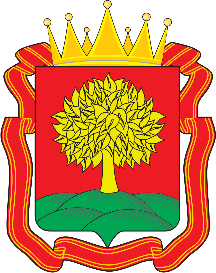 Индивидуальный предприниматель Моховикова Наталья Александровна
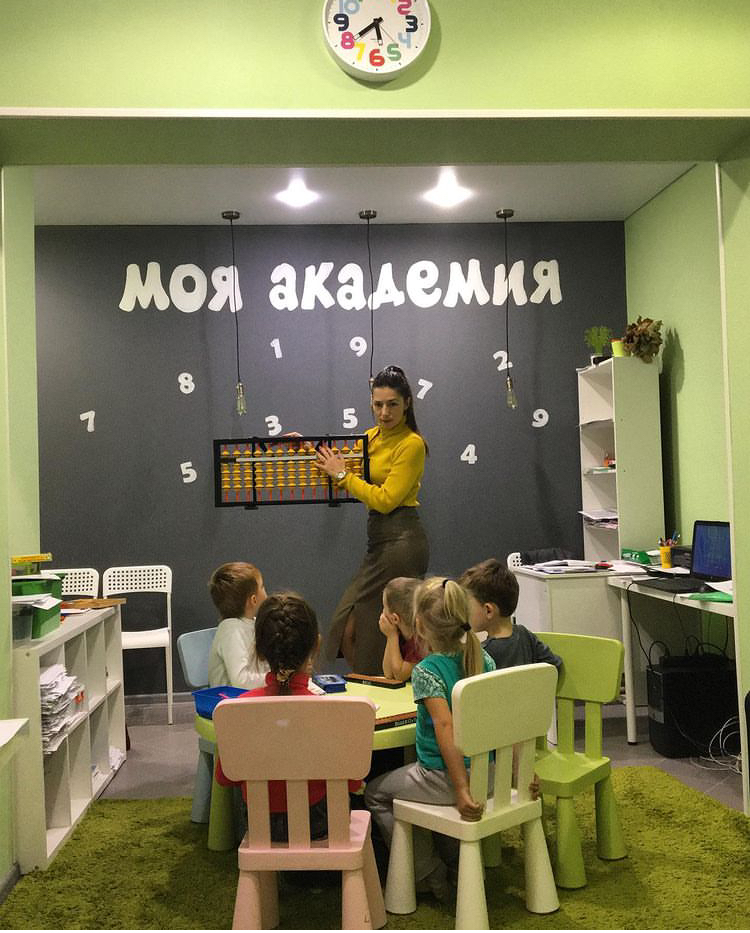 Детская студия " МОЯ АКАДЕМИЯ"
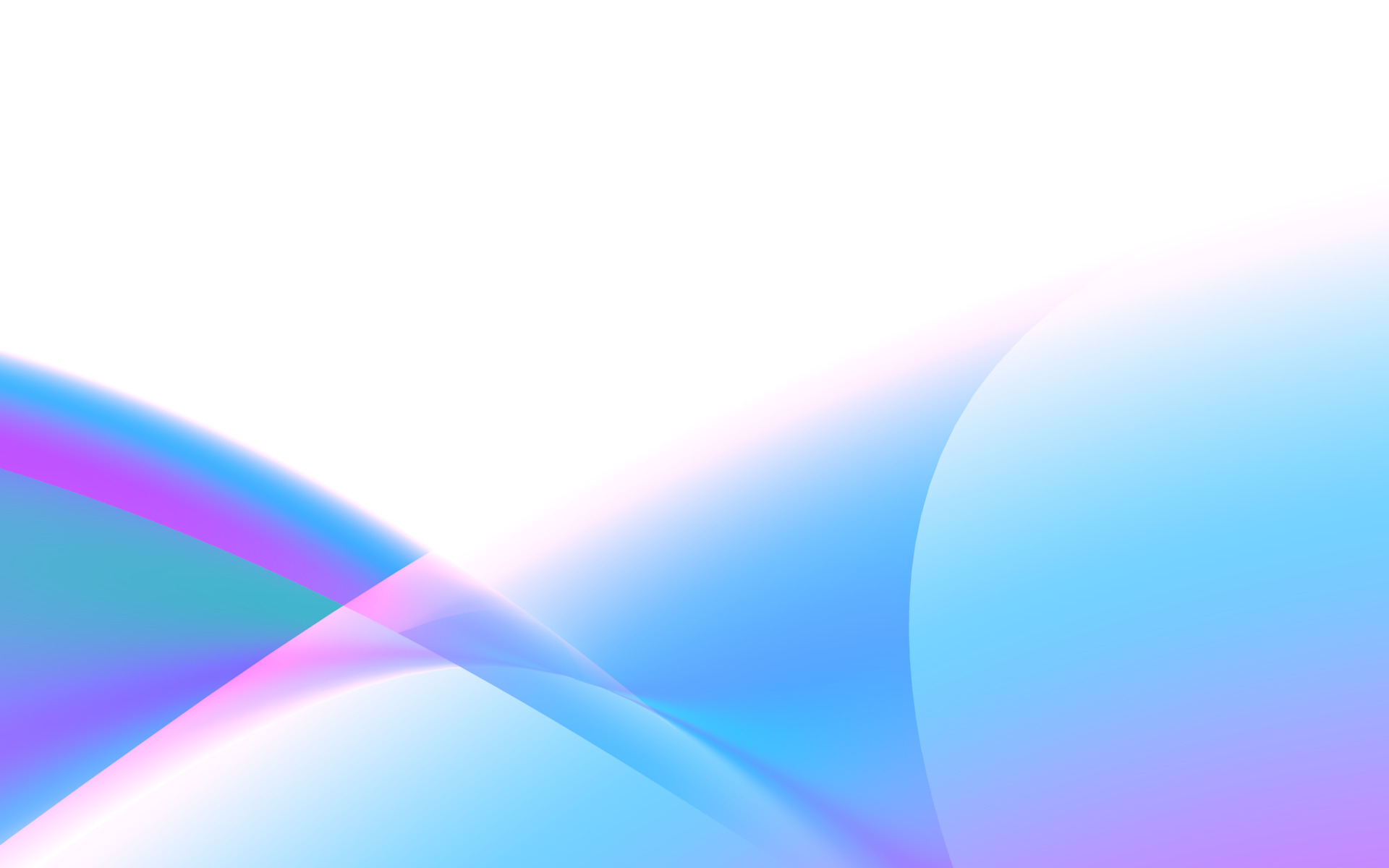 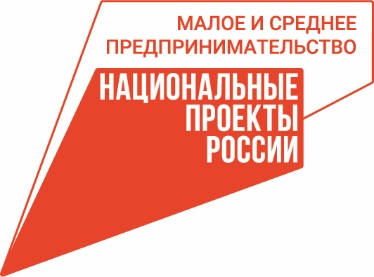 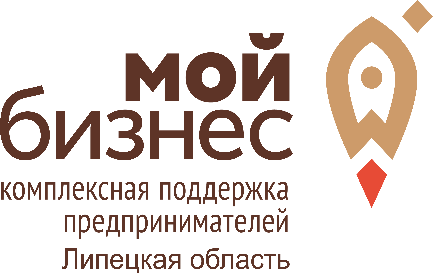 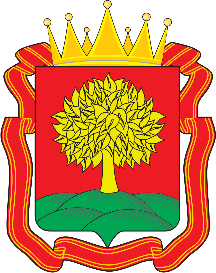 ООО «Липецк-Неотложка+»
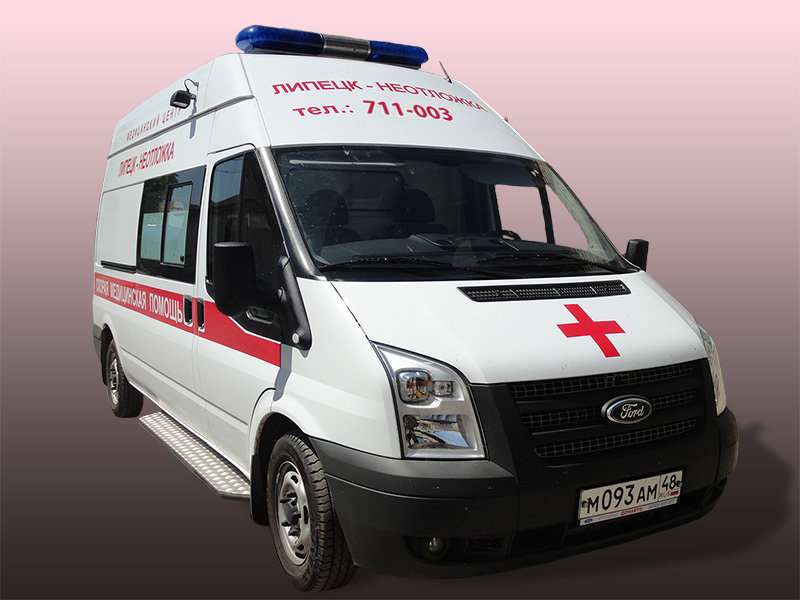 Круглосуточное оказание качественных медицинских услуг
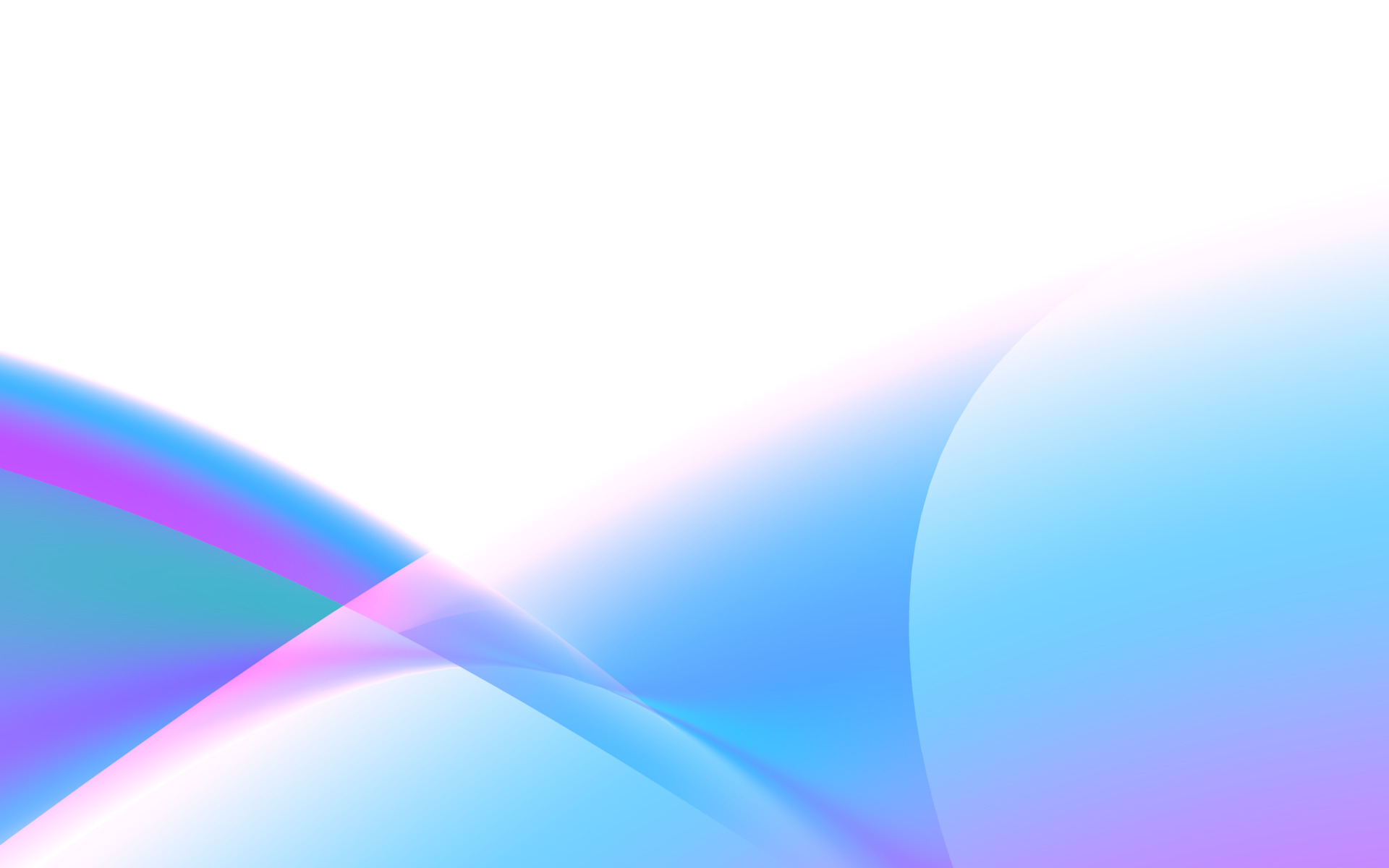 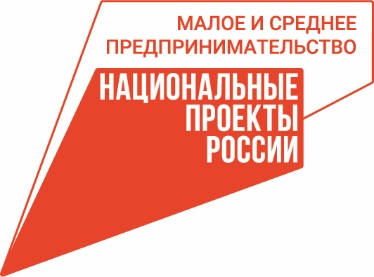 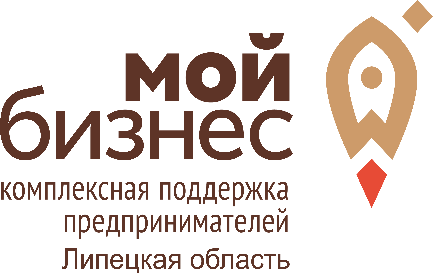 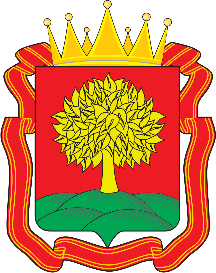 Индивидуальный предприниматель Нестерова Надежда Юрьевна
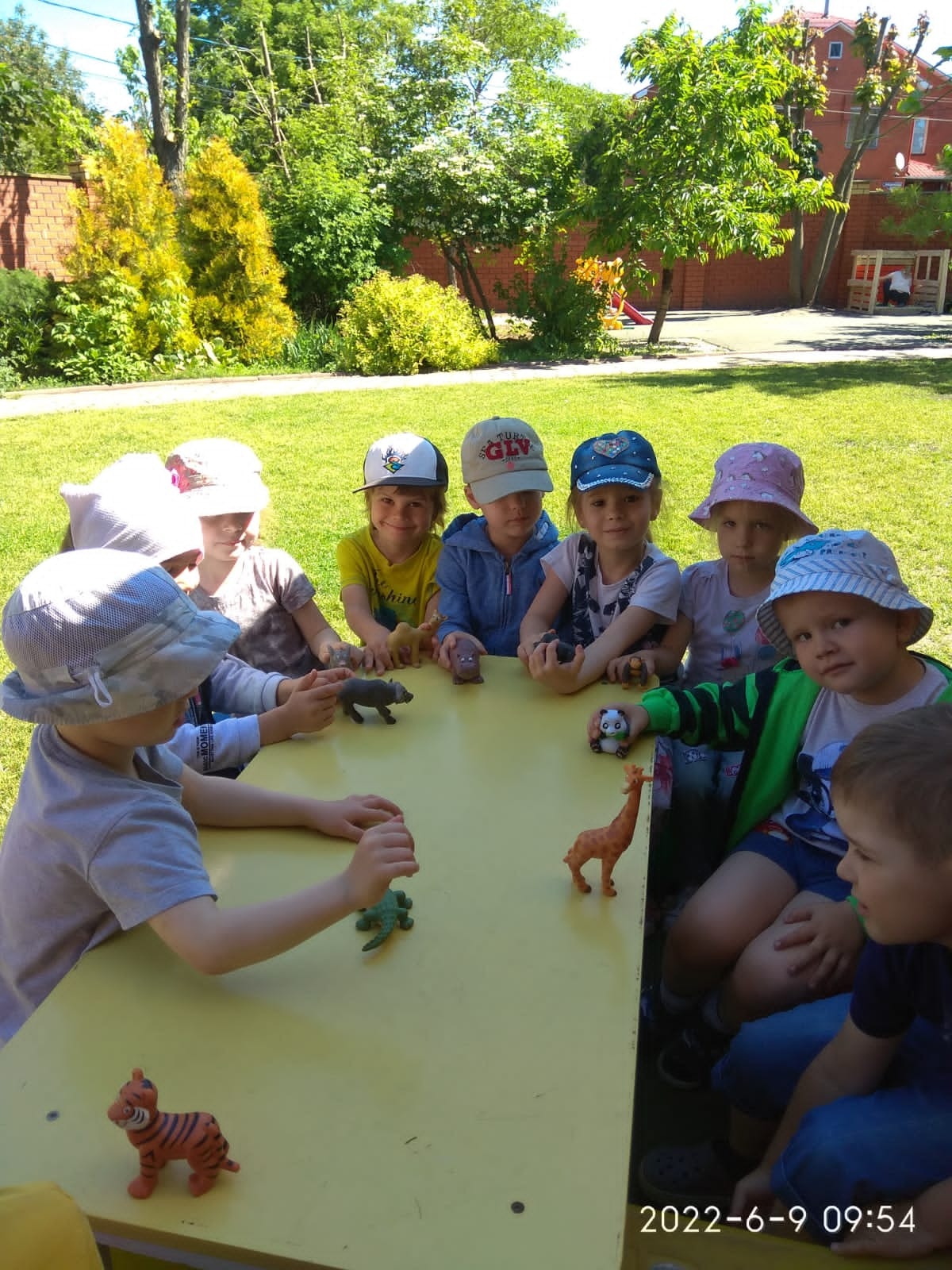 Частный детский сад «БебиЛюкс»
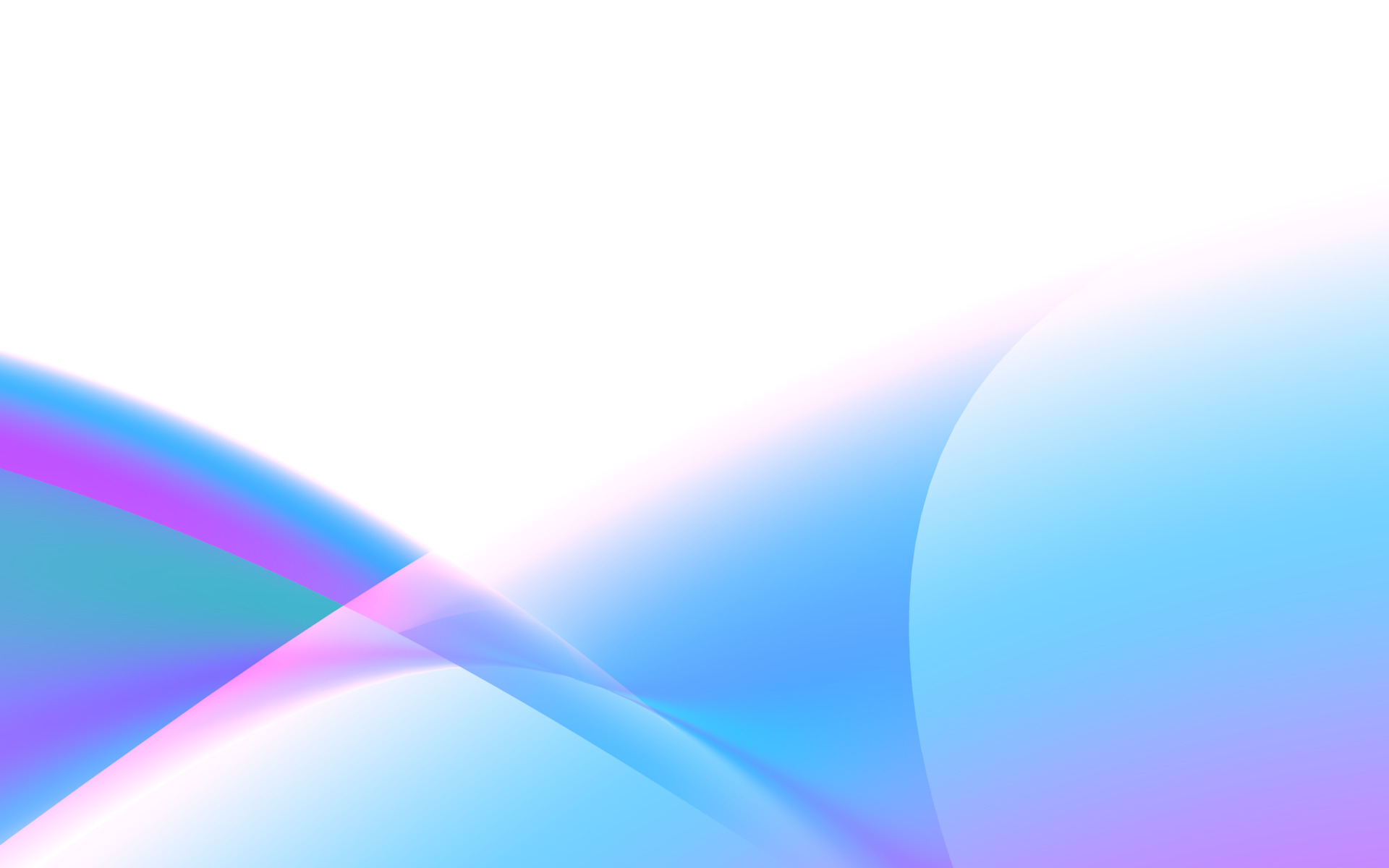 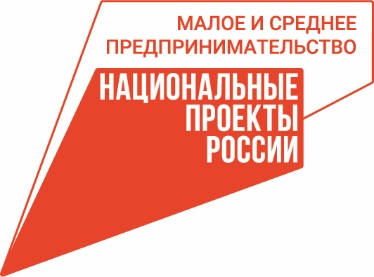 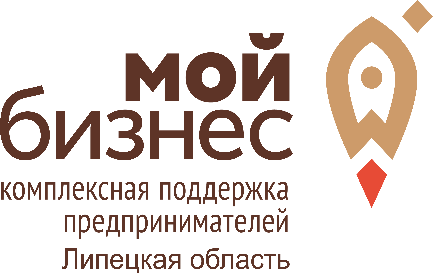 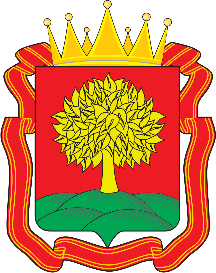 Индивидуальный предприниматель Никонова Светлана Ивановна
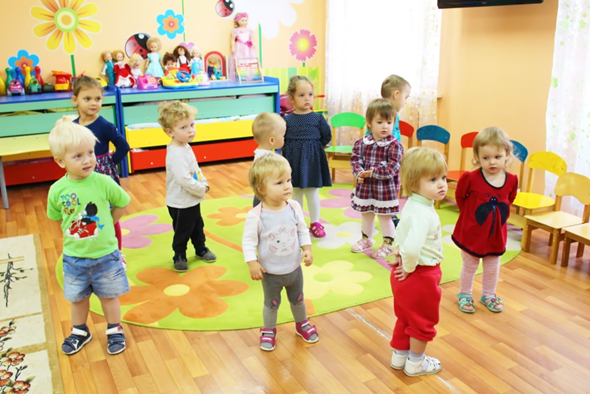 Частный детский сад  «Радуга»
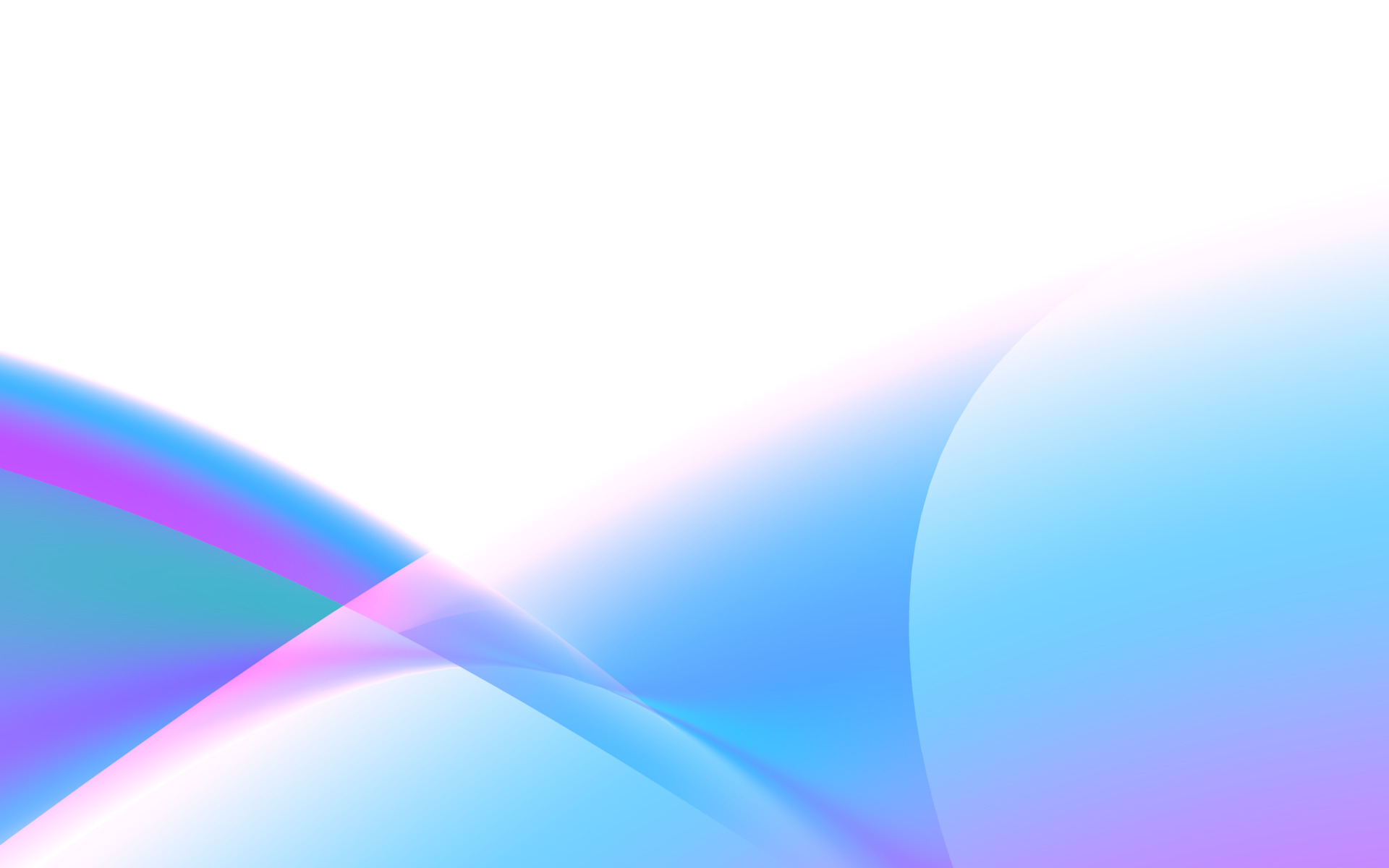 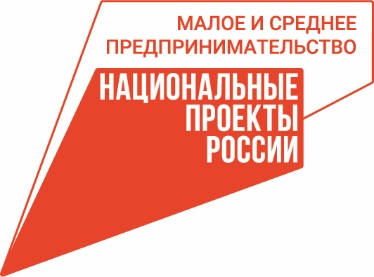 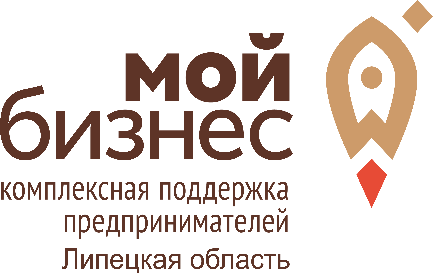 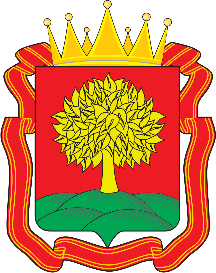 Индивидуальный предприниматель Оникиенко Екатерина Юрьевна
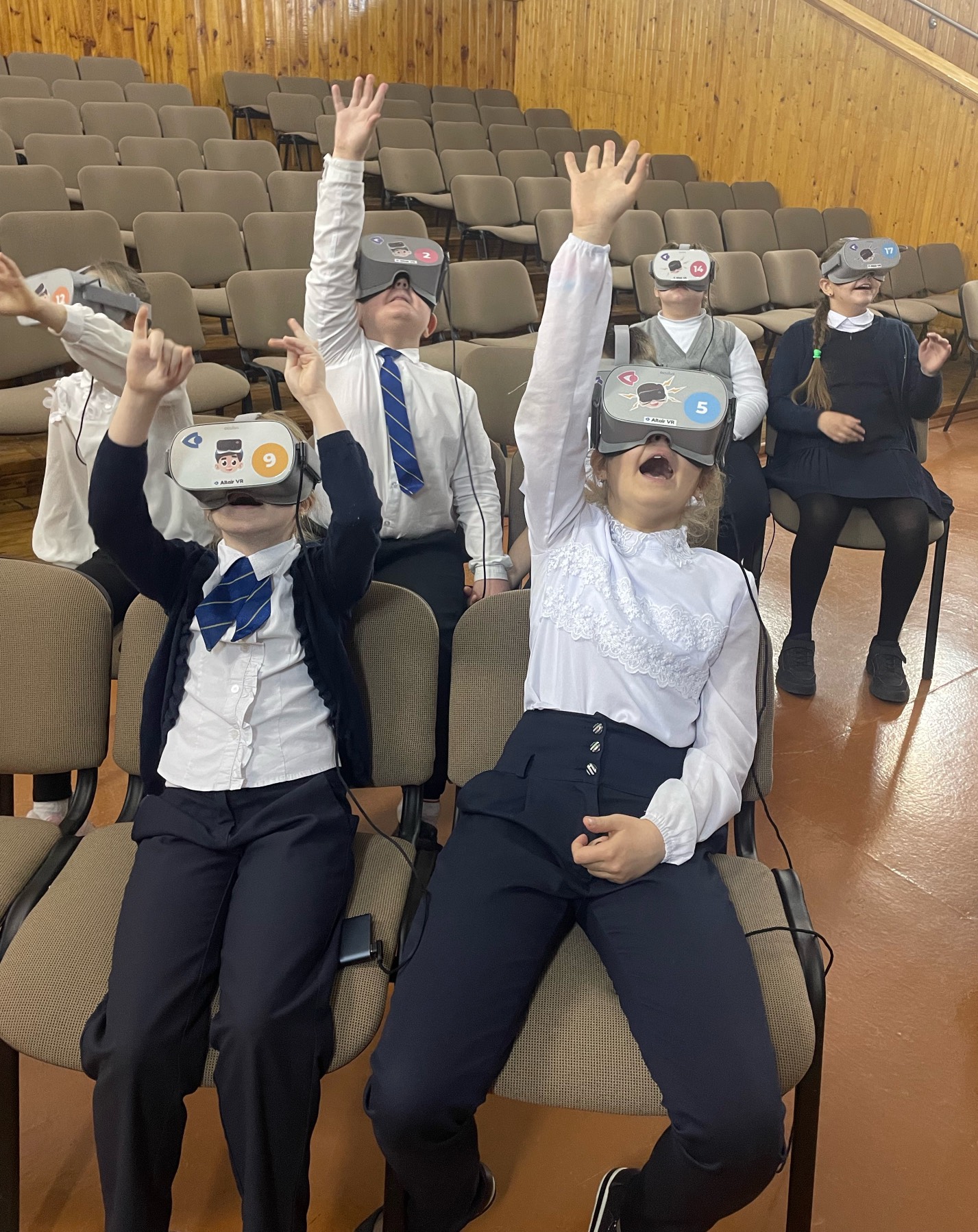 Компания               «Виртуальная Энциклопедия»
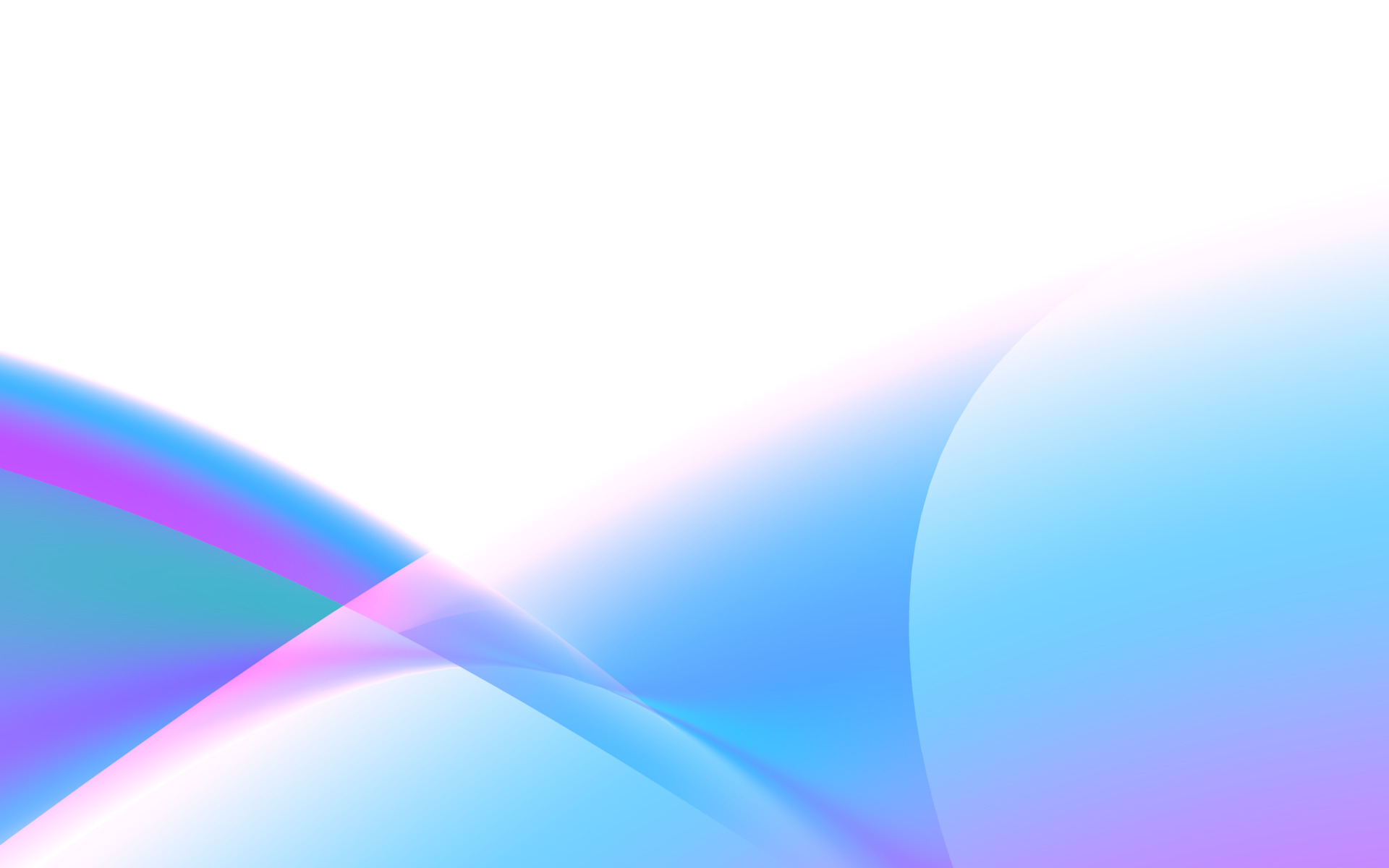 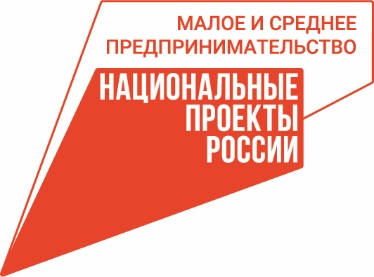 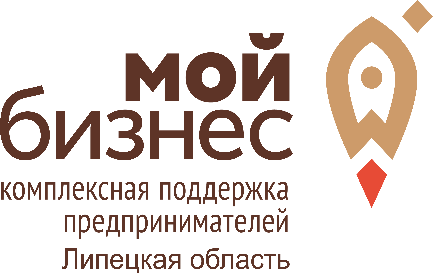 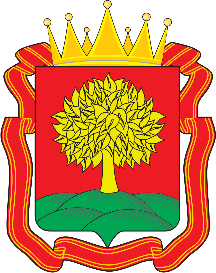 Индивидуальный предприниматель Панкова Светлана Сергеевна
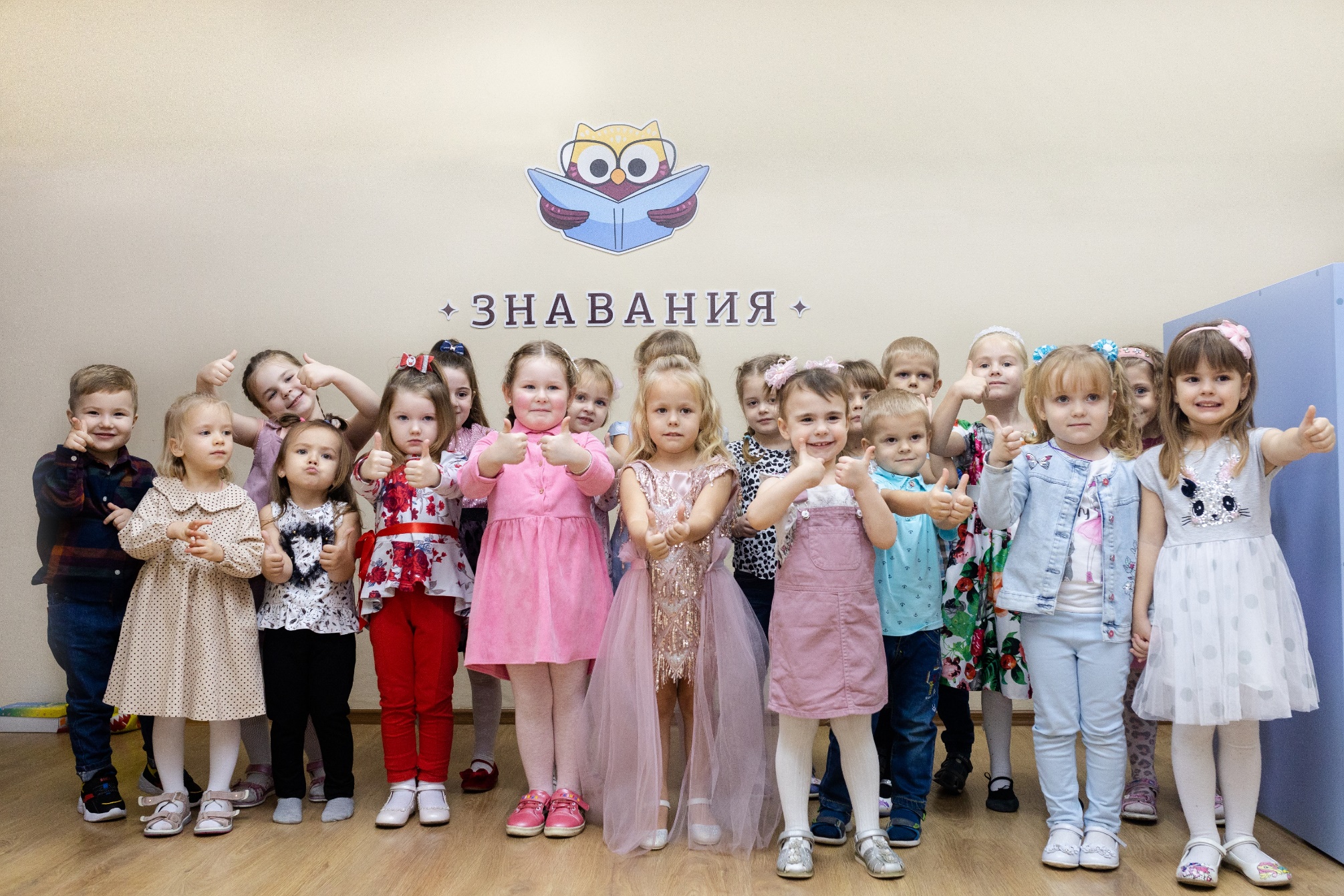 Сеть центров развития детей и взрослых «Знавания»
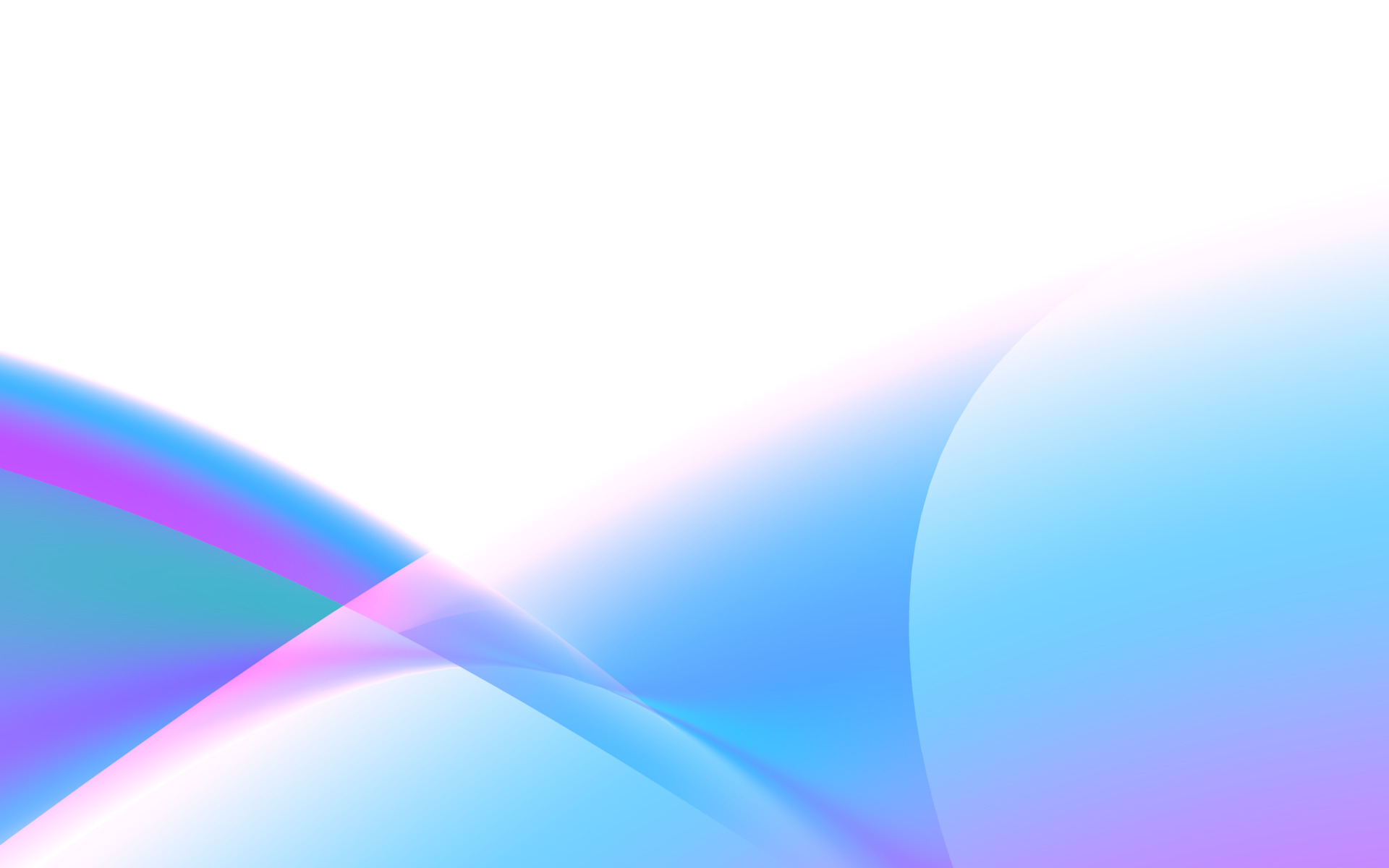 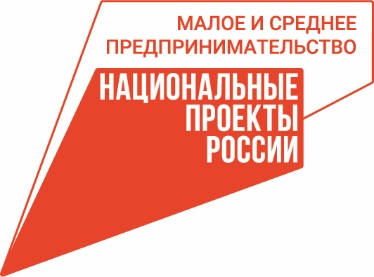 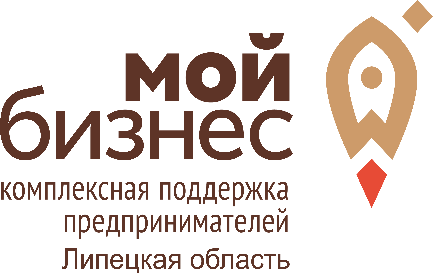 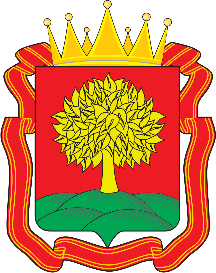 Индивидуальный предприниматель Пастухова Марина Геннадьевна
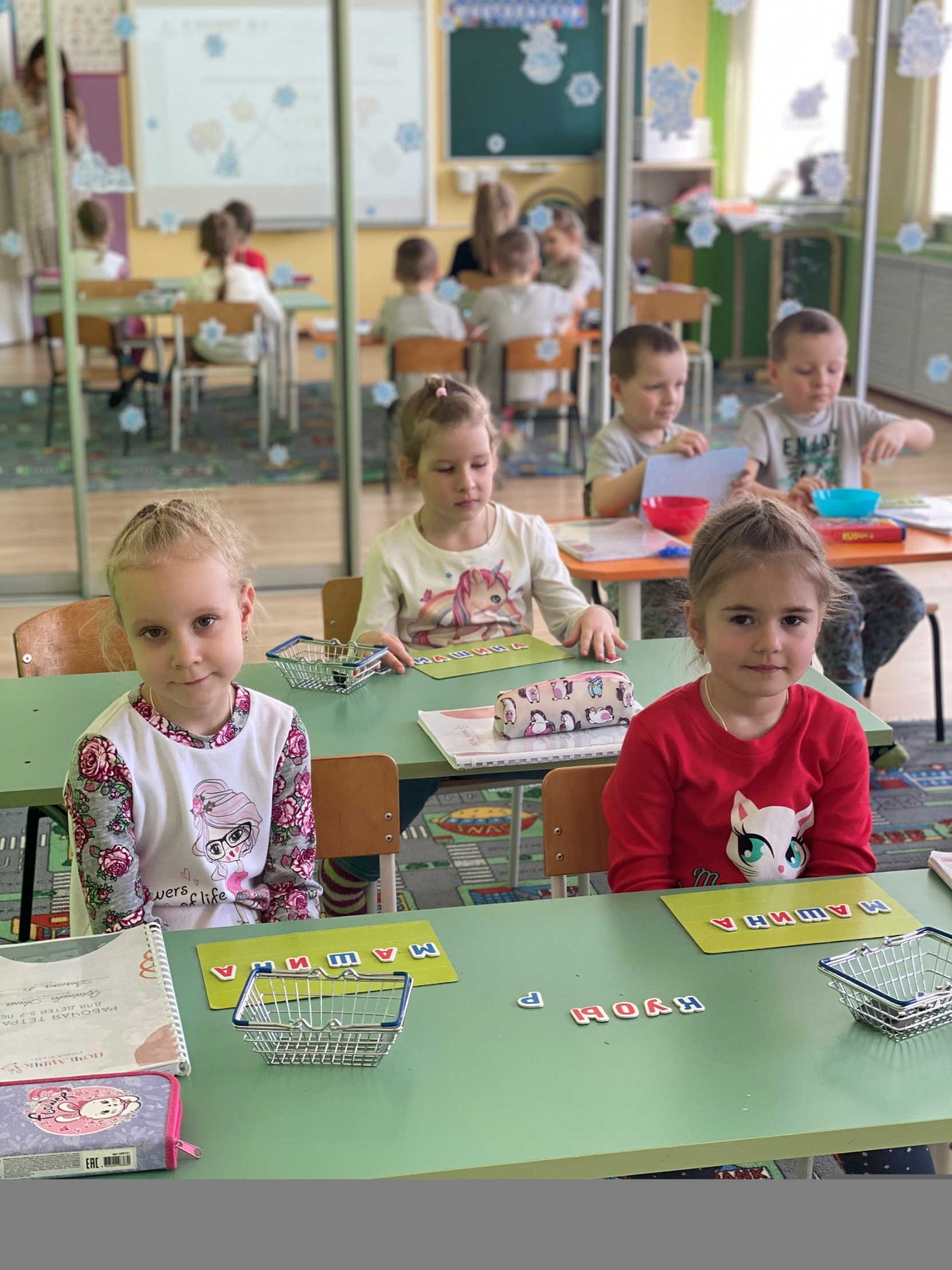 Детский развивающий центр «Почемучка»
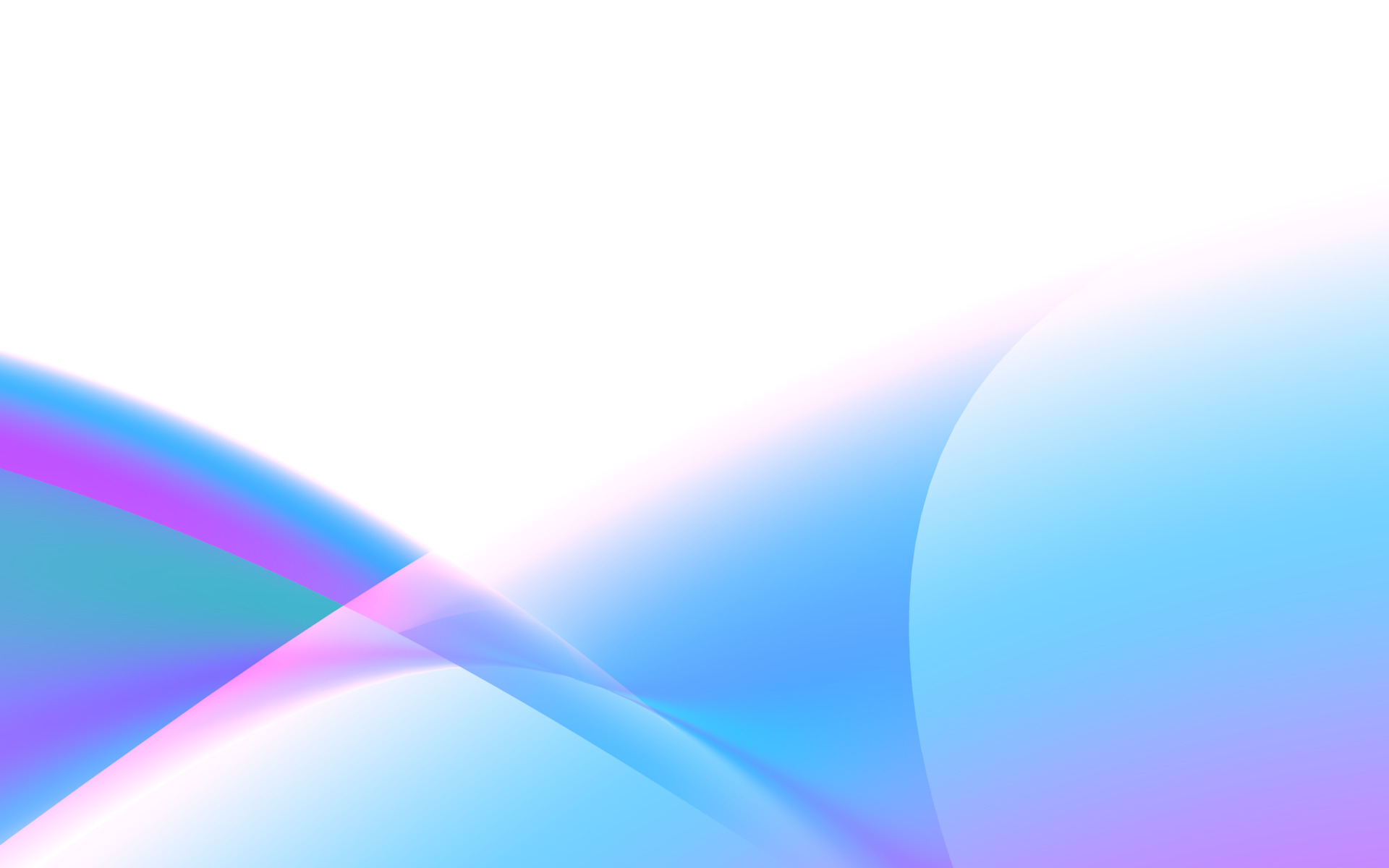 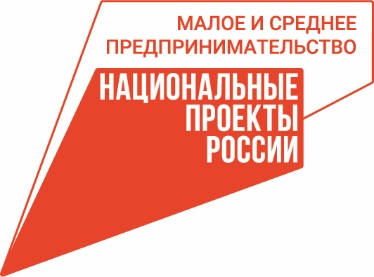 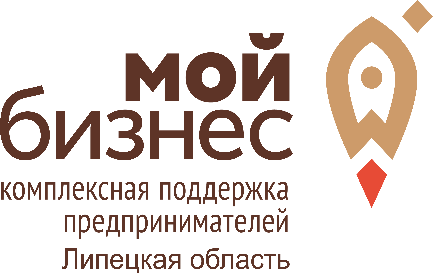 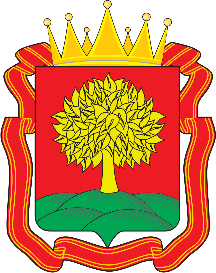 Индивидуальный предприниматель Иркабаева Наталья Даудовна
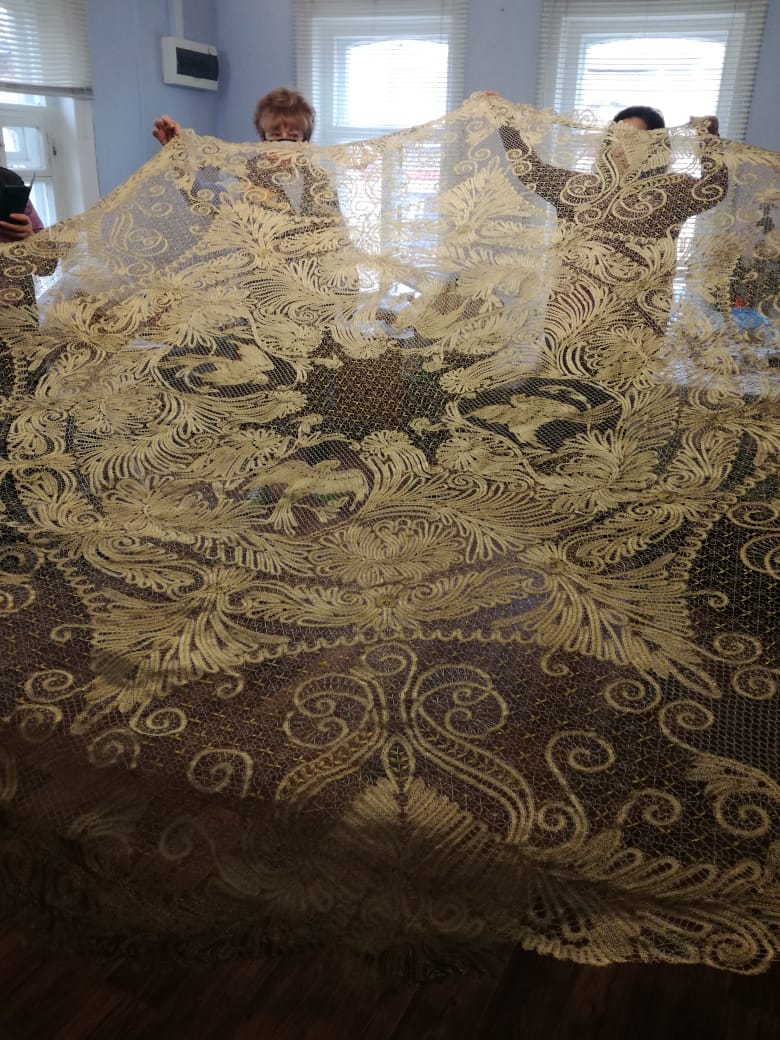 Производство кружева ручной работы «Кружель»
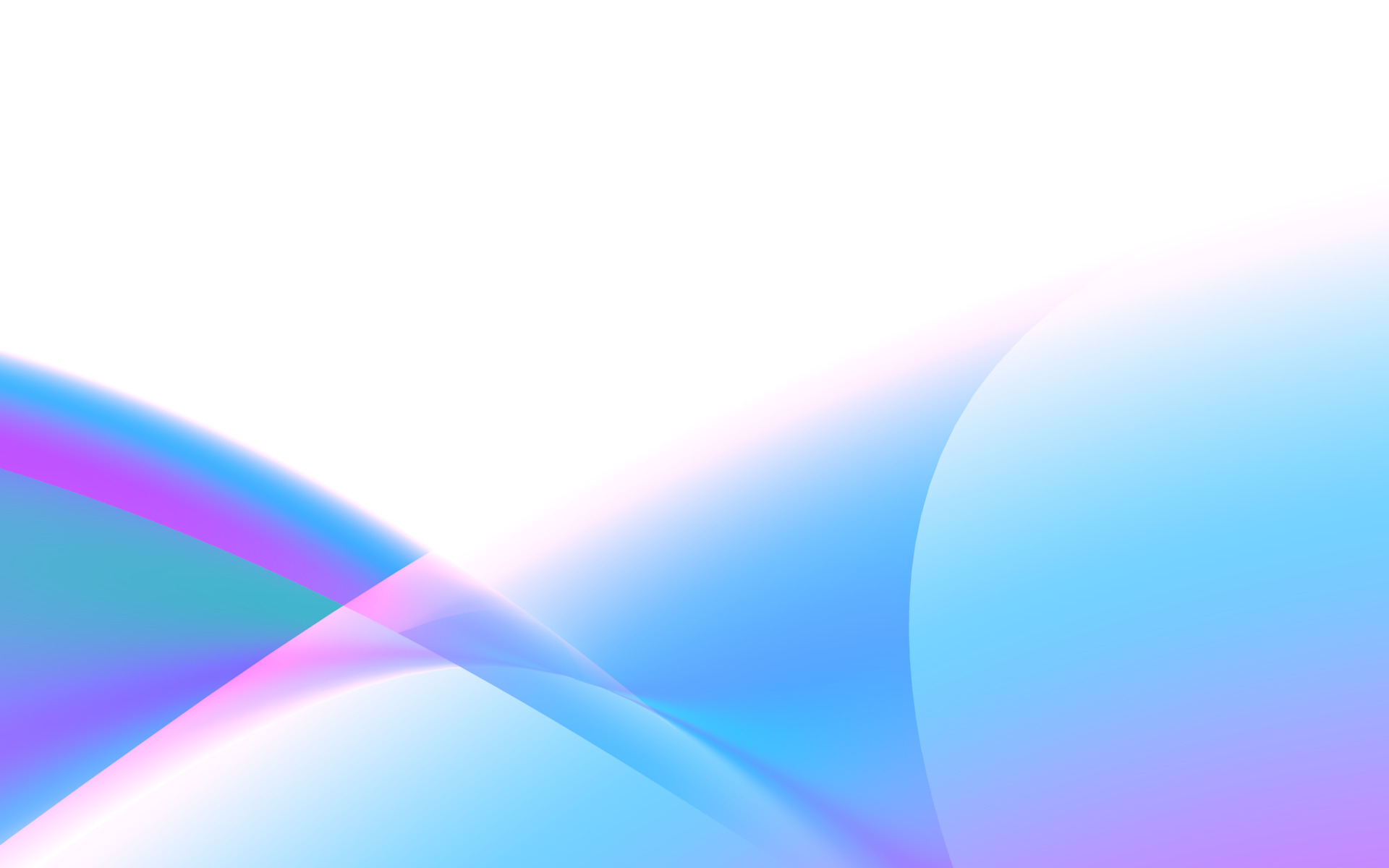 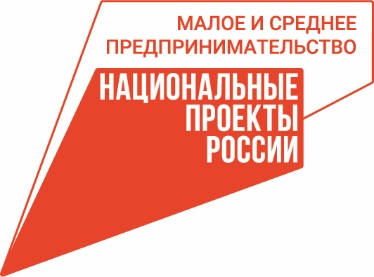 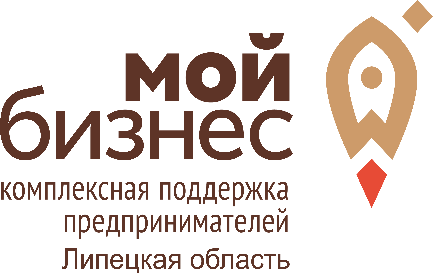 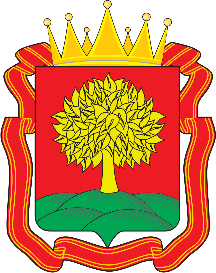 ООО Инновационный центр «Концепт»
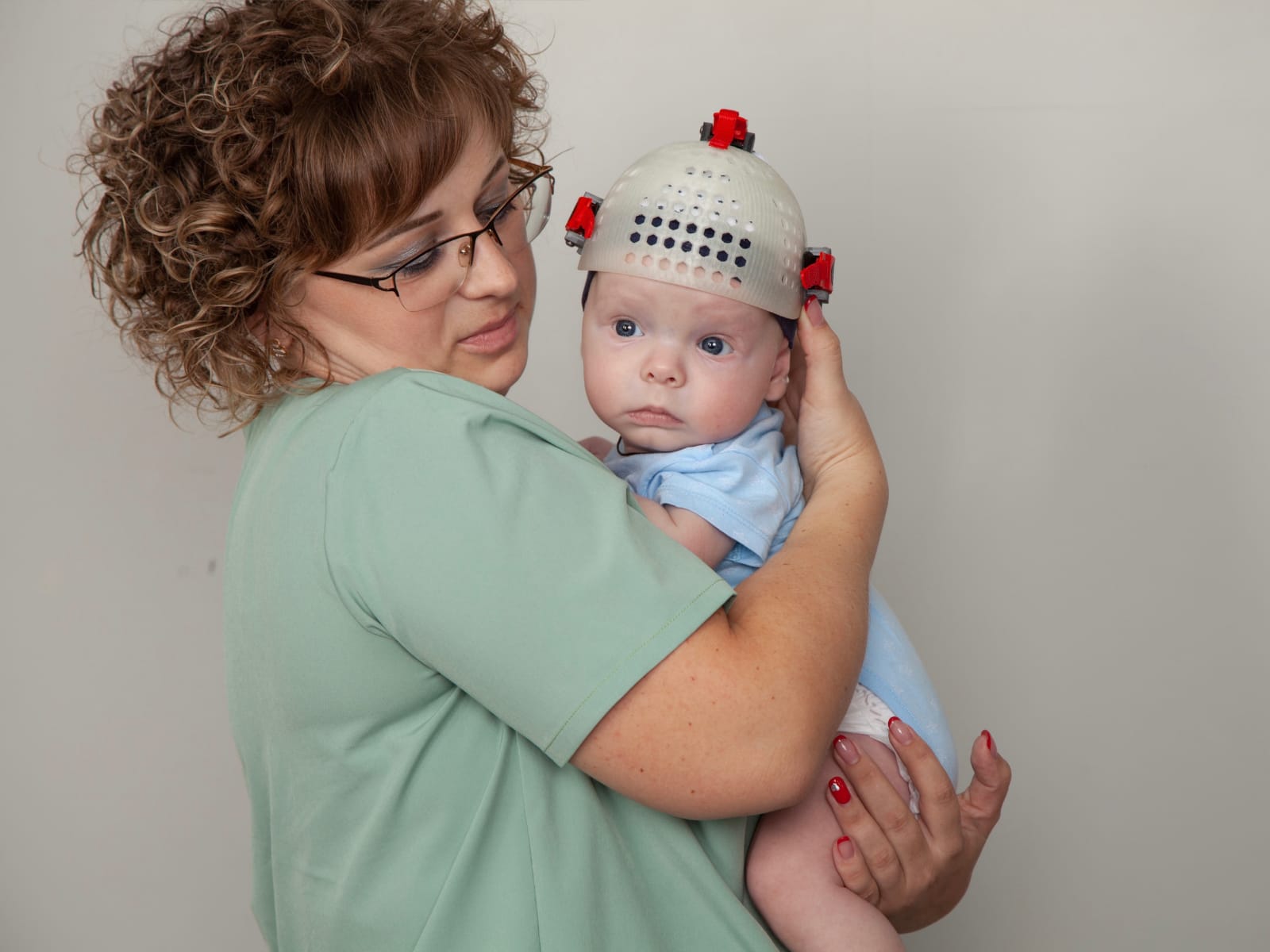 Изготовление ортезов верхних и нижних конечностей Краниальные ортезы для детей с врожденными пороками черепа
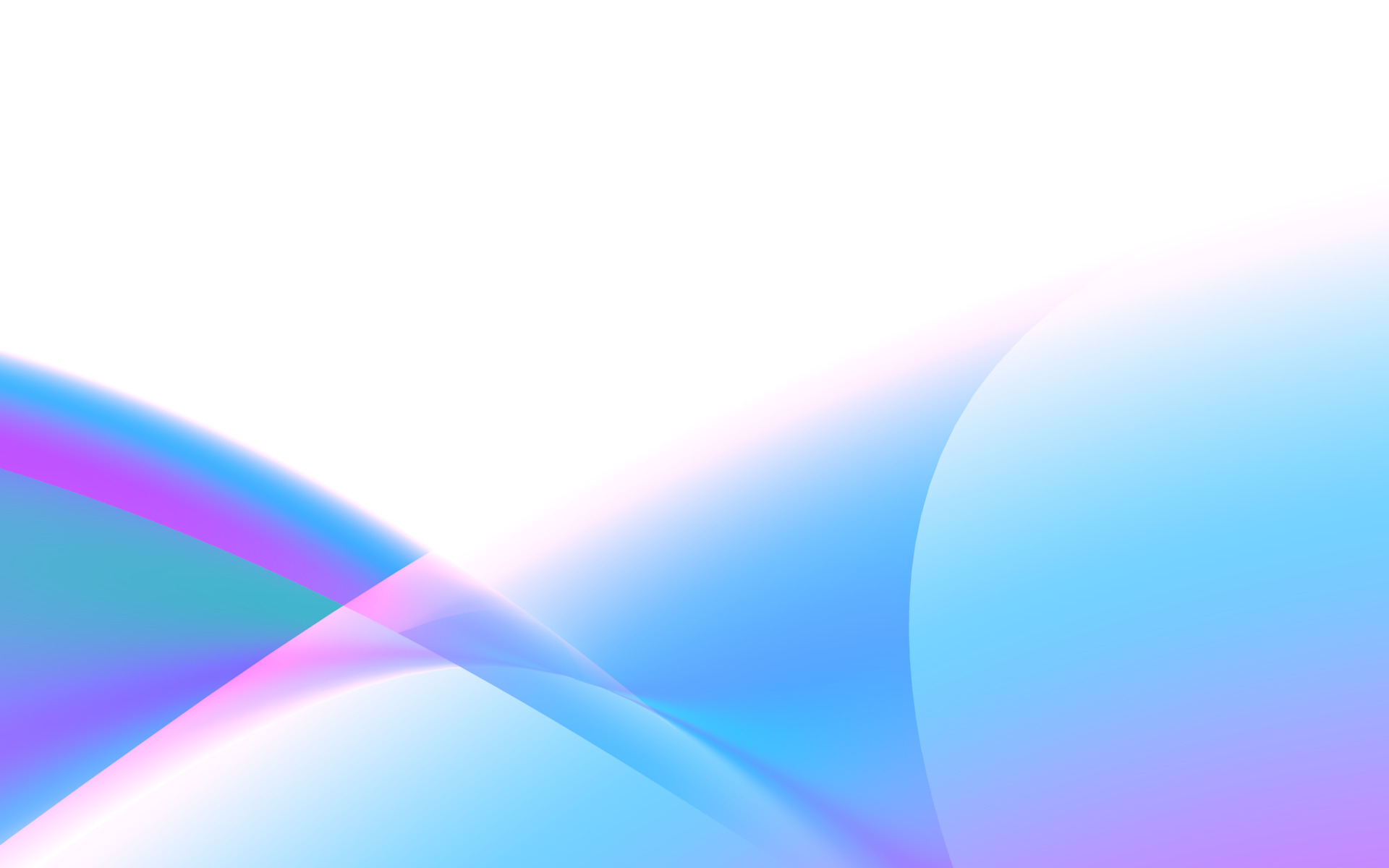 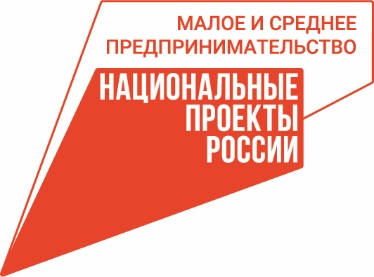 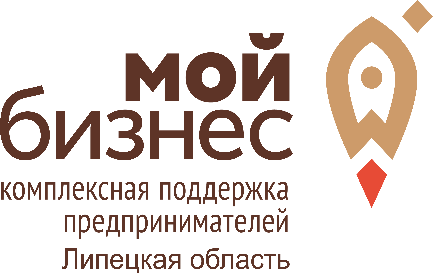 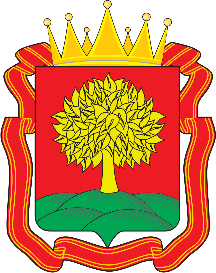 Индивидуальный предприниматель Покшиванова Мария Станиславовна
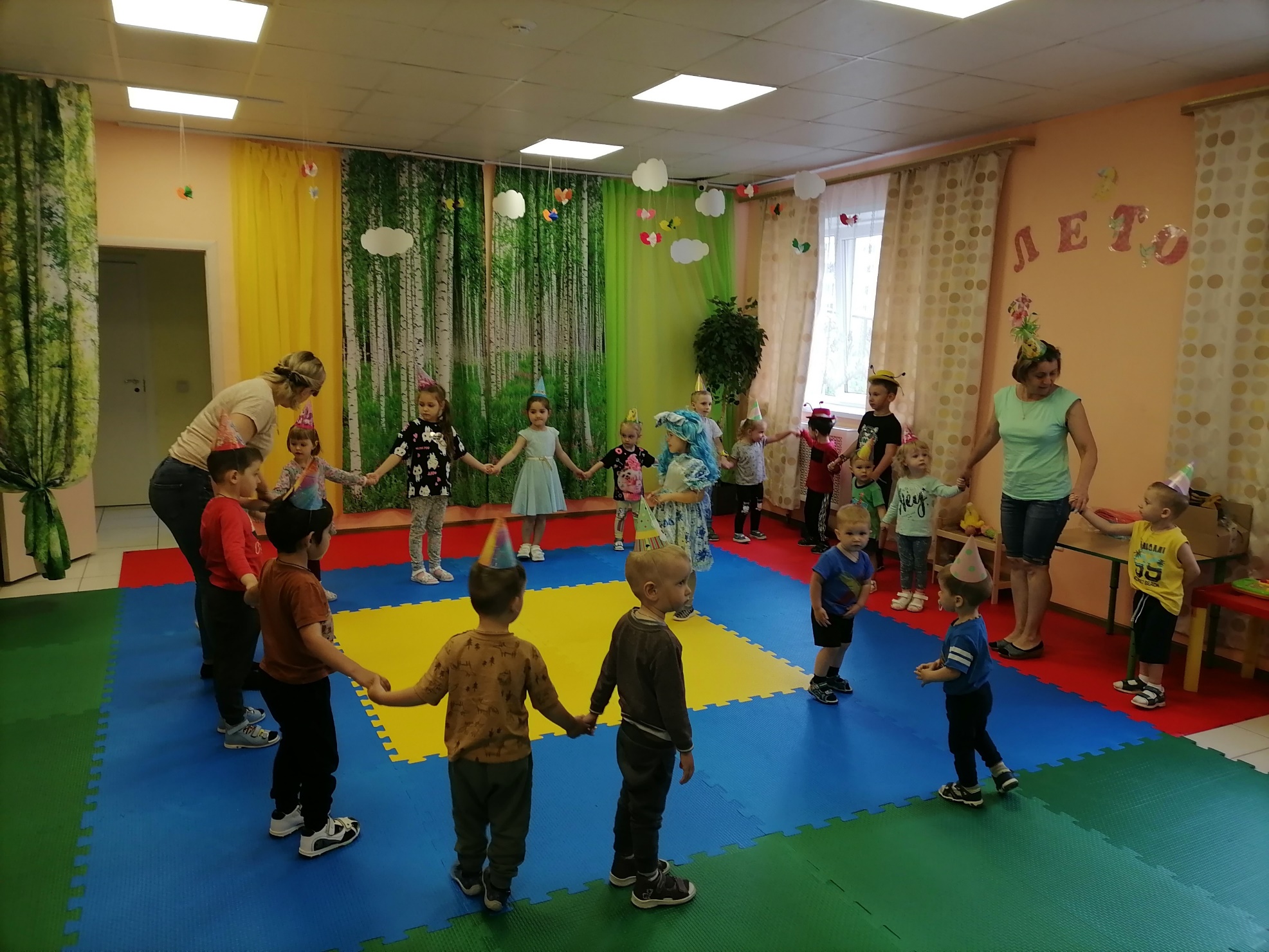 Детский сад «Мирта»
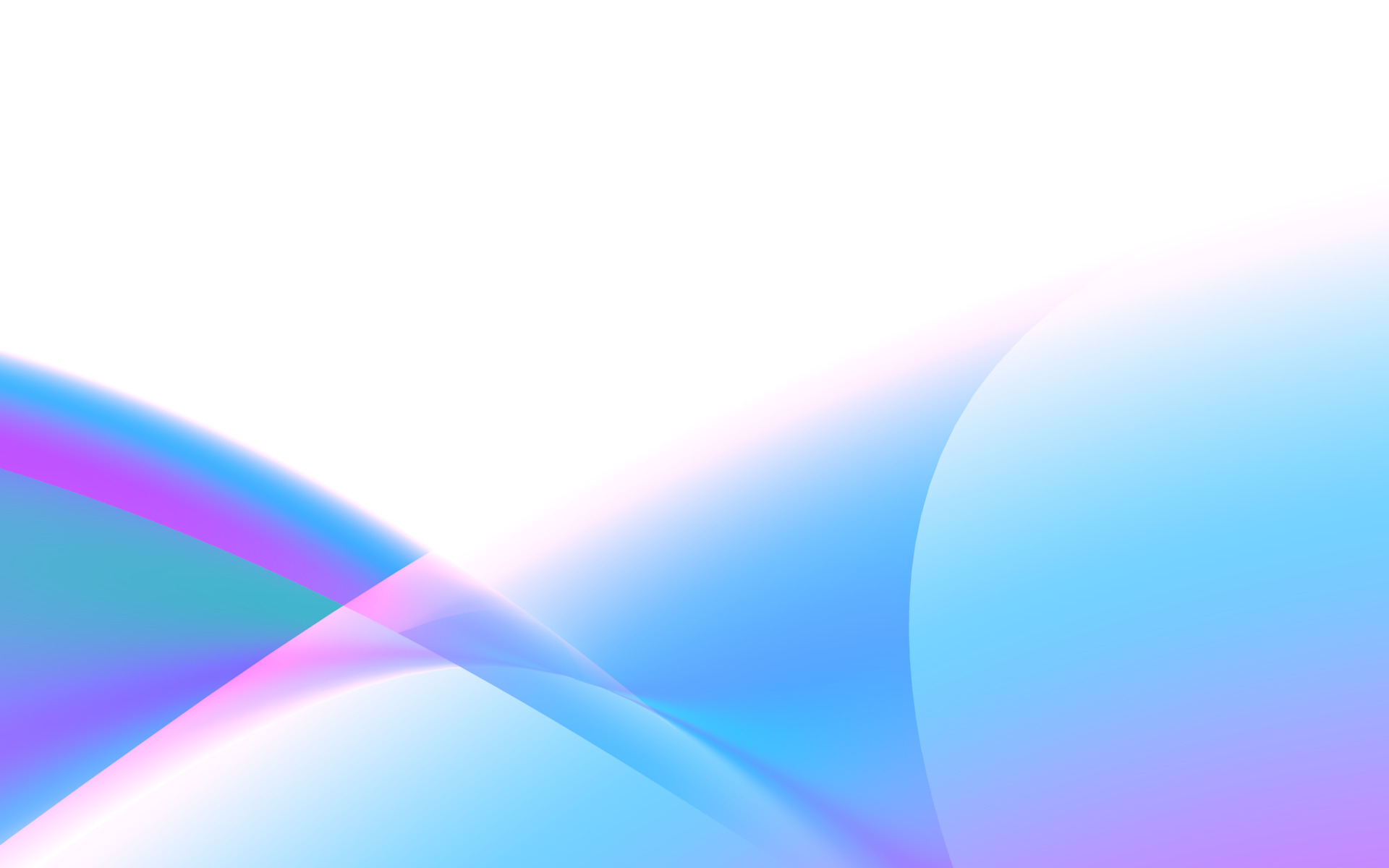 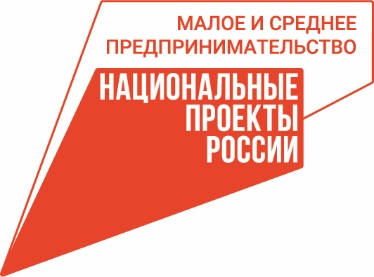 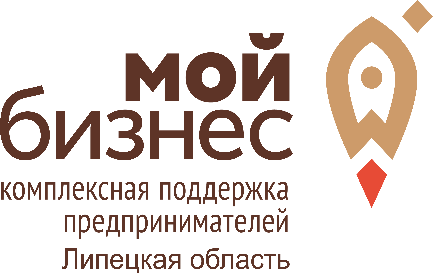 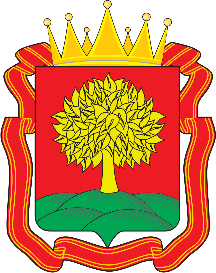 Индивидуальный предприниматель Полякова Елена Владимировна
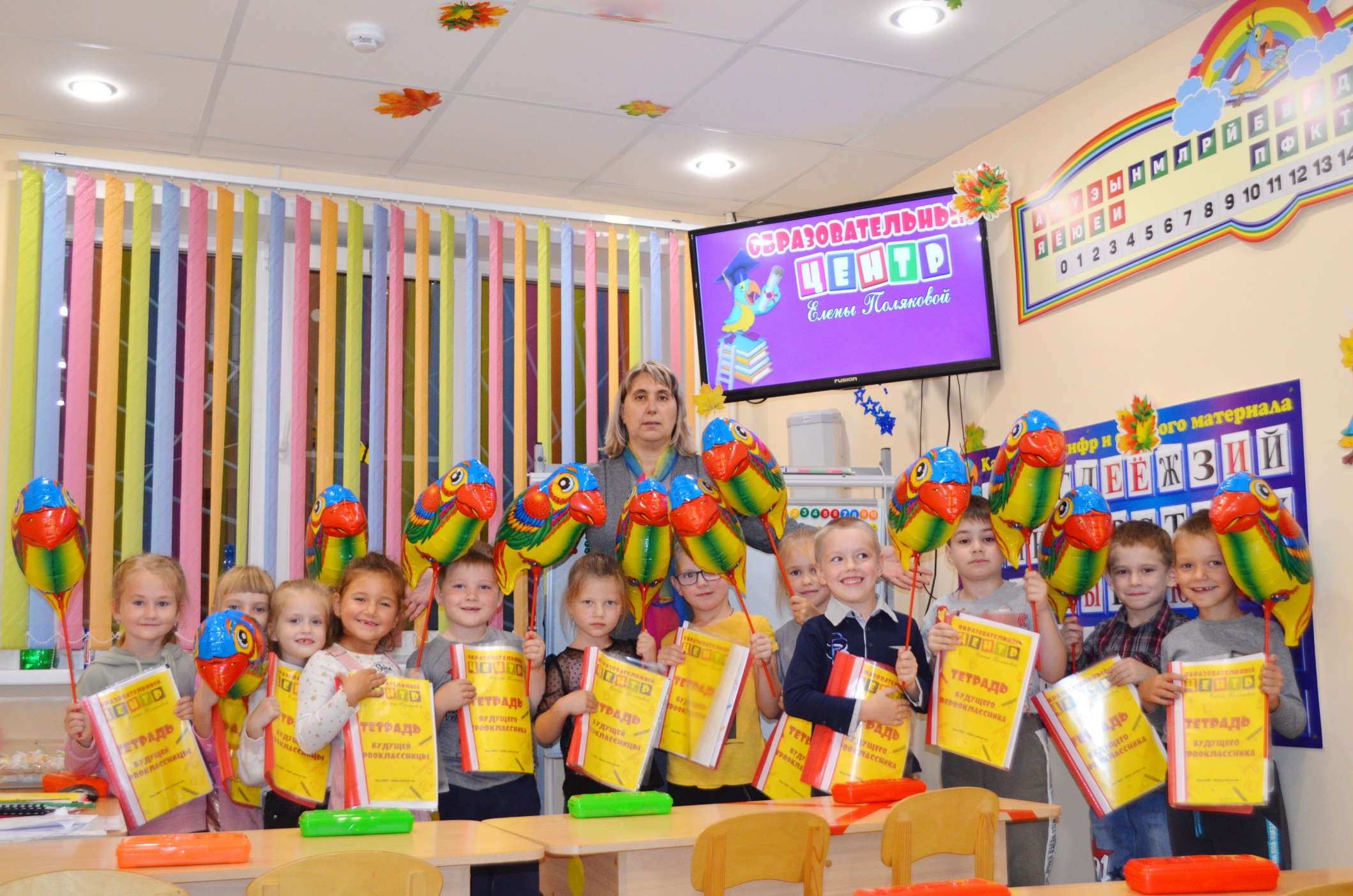 Образовательный Центр Елены Поляковой
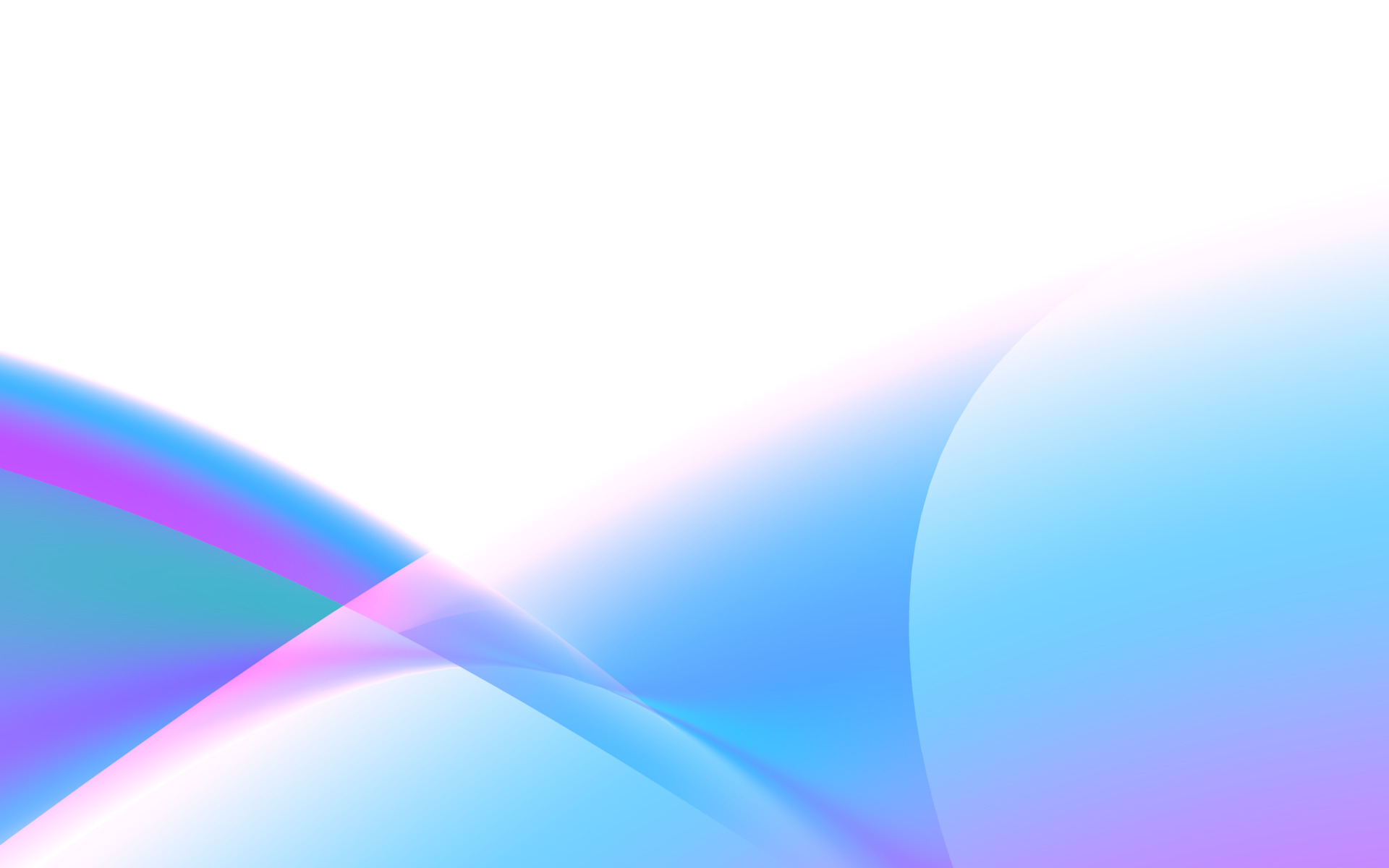 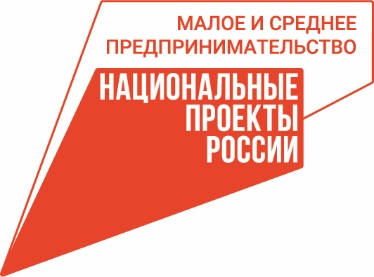 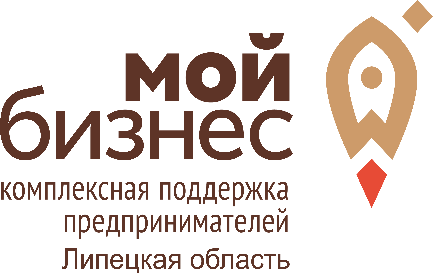 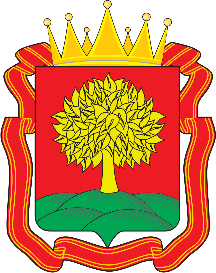 ООО " Туристическое агентство "Магазин Путешествий"
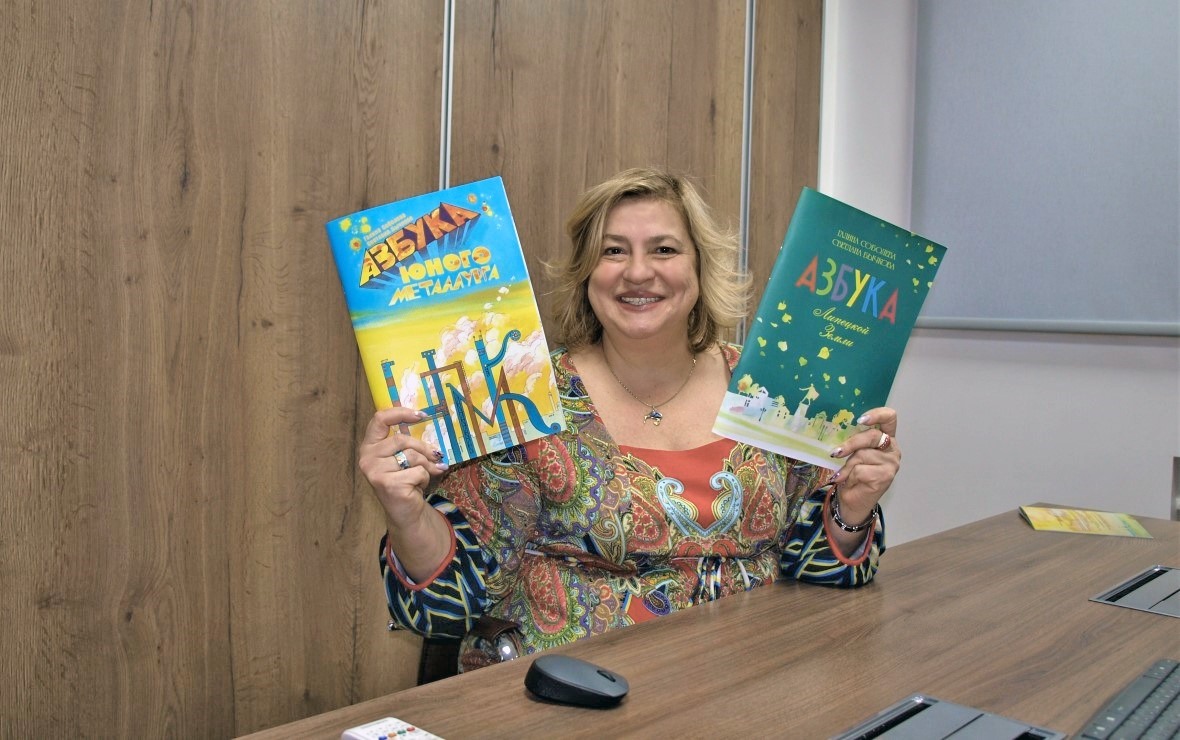 Издание краеведческой литературы о Липецкой области для дошкольников и учеников младших классов
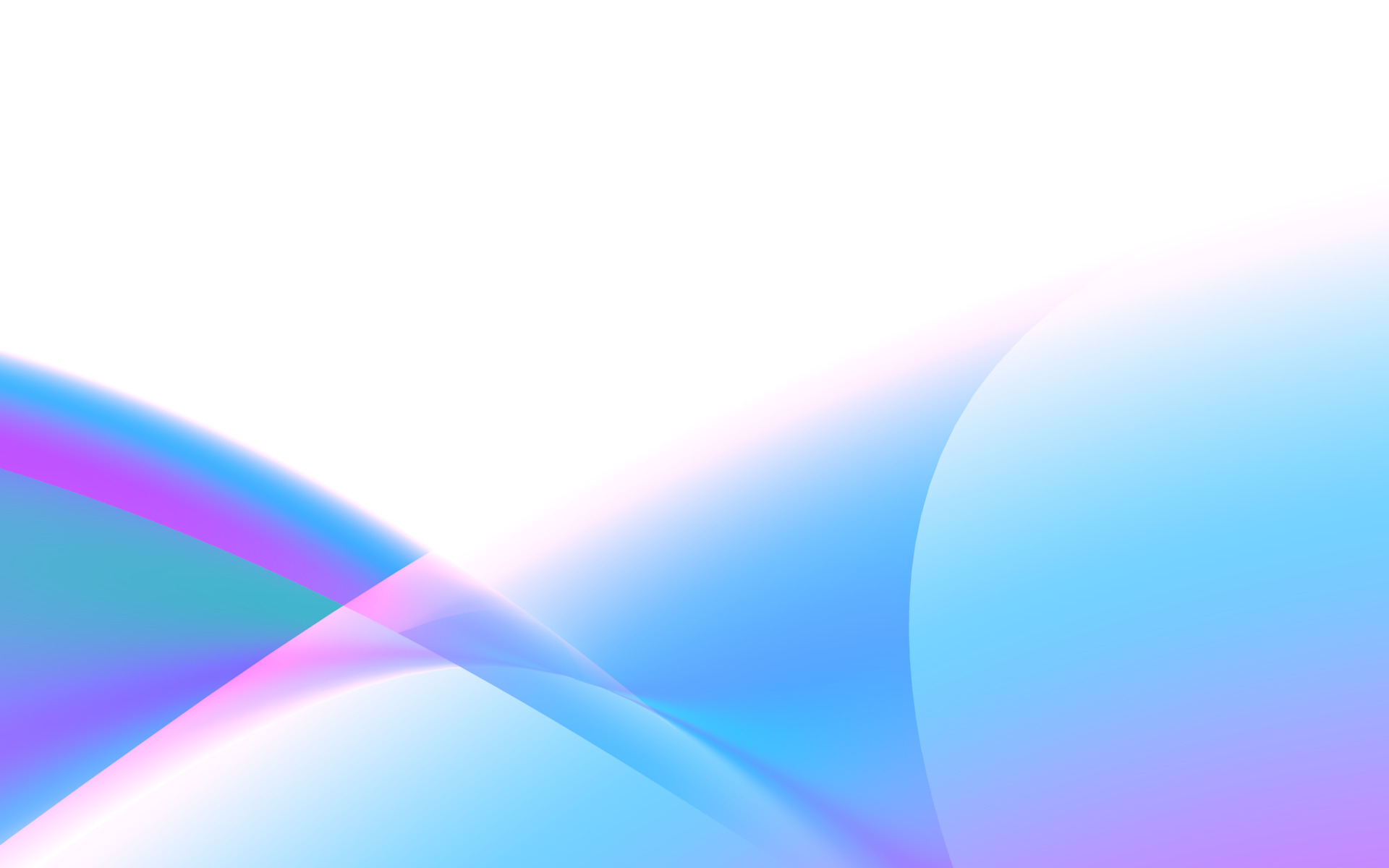 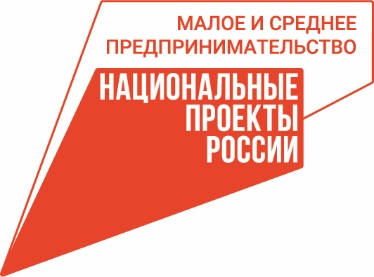 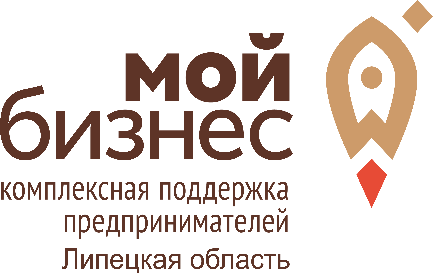 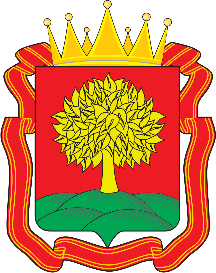 Индивидуальный предприниматель Жанна Юрьевна Смолянская
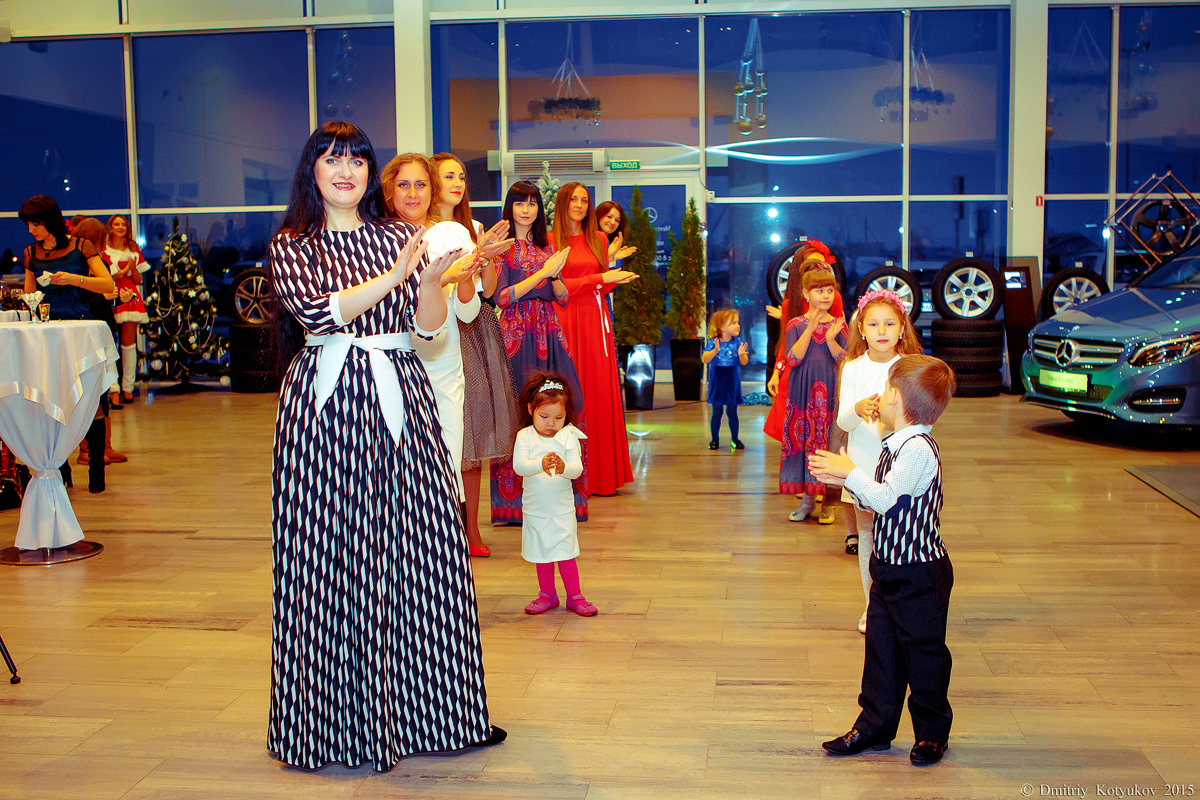 Детское модельное агентство «Инфинити»
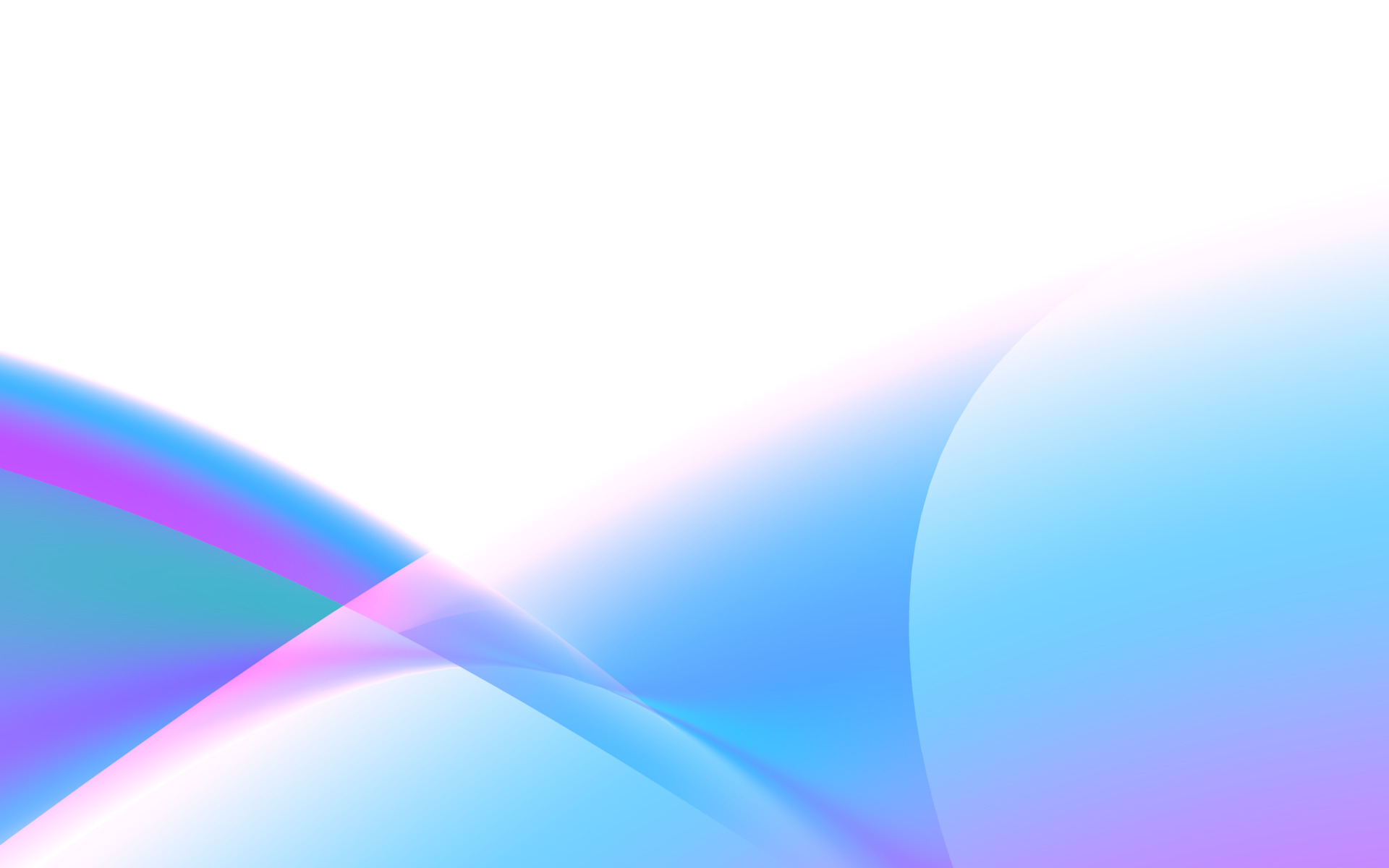 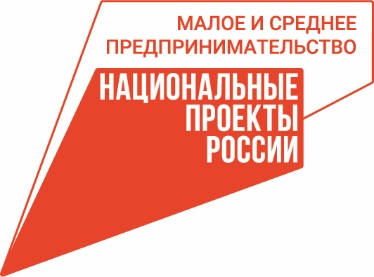 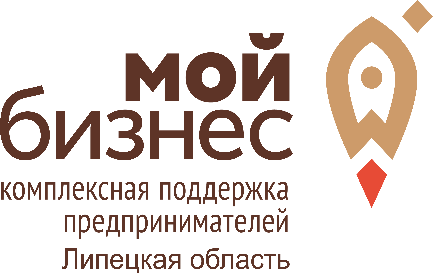 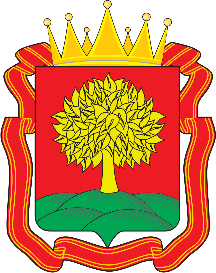 Индивидуальный предприниматель Степанова Ирина Юрьевна
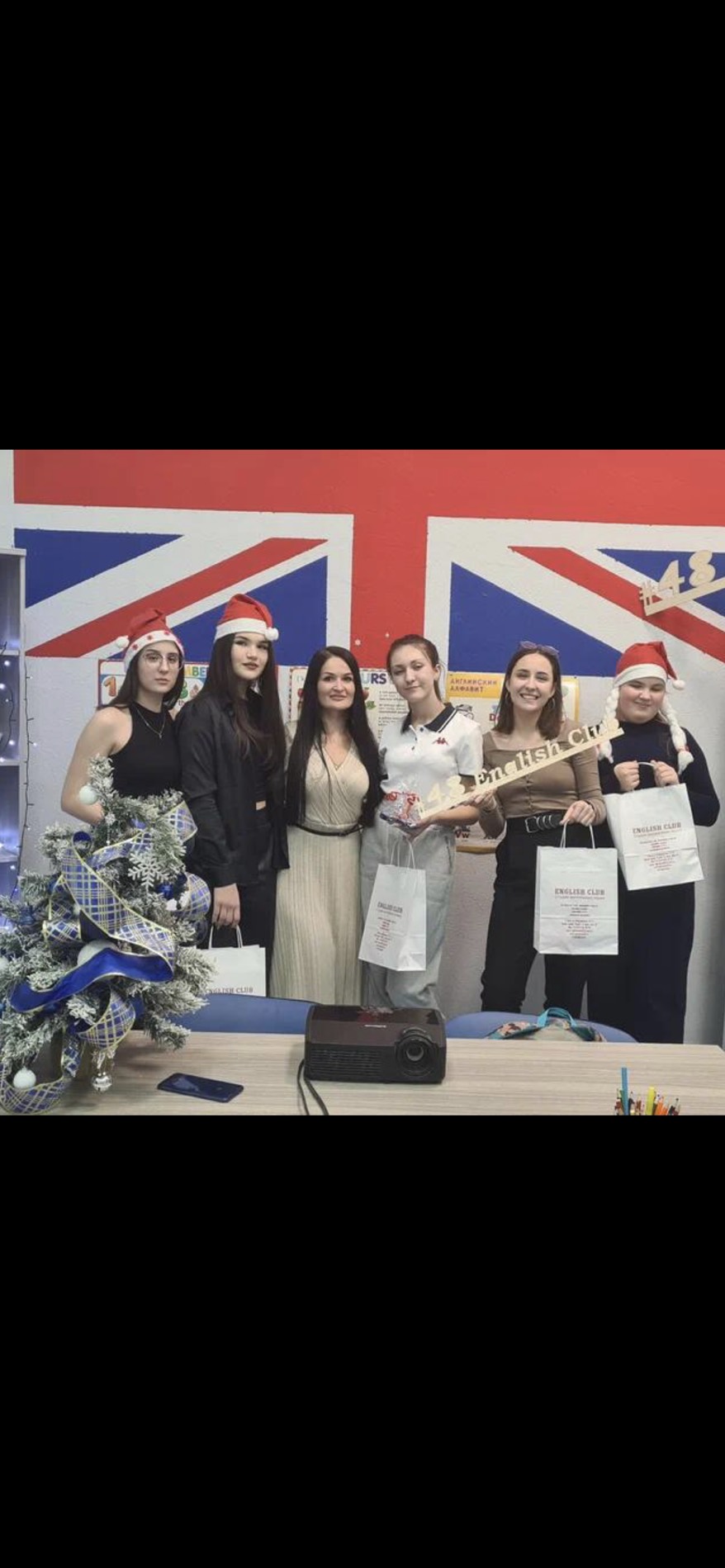 English Club                студия английского языка
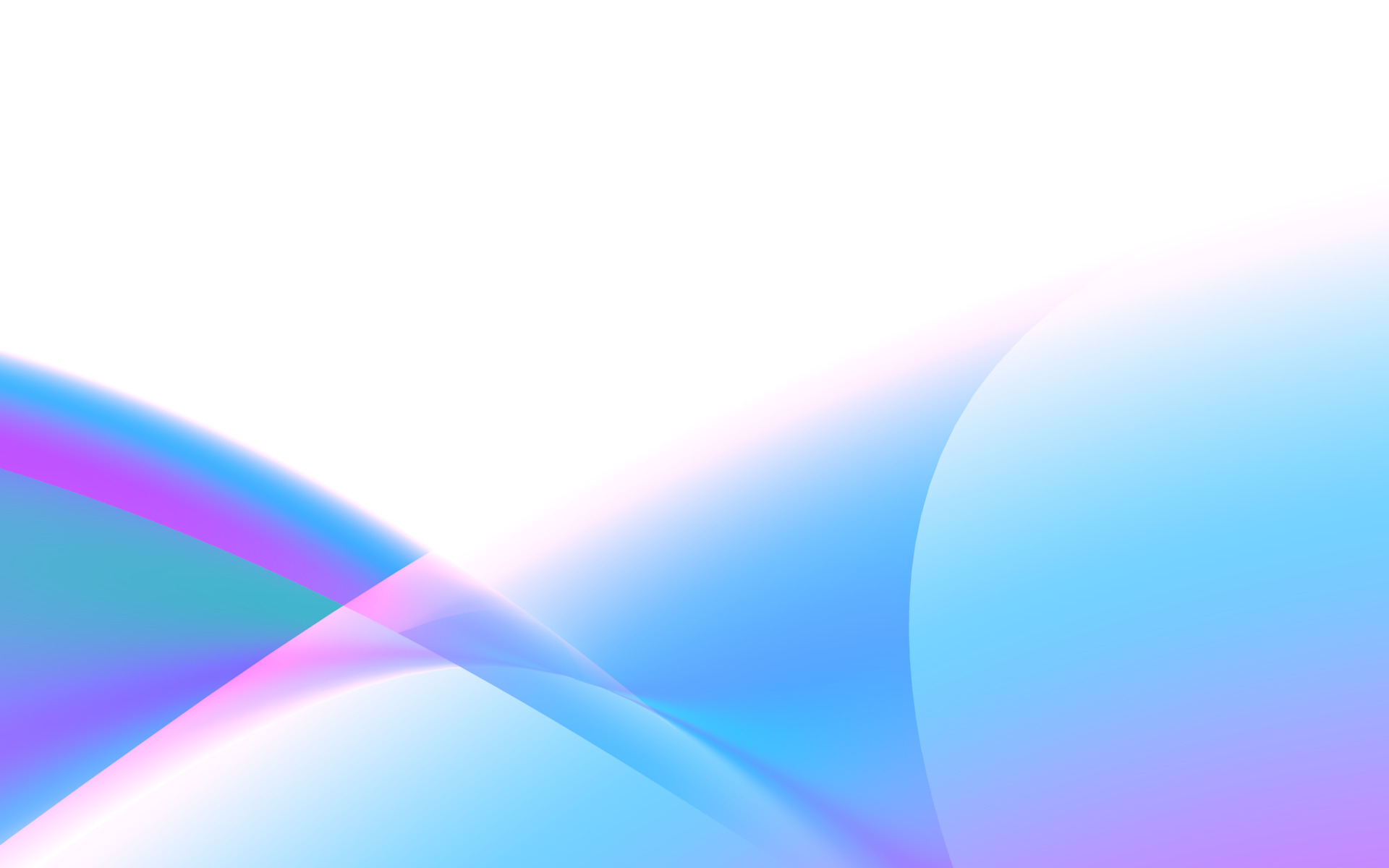 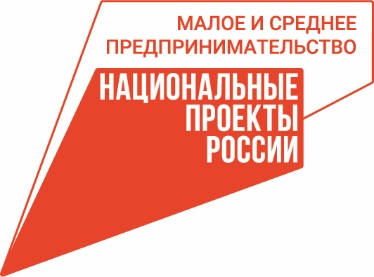 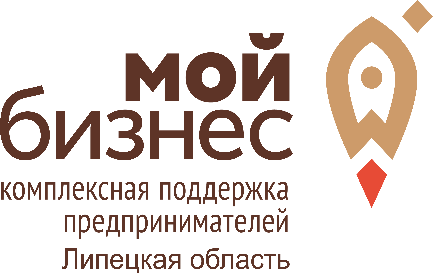 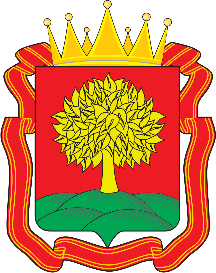 ООО «Кухня»
Доставка обедов в офисы, на производство, в детские учреждения, а также организация банкетов и свадеб
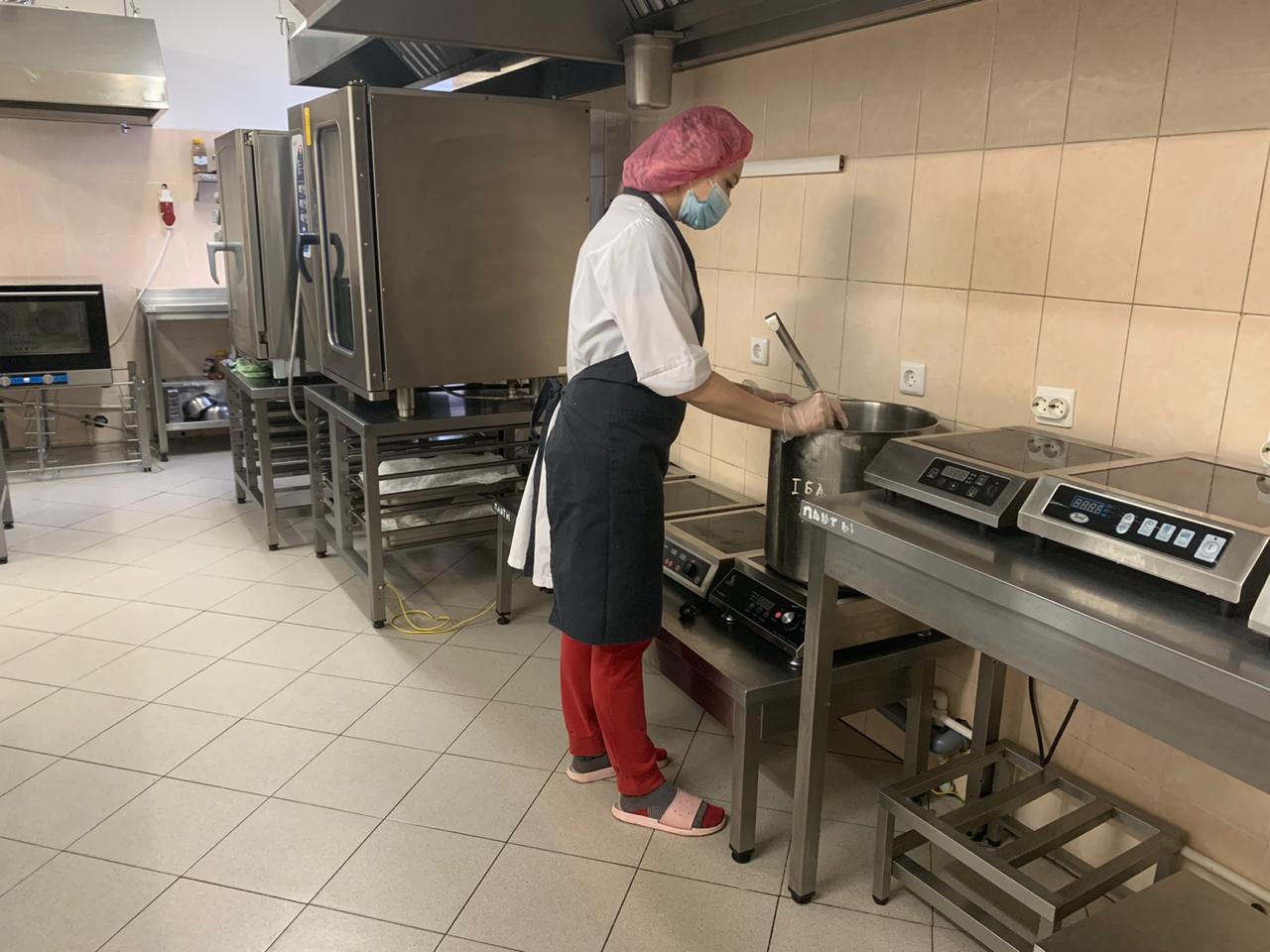 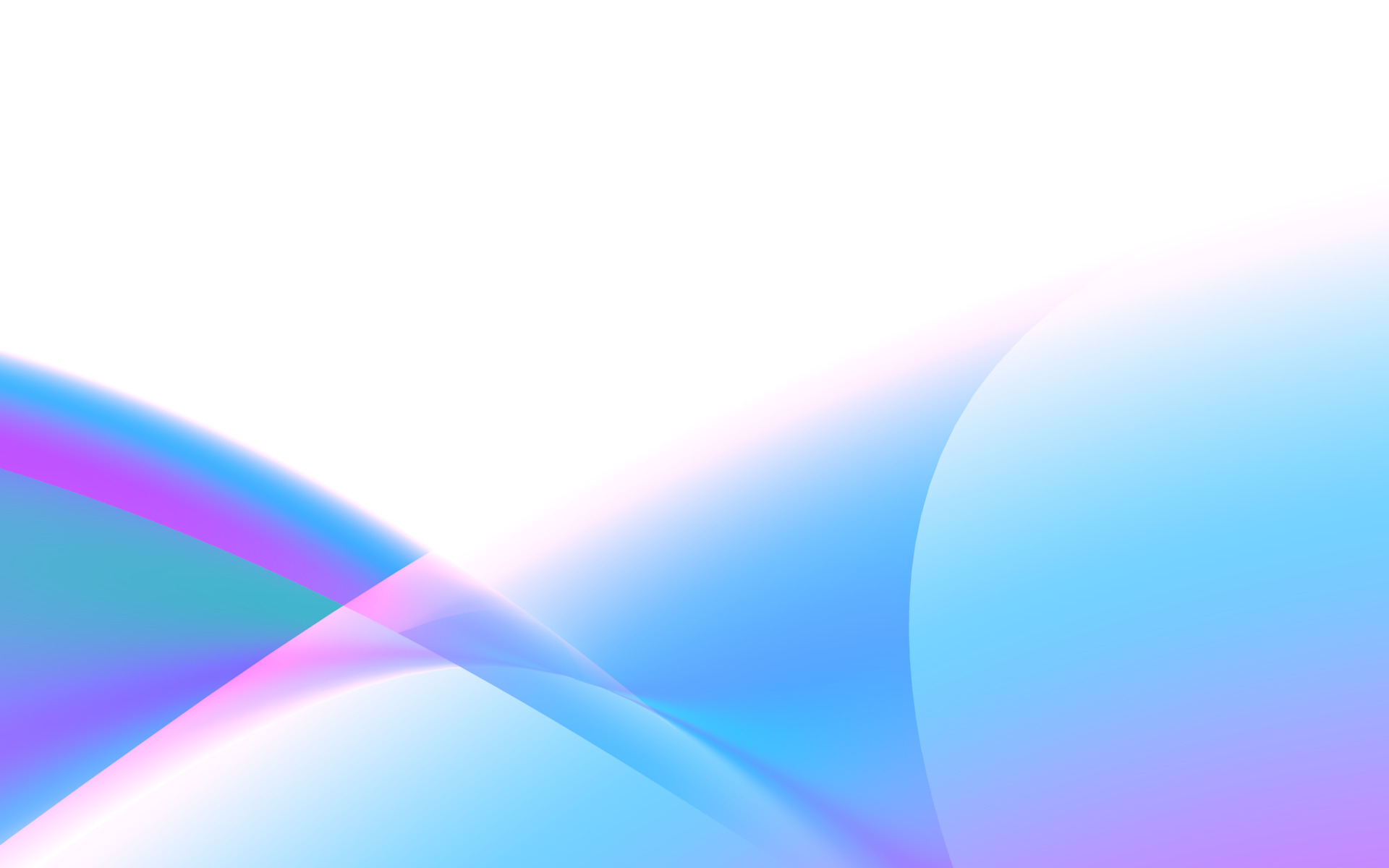 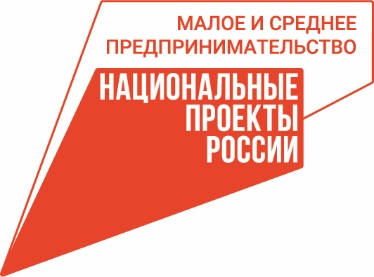 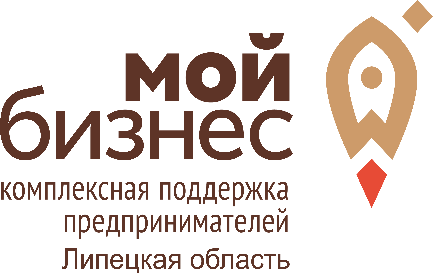 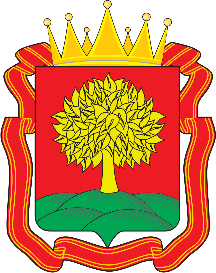 Индивидуальный предприниматель Сумкина Елена Владимировна
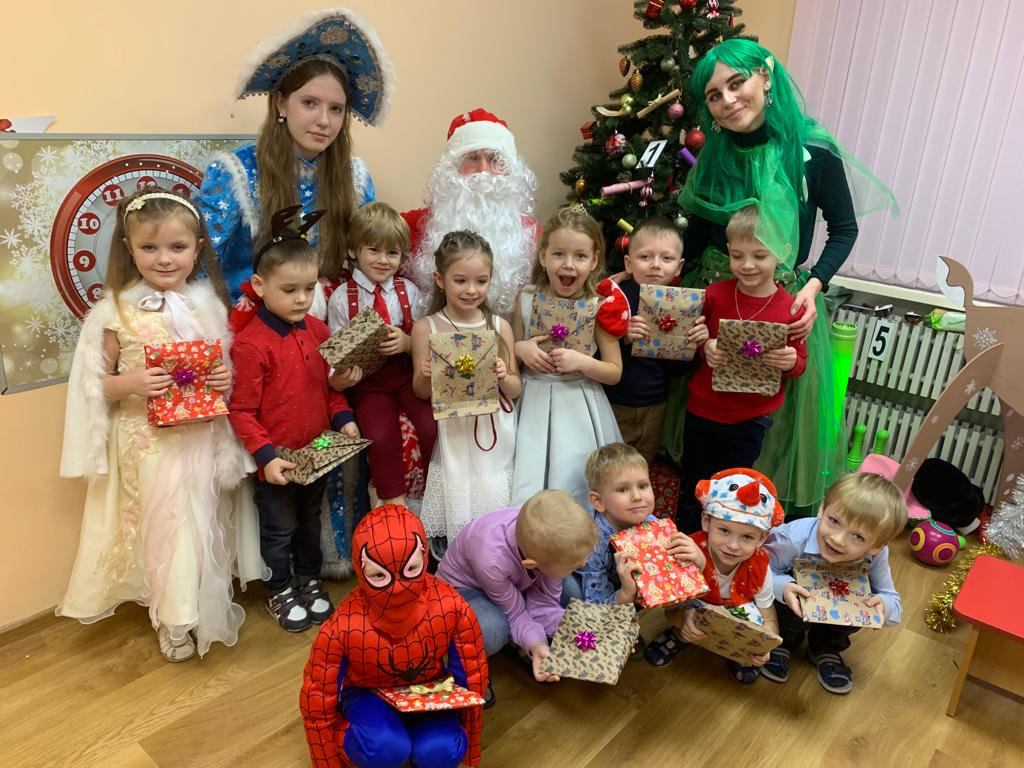 Семейный клуб «Изумрудный город»
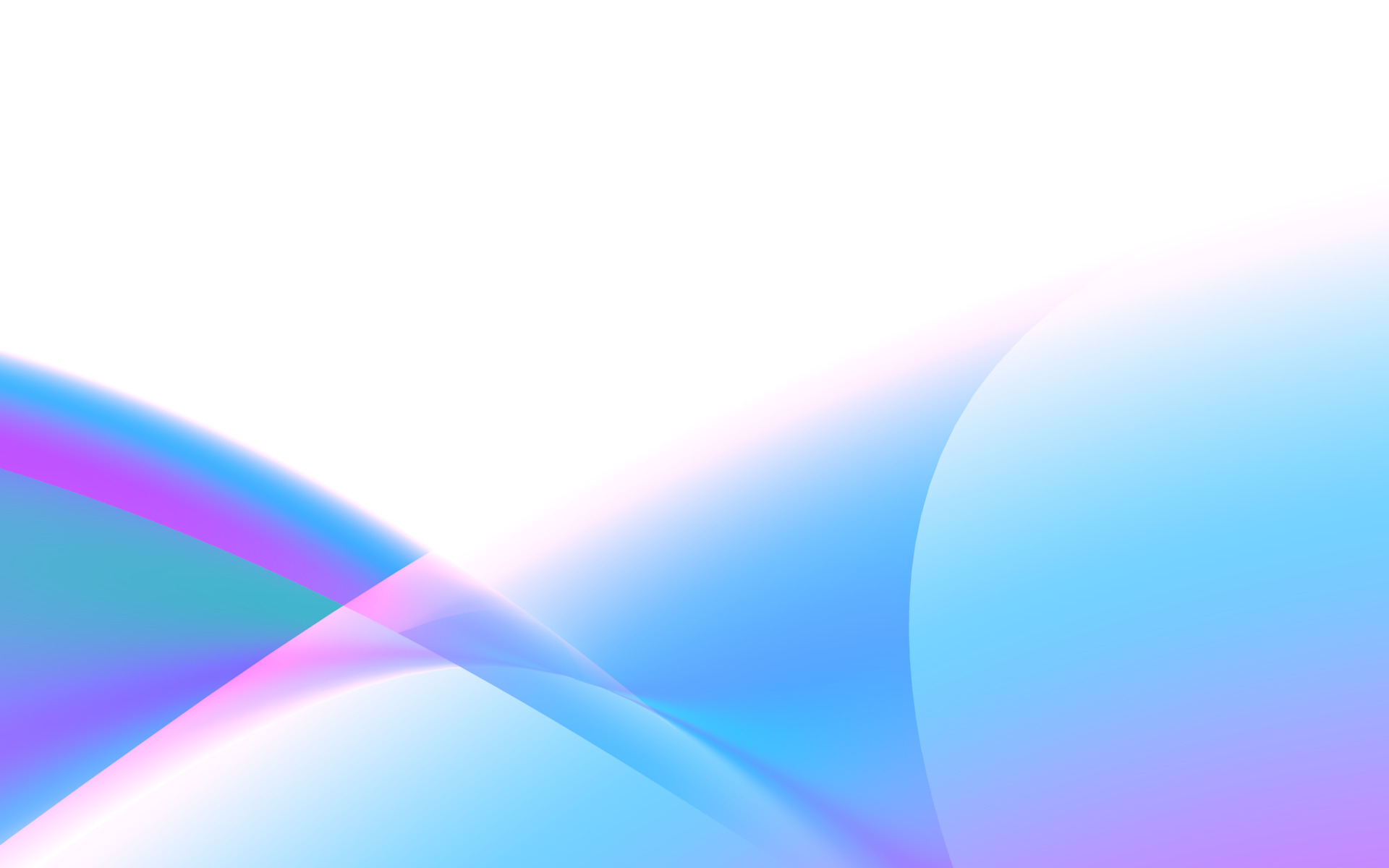 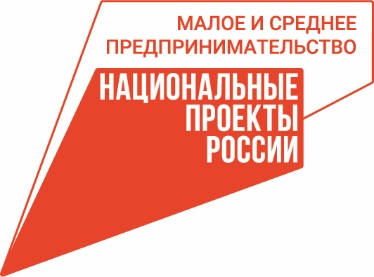 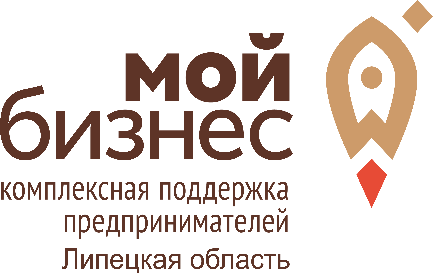 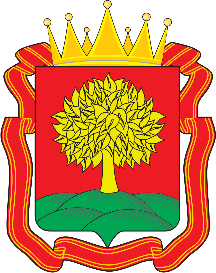 Индивидуальный предприниматель Ушакова Наталья Валерьевна
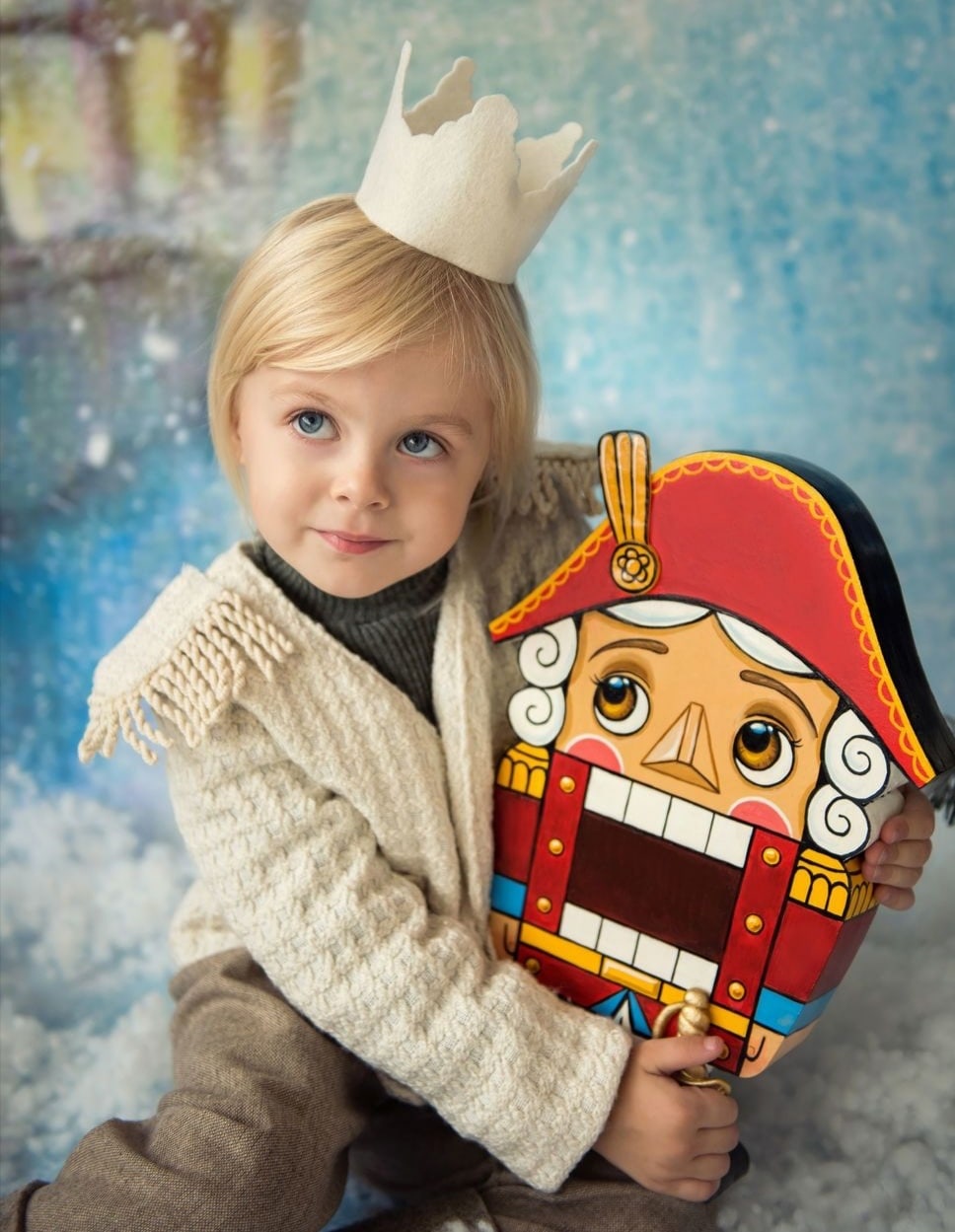 Детская студия «Щелкунчик»
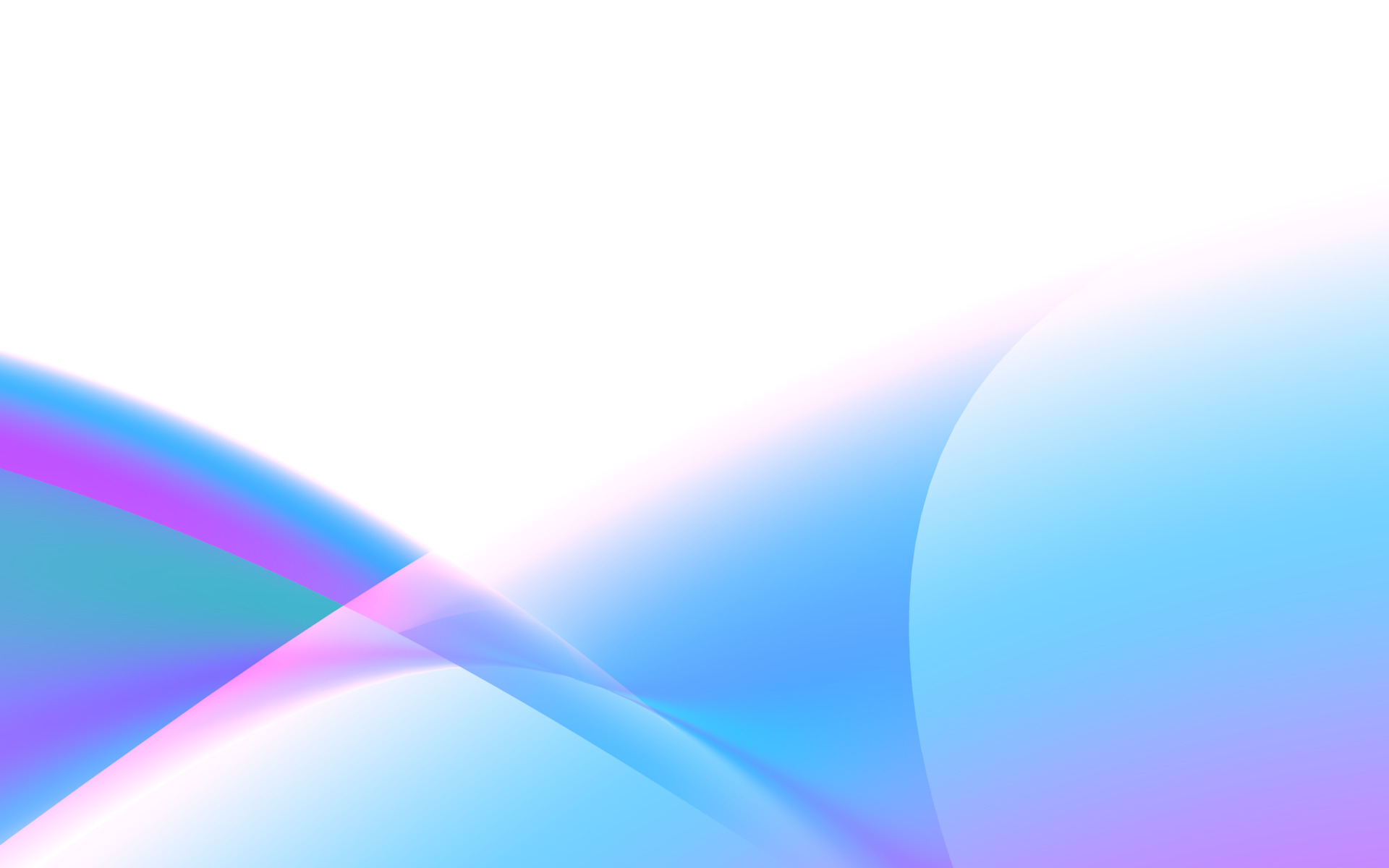 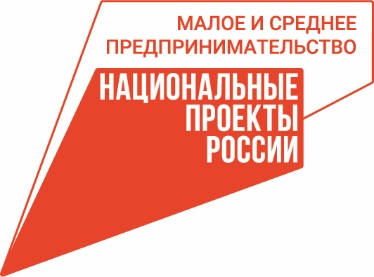 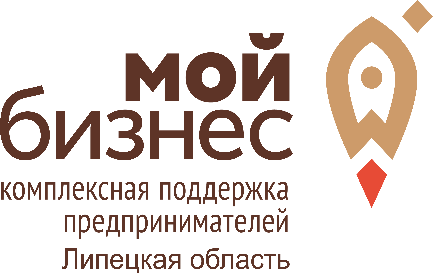 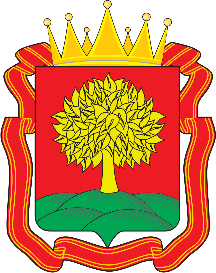 Производственная мастерская ARTDEKORETTO
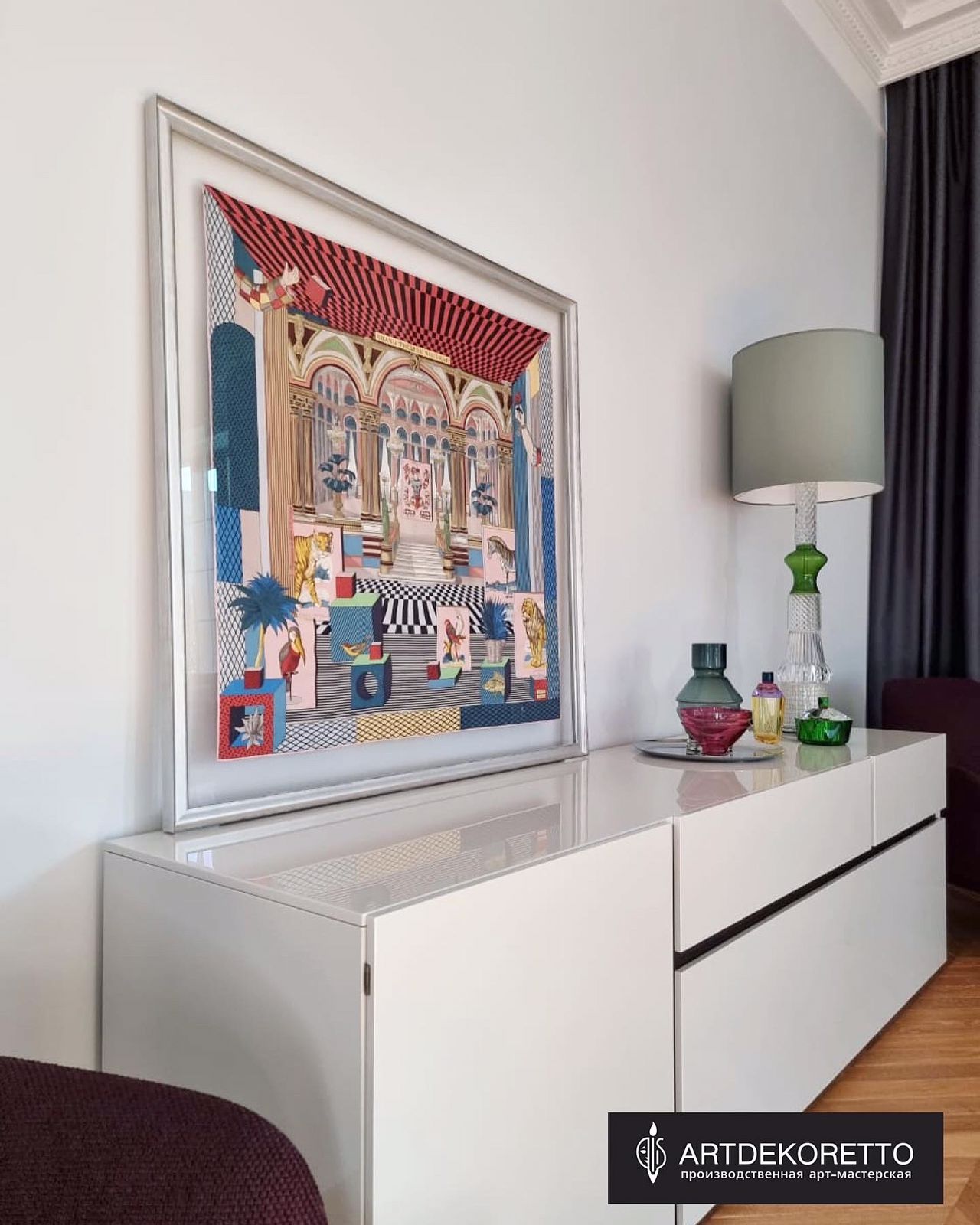 Производство декоративных изделий
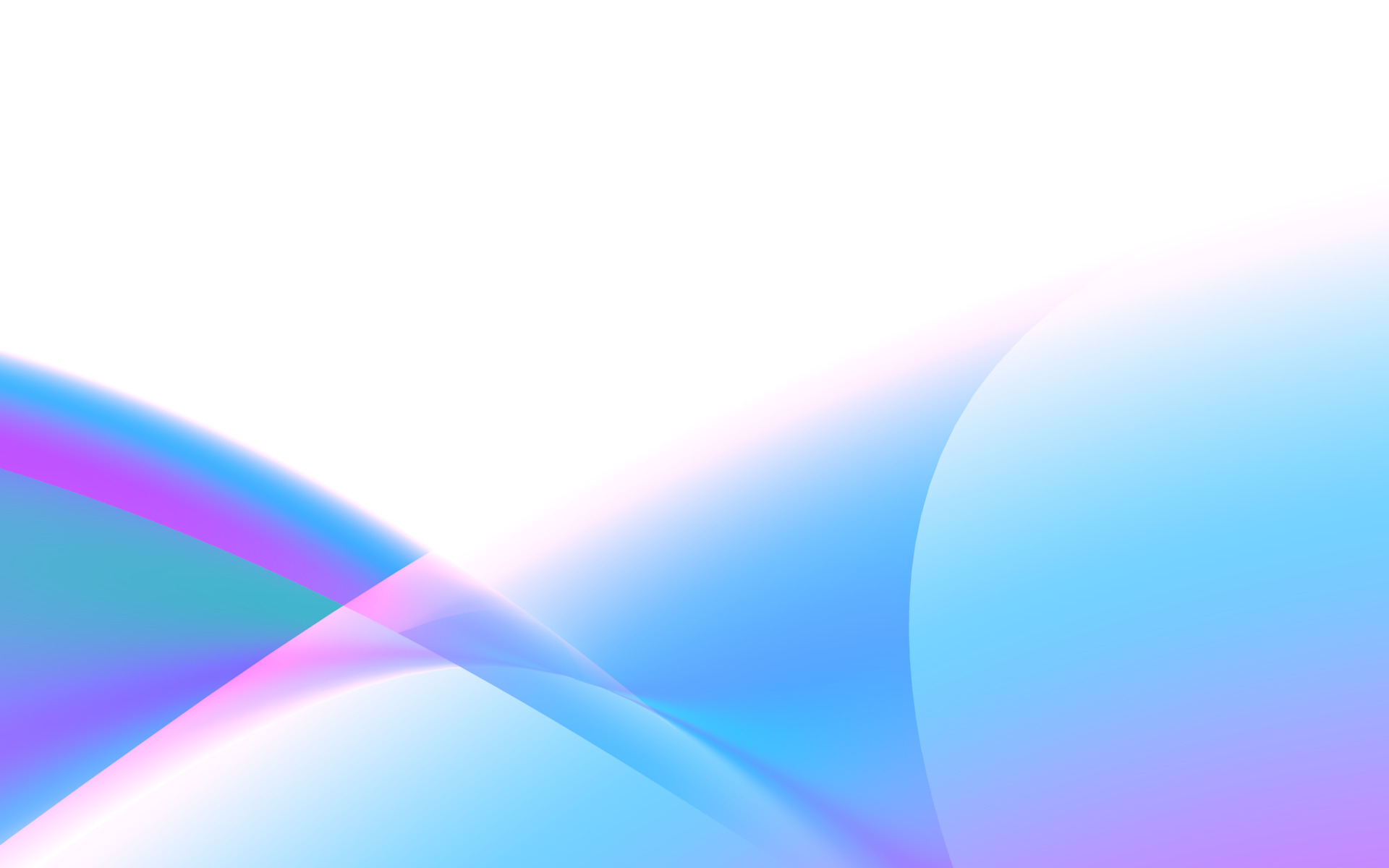 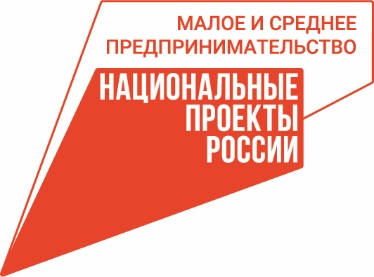 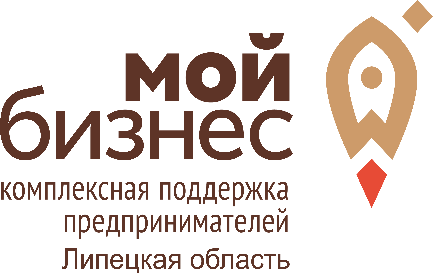 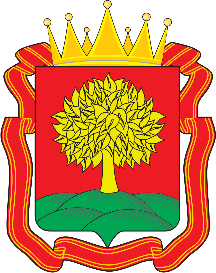 ООО «Сотвори себя»
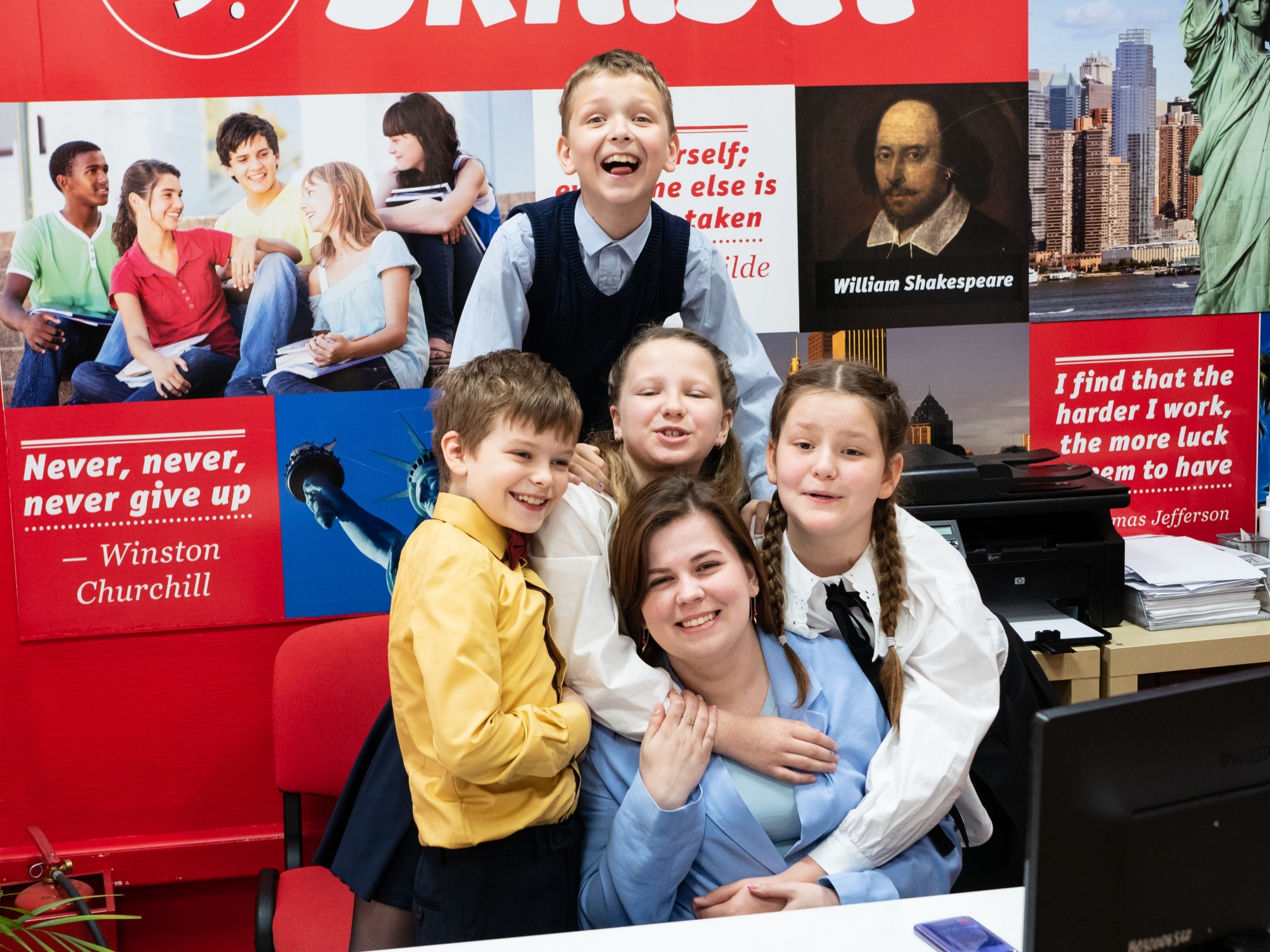 Образовательный центр "SkillRus " -школа английского языка, русская классическая школа и школа творчества